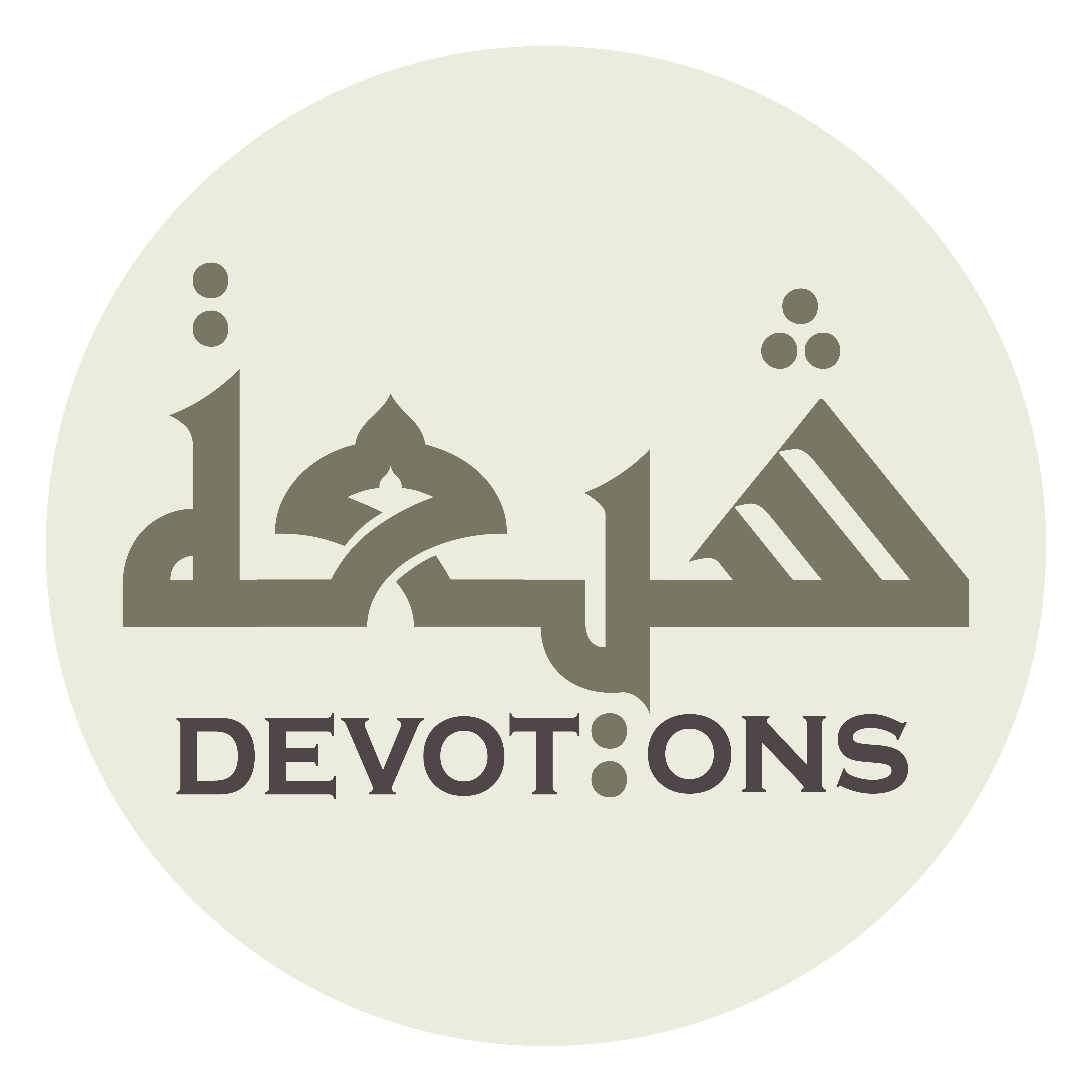 Dua 39 - Sahifat Sajjadiyyah
أَللَّهُمَّ صَلِّ عَلَى مُحَمَّدٍ وَ آلِهِ
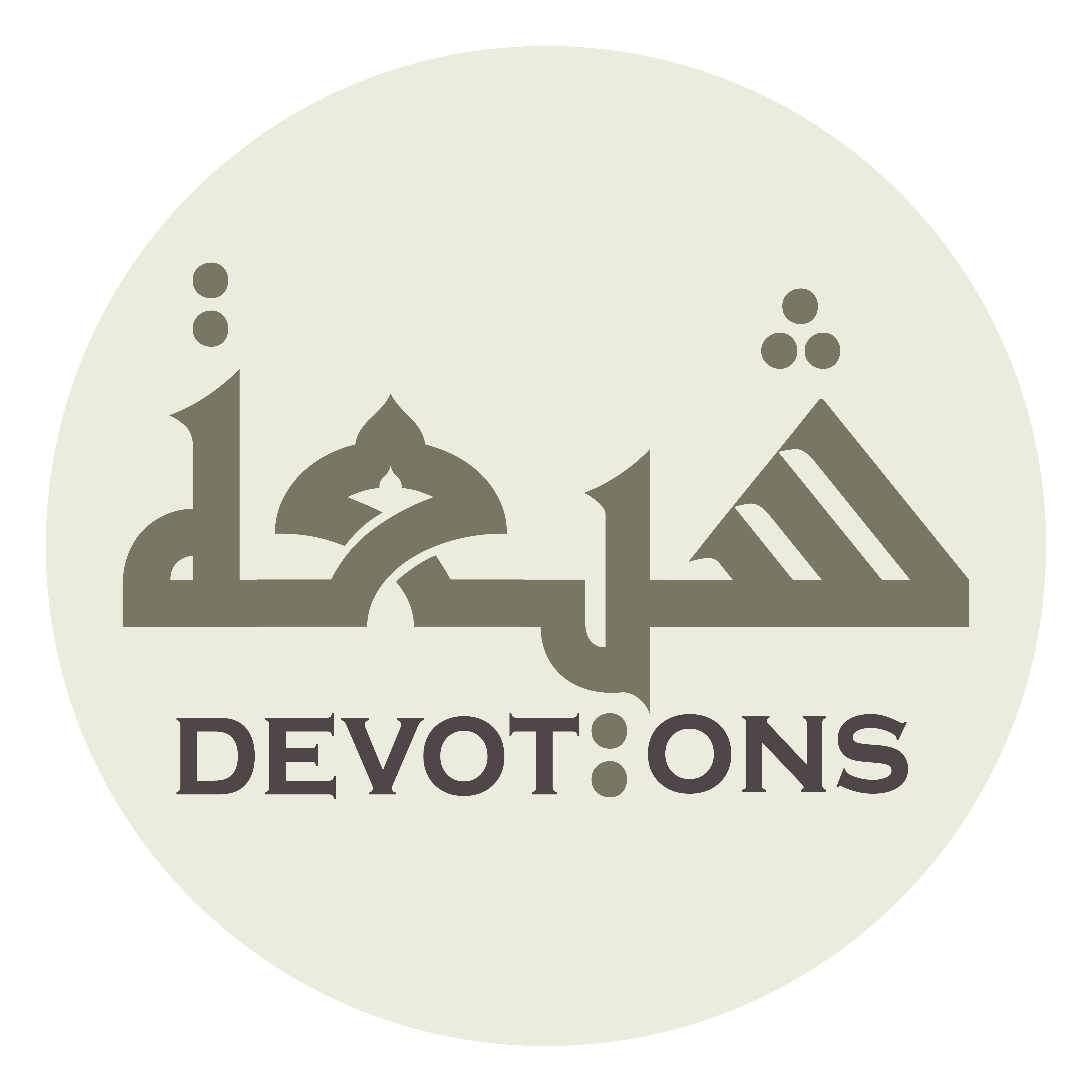 اَللَّهُمَّ صَلِّ عَلَى مُحَمَّدٍ وَ آلِ مُحَمَّدٍ

allāhumma ṣalli `alā muḥammadin wa āli muḥammad

O' Allāh send Your blessings on Muhammad and the family of Muhammad.
Dua 39 - Sahifat Sajjadiyyah
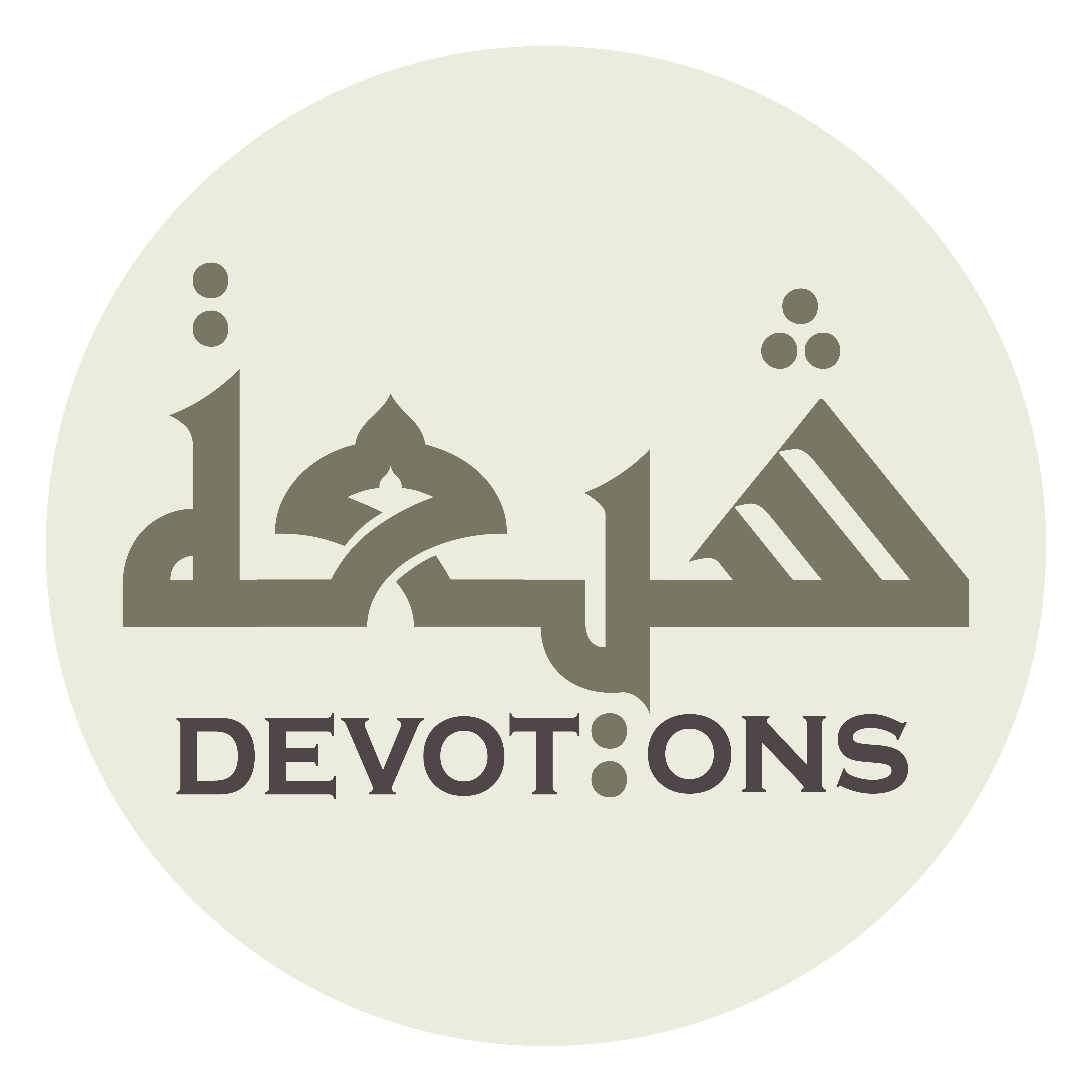 بِسْمِ اللَّـهِ الرَّحْمَـٰنِ الرَّحِيمِ

bismillāhir raḥmānir raḥīm

In the Name of Allāh,the All-beneficent, the All-merciful.
Dua 39 - Sahifat Sajjadiyyah
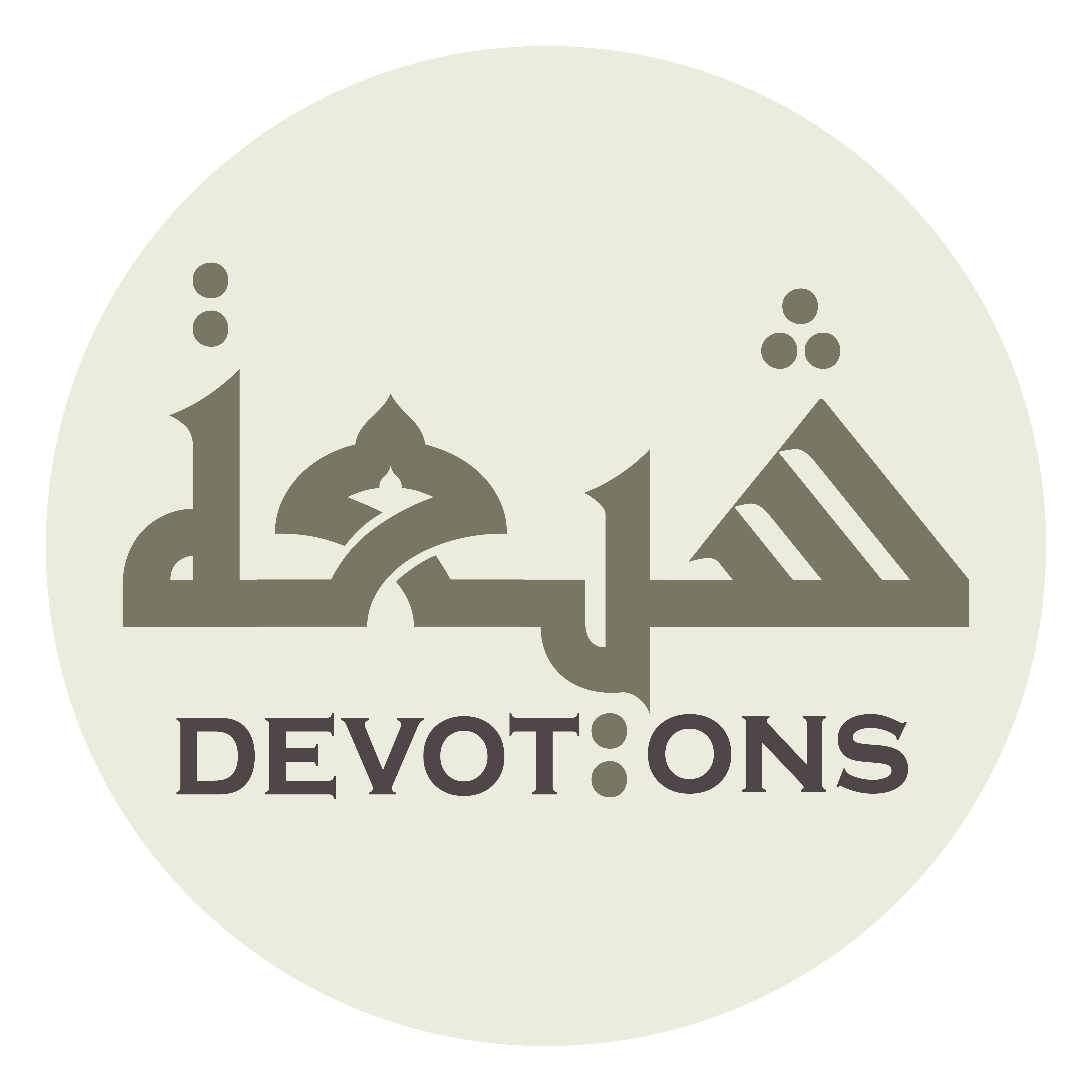 أَللَّهُمَّ صَلِّ عَلَى مُحَمَّدٍ وَ آلِهِ

allāhumma ṣalli `alā muḥammadin wa ālih

O God, bless Muhammad and his Household,
Dua 39 - Sahifat Sajjadiyyah
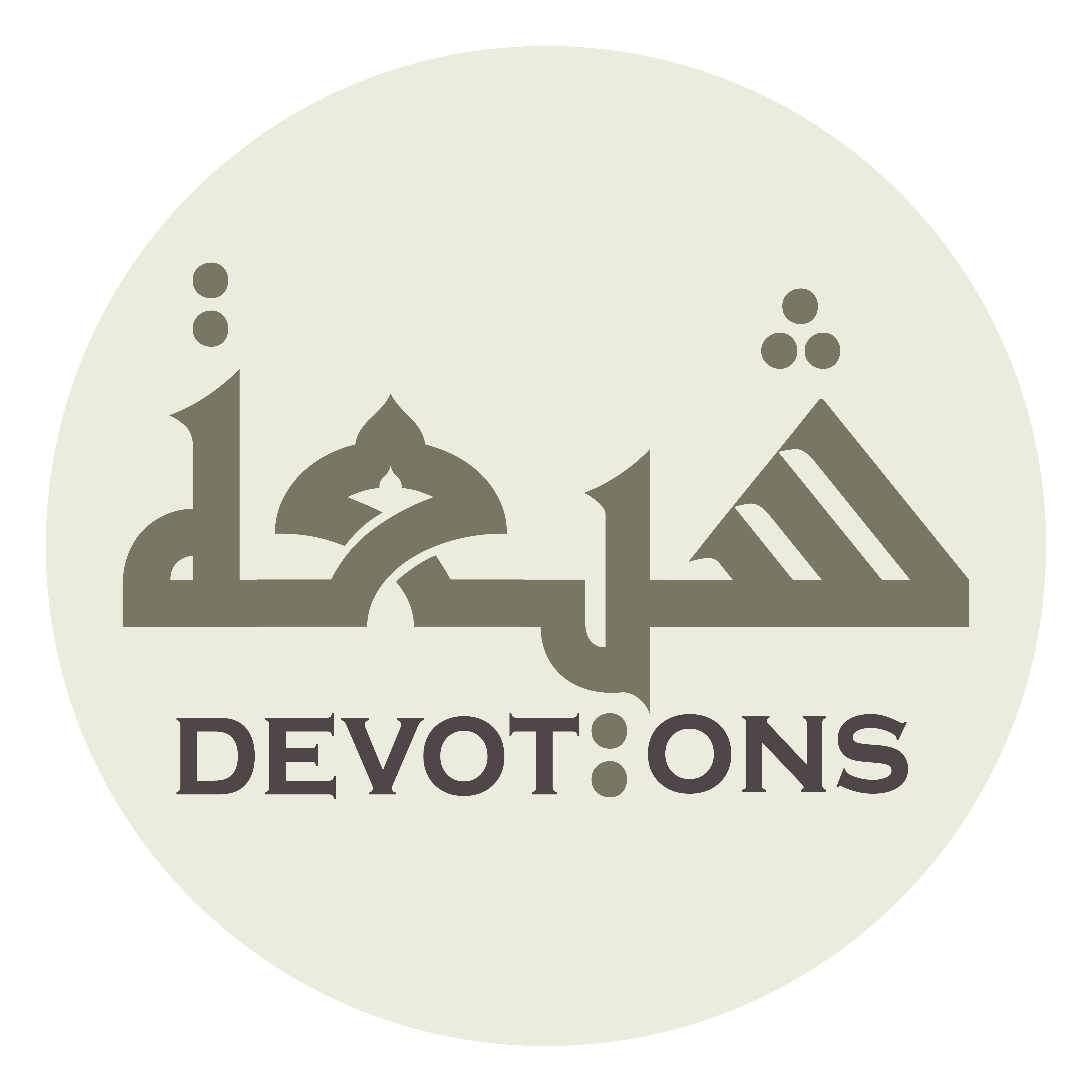 وَاكْسِرْ شَهْوَتِيْ عَنْ كُلِّ مَحْرَمٍ

waksir shahwatī `an kulli maḥram

break my passion for every unlawful thing,
Dua 39 - Sahifat Sajjadiyyah
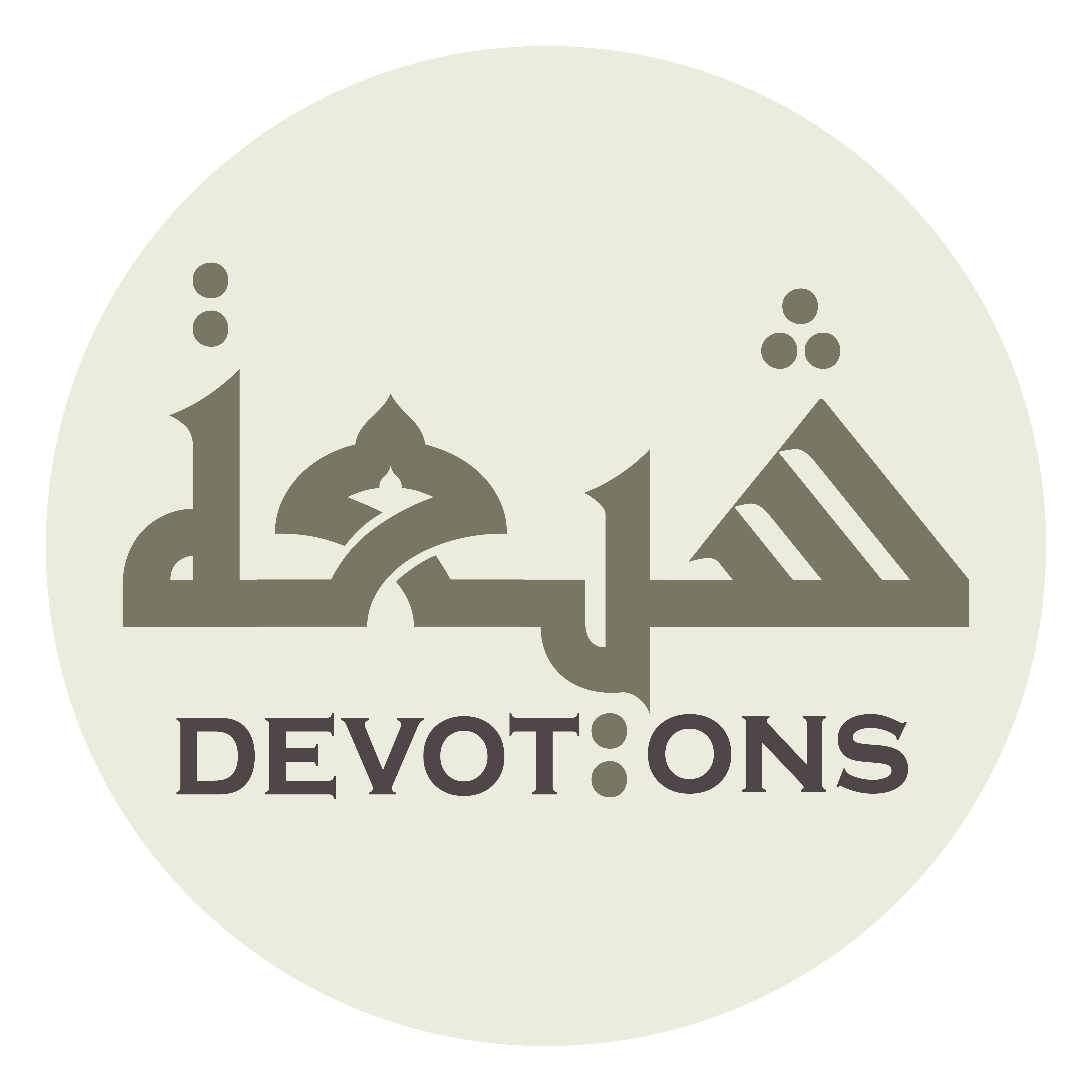 وَازْوِ حِرْصِيْ عَنْ كُلِّ مَأْثَمٍ

wazwi ḥir-ṣī `an kulli ma-tham

take away my craving for any sin,
Dua 39 - Sahifat Sajjadiyyah
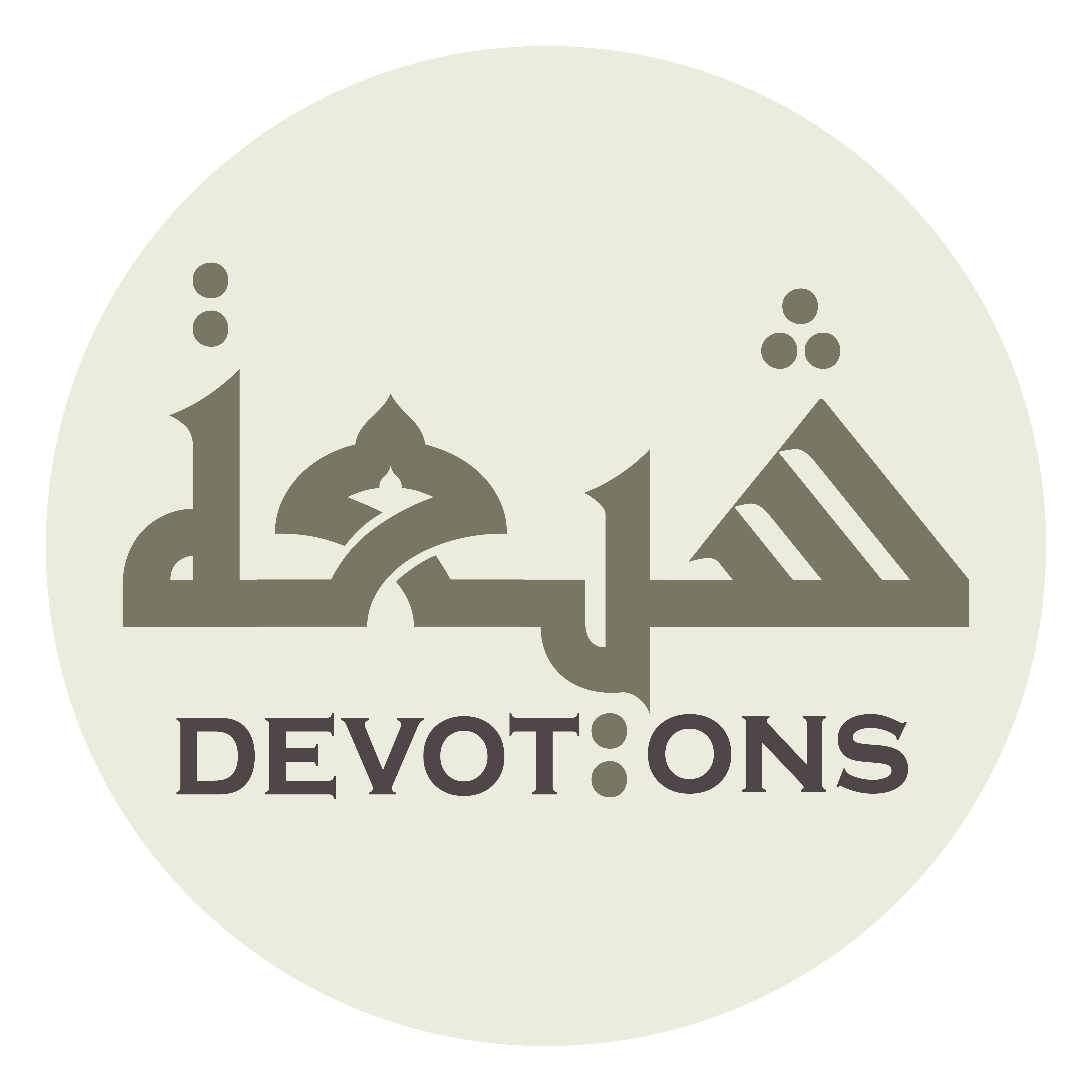 وَامْنَعْنِيْ عَنْ أَذَى كُلِّ مُؤْمِنٍ وَمُؤْمِنَةٍ وَمُسْلِمٍ وَمُسْلِمَةٍ

wamna`nī `an adhā kulli mu-minin wamu-minatin wamuslimin wamuslimah

and bar me from harming any believer, male or female, and any Muslim, male or female!
Dua 39 - Sahifat Sajjadiyyah
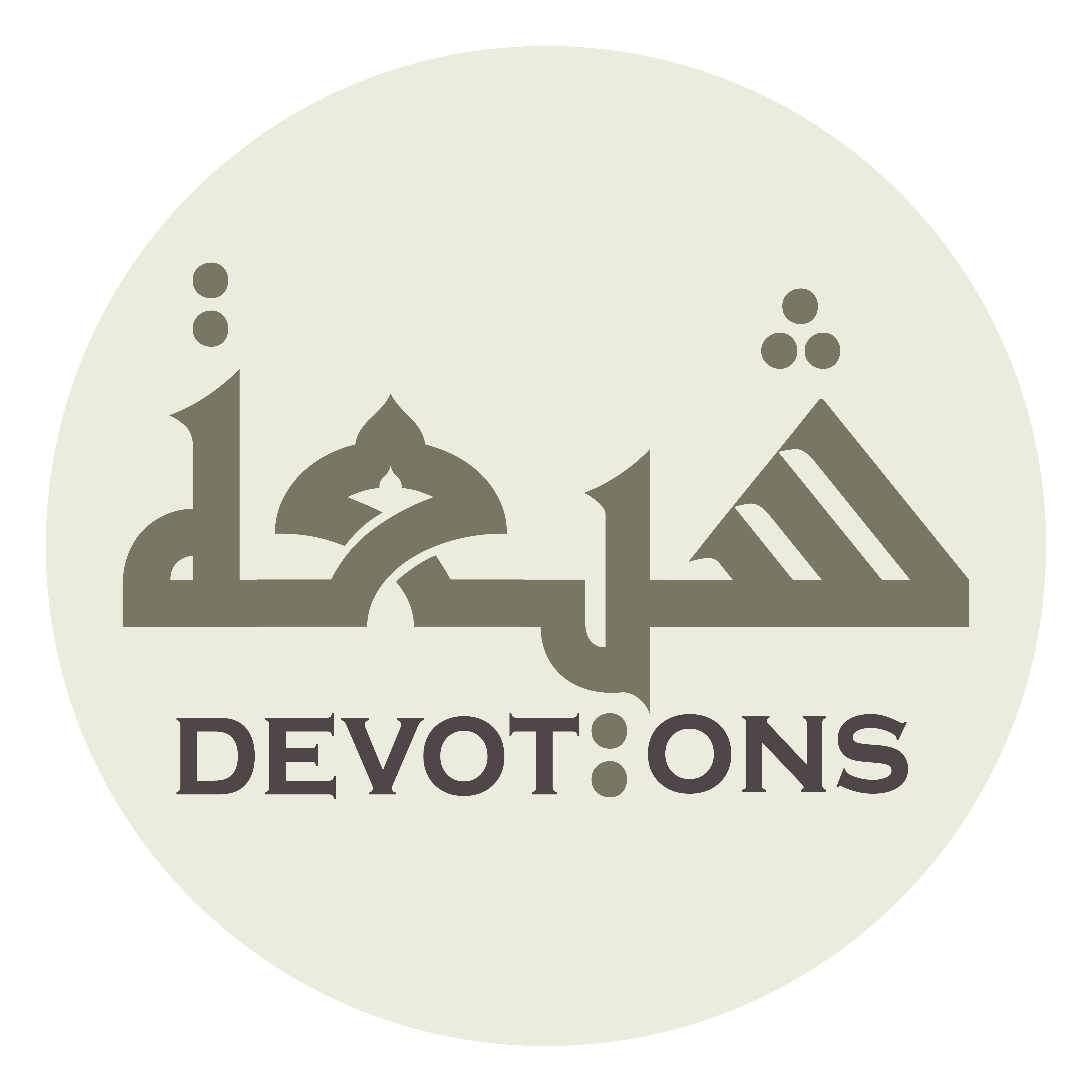 اَللَّهُمَّ وَأَيُّمَا عَبْدٍ نَالَ مِنِّيْ مَا حَظَرْتَ عَلَيْهِ

allāhumma wa-ayyumā `abdin nāla minnī mā ḥaẓar-ta `alayh

O God, if any of Your servants should harm me in what You hast forbidden
Dua 39 - Sahifat Sajjadiyyah
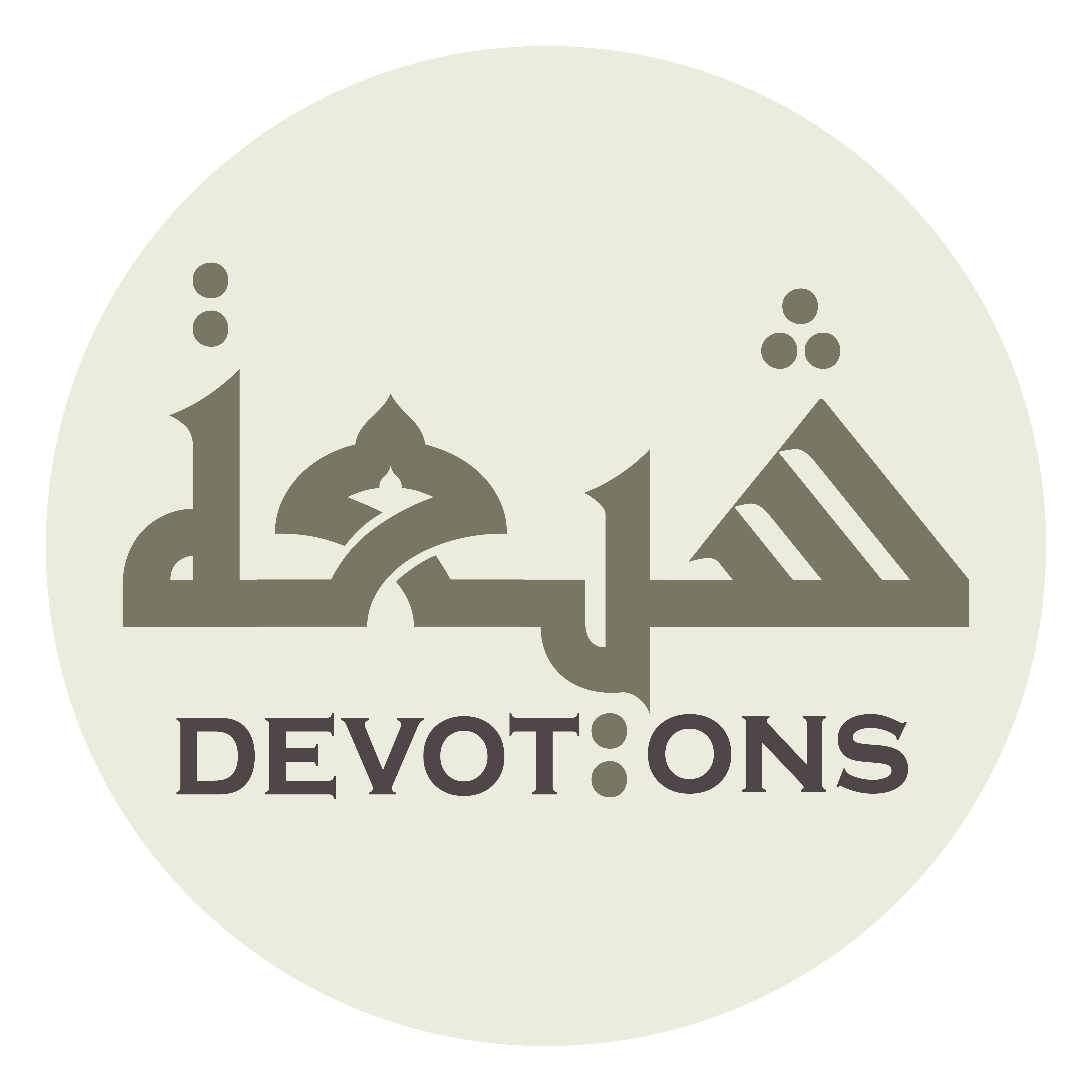 وَانْتَهَكَ مِنِّيْ مَا حَجَزْتَ عَلَيْهِ

wantahaka minnī mā ḥajazta `alayh

or violate me in what You hast interdicted,
Dua 39 - Sahifat Sajjadiyyah
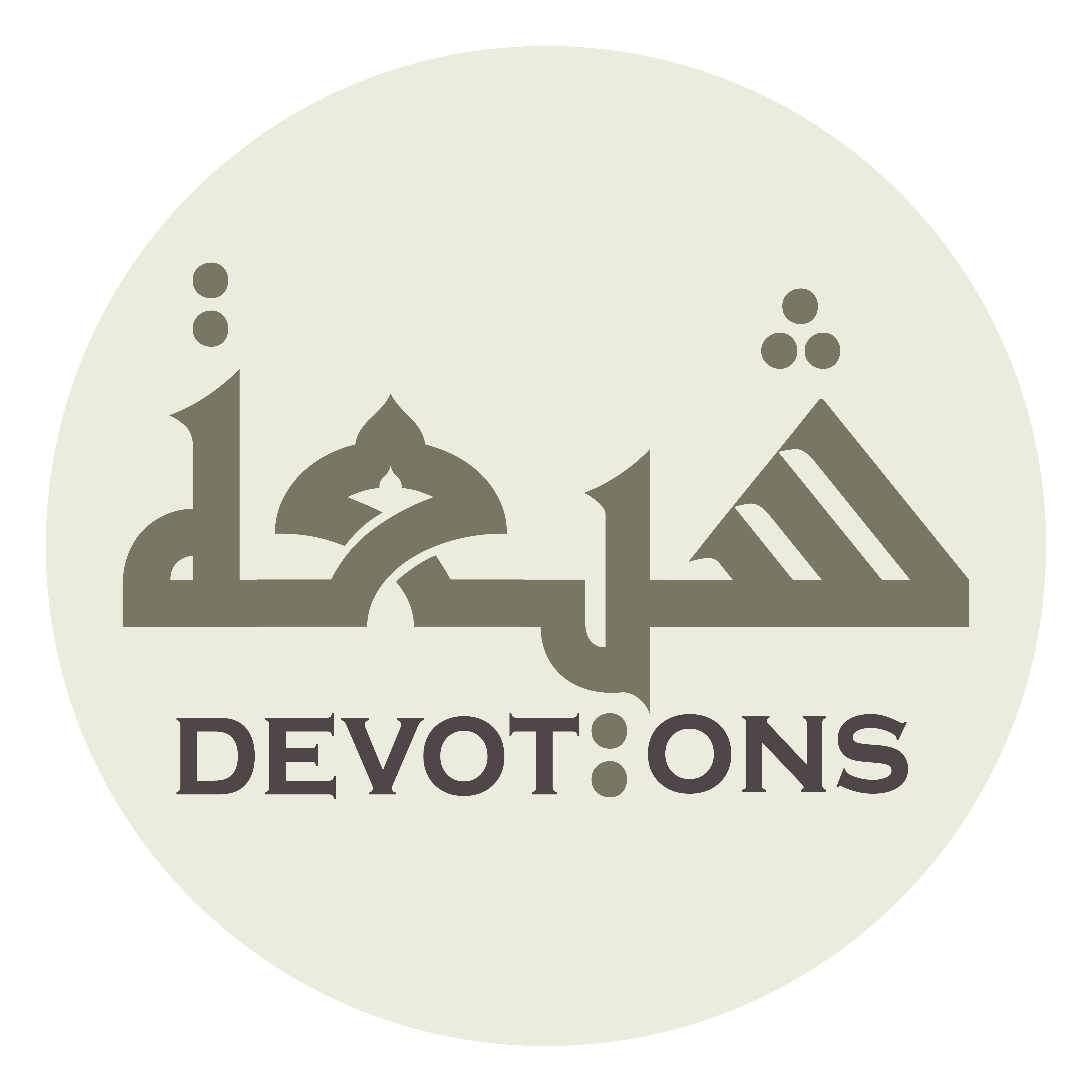 فَمَضَى بِظُلَامَتِيْ مَيِّتًا

famaḍā biẓulāmatī mayyitā

and if he should pass into death with my complaint
Dua 39 - Sahifat Sajjadiyyah
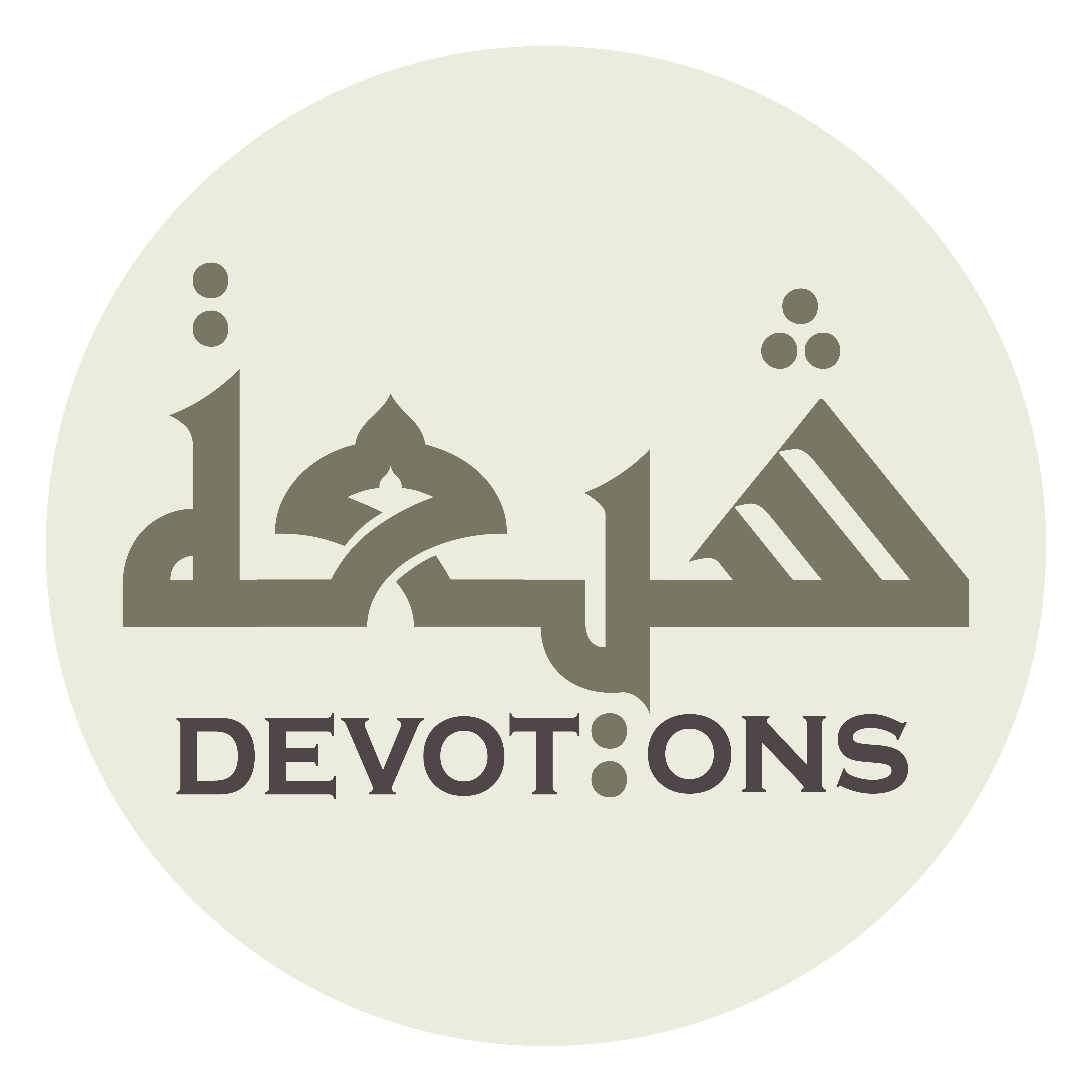 أَوْ حَصَلَتْ لِيْ قِبَلَهُ حَيًّا

aw ḥaṣalat lī qibalahu ḥayyā

or I come to have a complaint against him while he is alive,
Dua 39 - Sahifat Sajjadiyyah
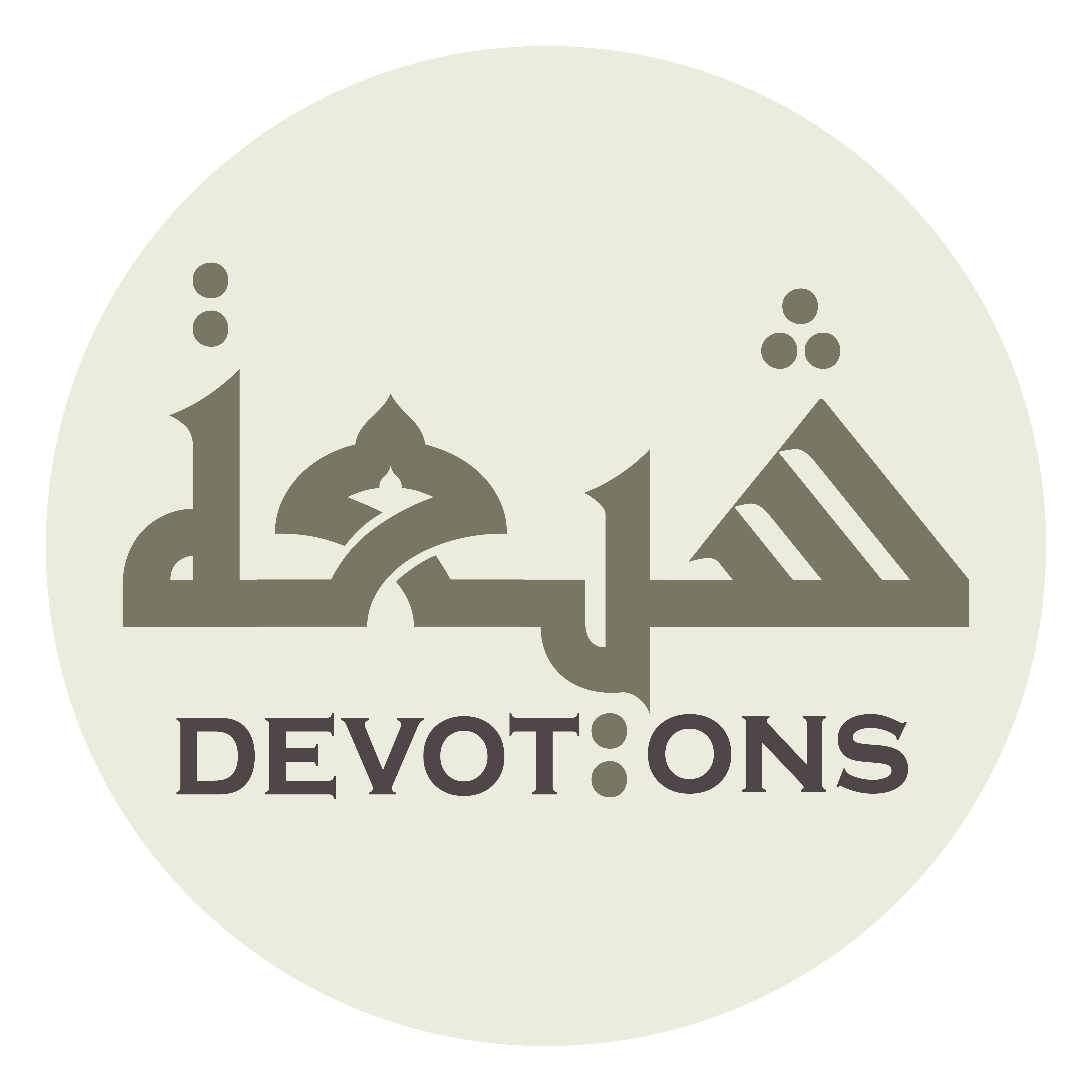 فَاغْفِرْ لَهُ مَا أَلَمَّ بِهِ مِنِّي

faghfir lahu mā alamma bihi minnī

forgive him what he did to me
Dua 39 - Sahifat Sajjadiyyah
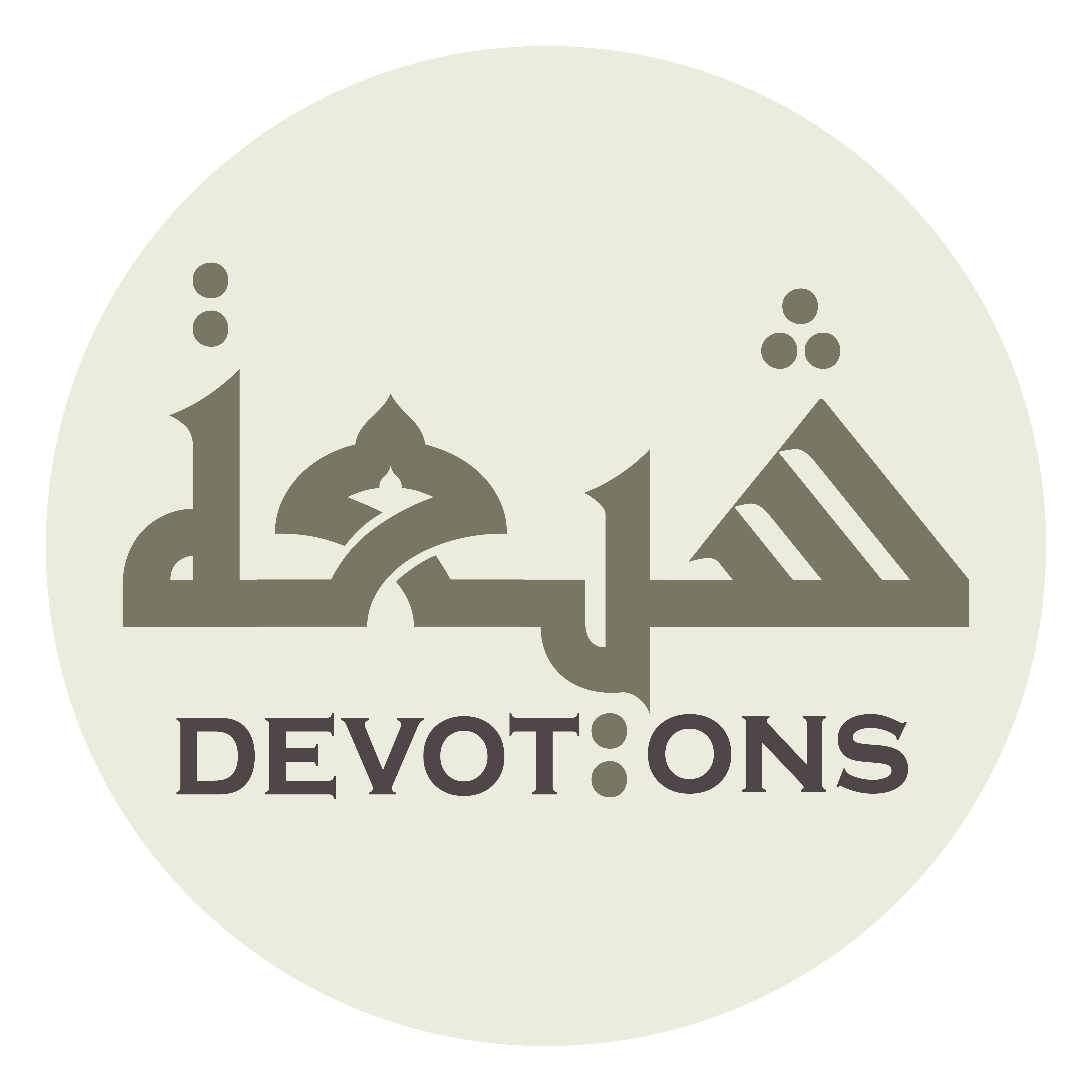 وَاعْفُ لَهُ عَمَّا أَدْبَرَ بِهِ عَنِّي

wa`fu lahu `ammā adbara bihi `annī

and pardon him that through which he turned his back on me!
Dua 39 - Sahifat Sajjadiyyah
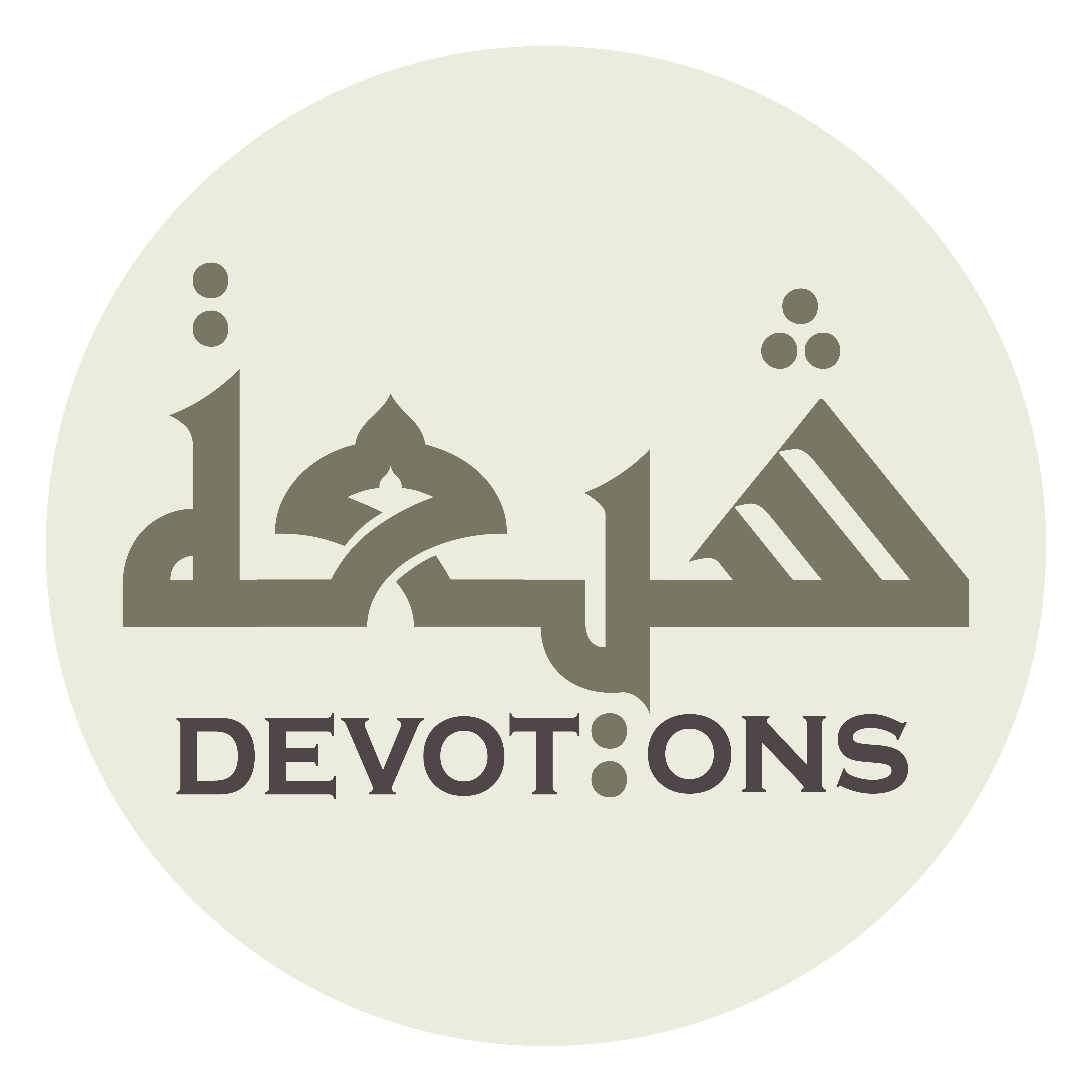 وَلَا تَقِفْهُ عَلَى مَا ارْتَكَبَ فِيَّ

walā taqifhu `alā mar-takaba fiyy

Inquire not from him about what he committed toward me
Dua 39 - Sahifat Sajjadiyyah
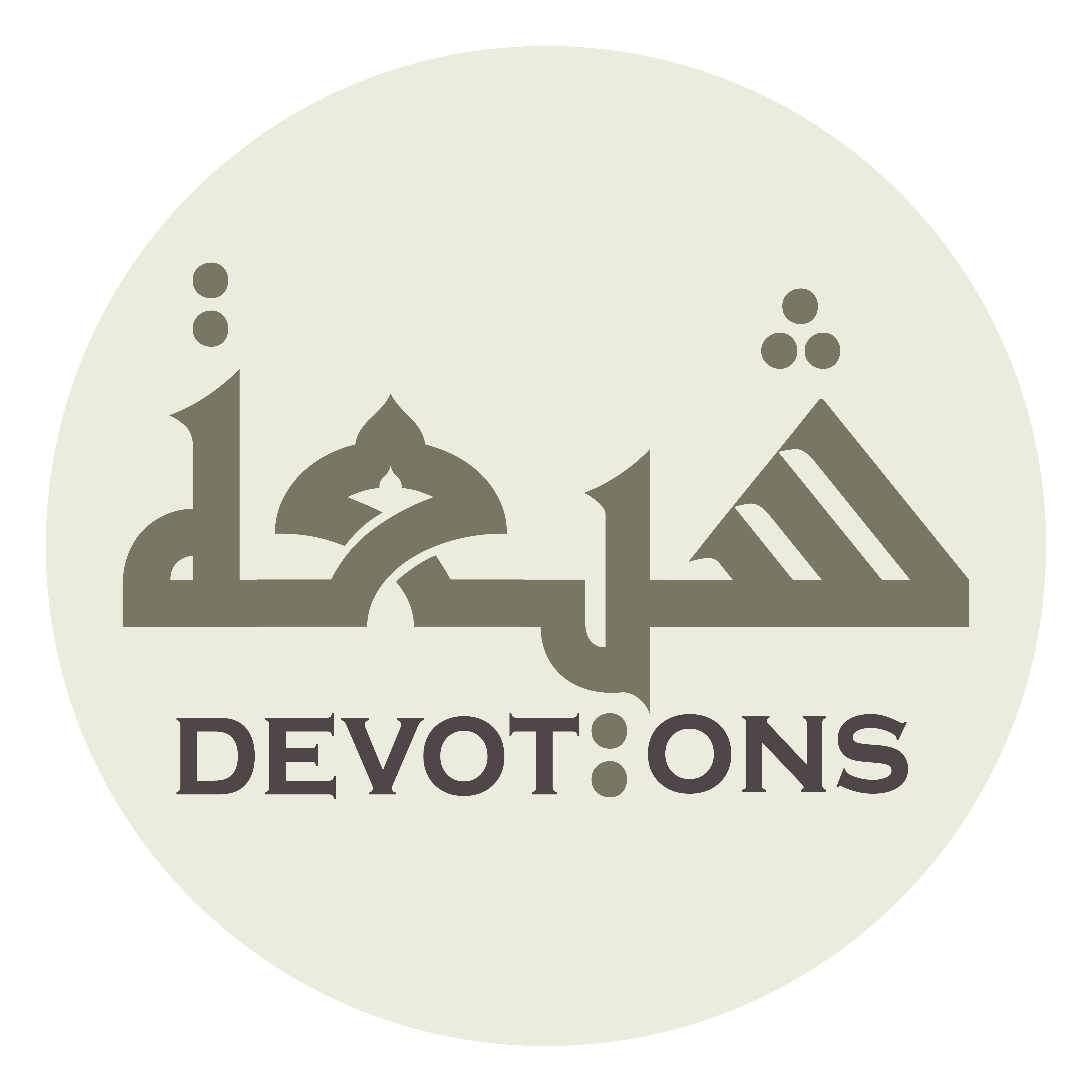 وَلَا تَكْشِفْهُ عَمَّا اكْتَسَبَ بِي

walā takshifhu `ammaktasaba bī

and expose him not through what he earned by me!
Dua 39 - Sahifat Sajjadiyyah
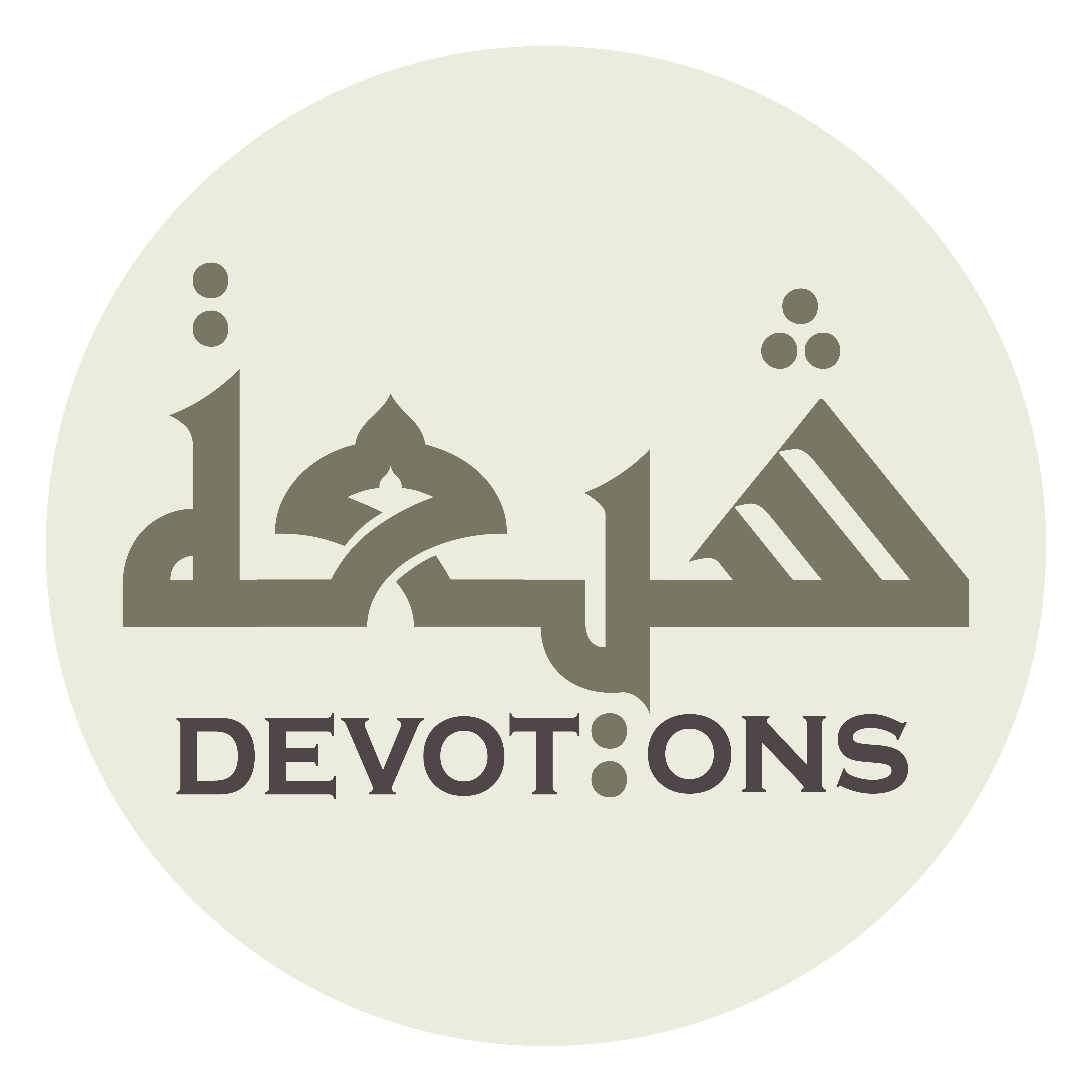 وَاجْعَلْ مَا سَمَحْتُ بِهِ مِنَ الْعَفْوِ عَنْهُمْ

waj`al mā samaḥtu bihi minal `afwi `anhum

Make my open-handedness in pardoning such servants
Dua 39 - Sahifat Sajjadiyyah
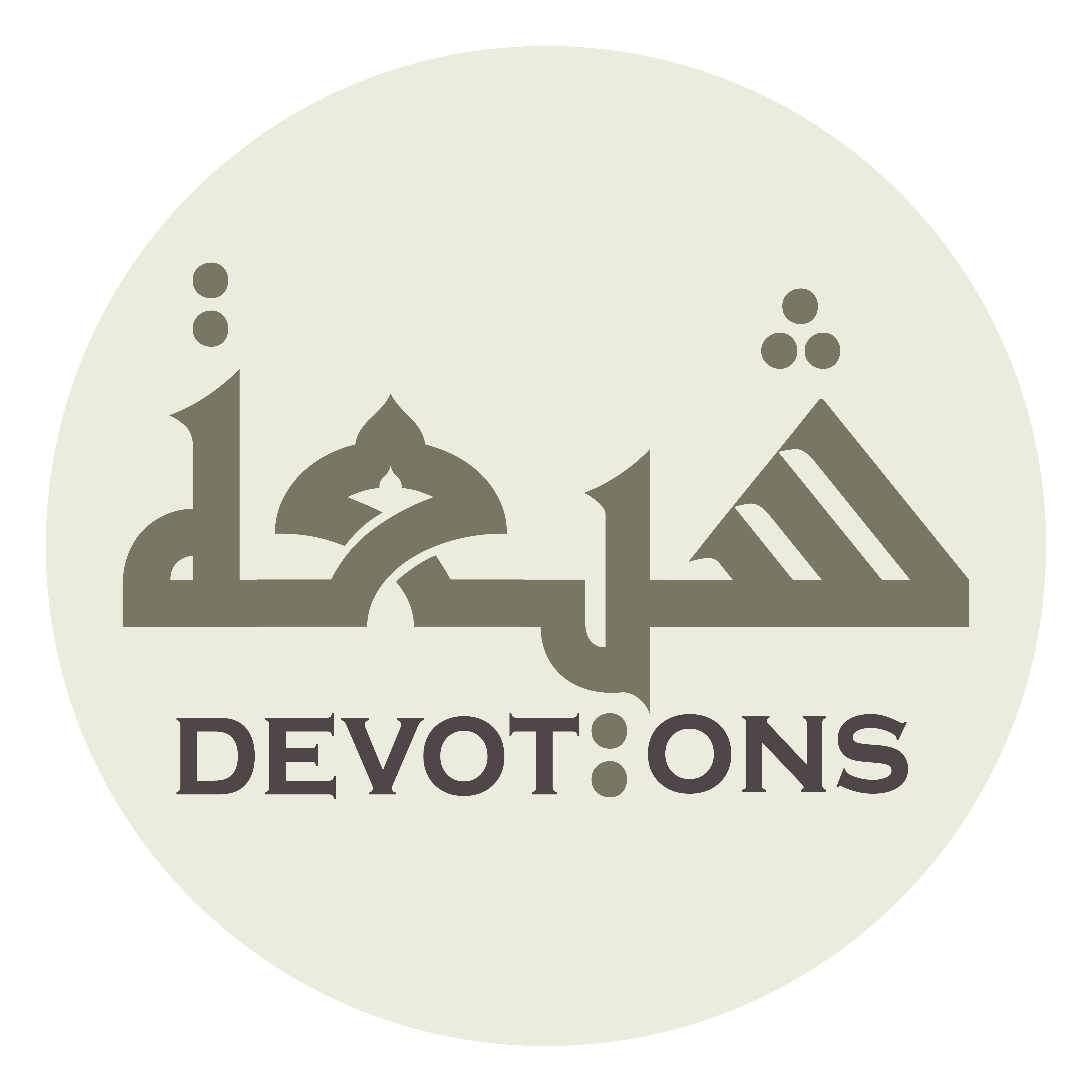 وَتَبَرَّعْتُ بِهِ مِنَ الصَّدَقَةِ عَلَيْهِمْ

watabarra`tu bihi minaṣ ṣadaqati `alayhim

and my contribution in charity toward them
Dua 39 - Sahifat Sajjadiyyah
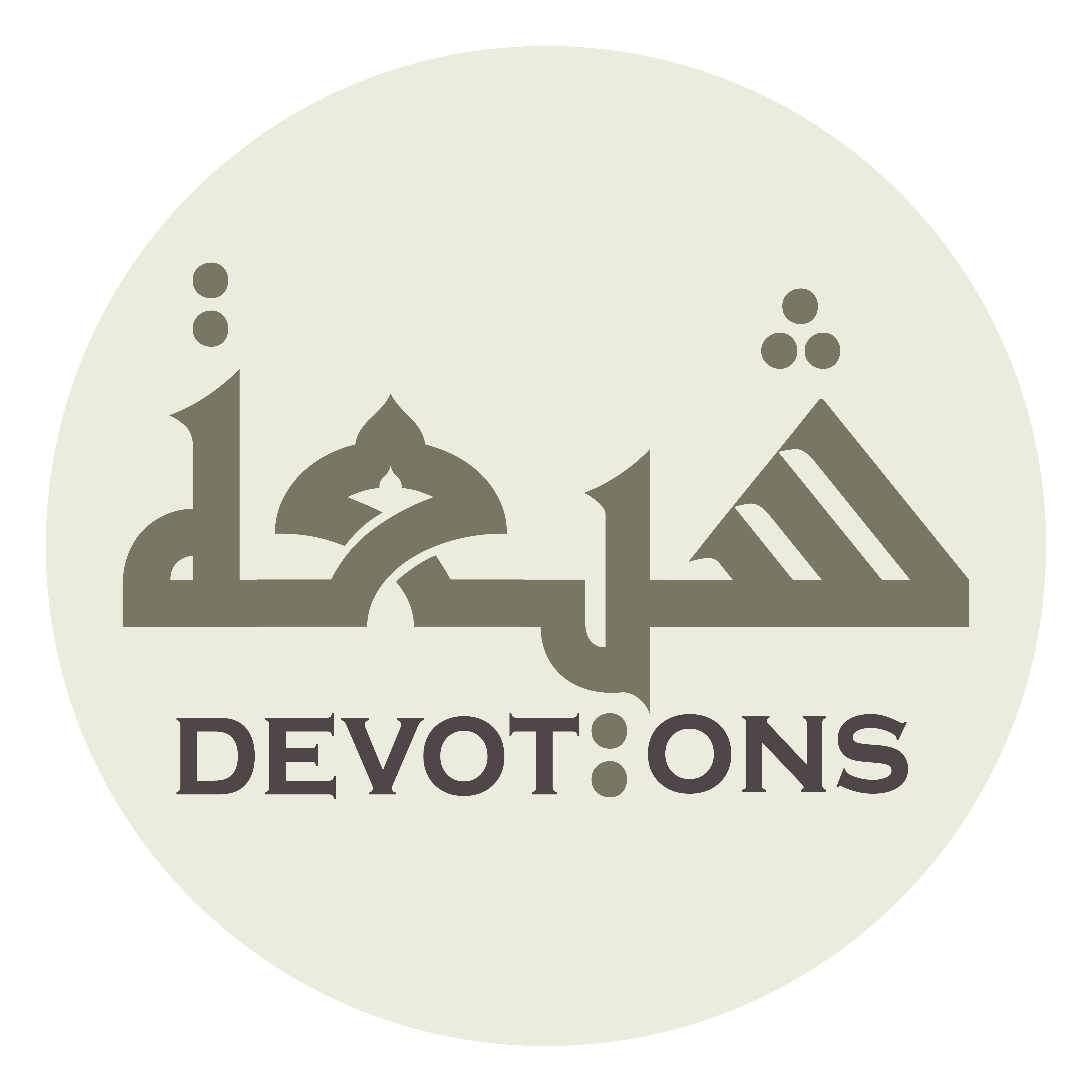 أَزْكَى صَدَقَاتِ الْمُتَصَدِّقِينَ

azkā ṣadaqātil mutaṣaddiqīn

the purest charity of the charitable
Dua 39 - Sahifat Sajjadiyyah
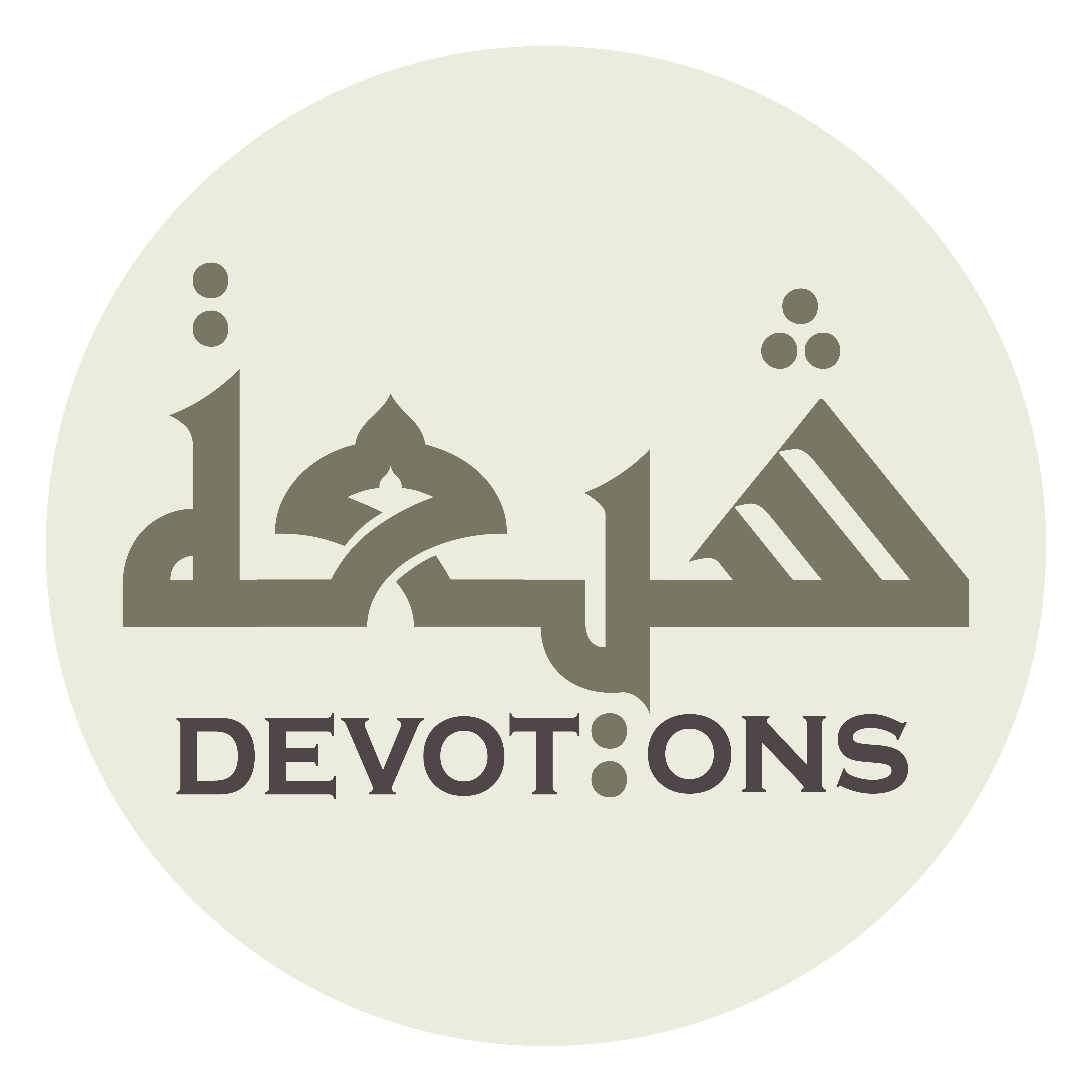 وَأَعْلَى صِلَاتِ الْمُتَقَرِّبِينَ

wa-a`lā ṣilātil mutaqarribīn

and the highest gift of those seeking nearness to You!
Dua 39 - Sahifat Sajjadiyyah
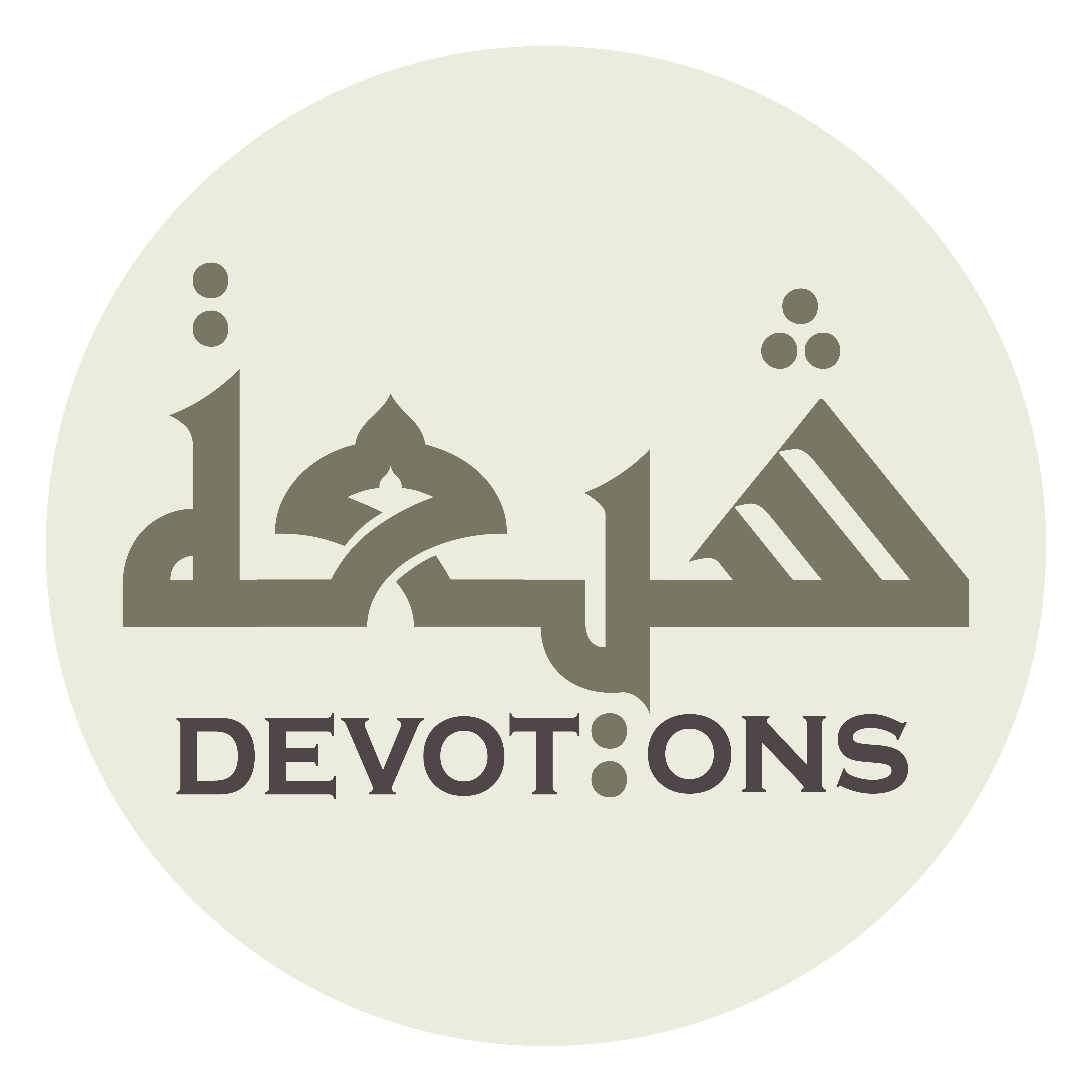 وَعَوِّضْنِيْ مِنْ عَفْوِيْ عَنْهُمْ عَفْوَكَ

wa`awwiḍnī min `afwī `anhum `afwak

Recompense me for my pardoning them with Your pardon
Dua 39 - Sahifat Sajjadiyyah
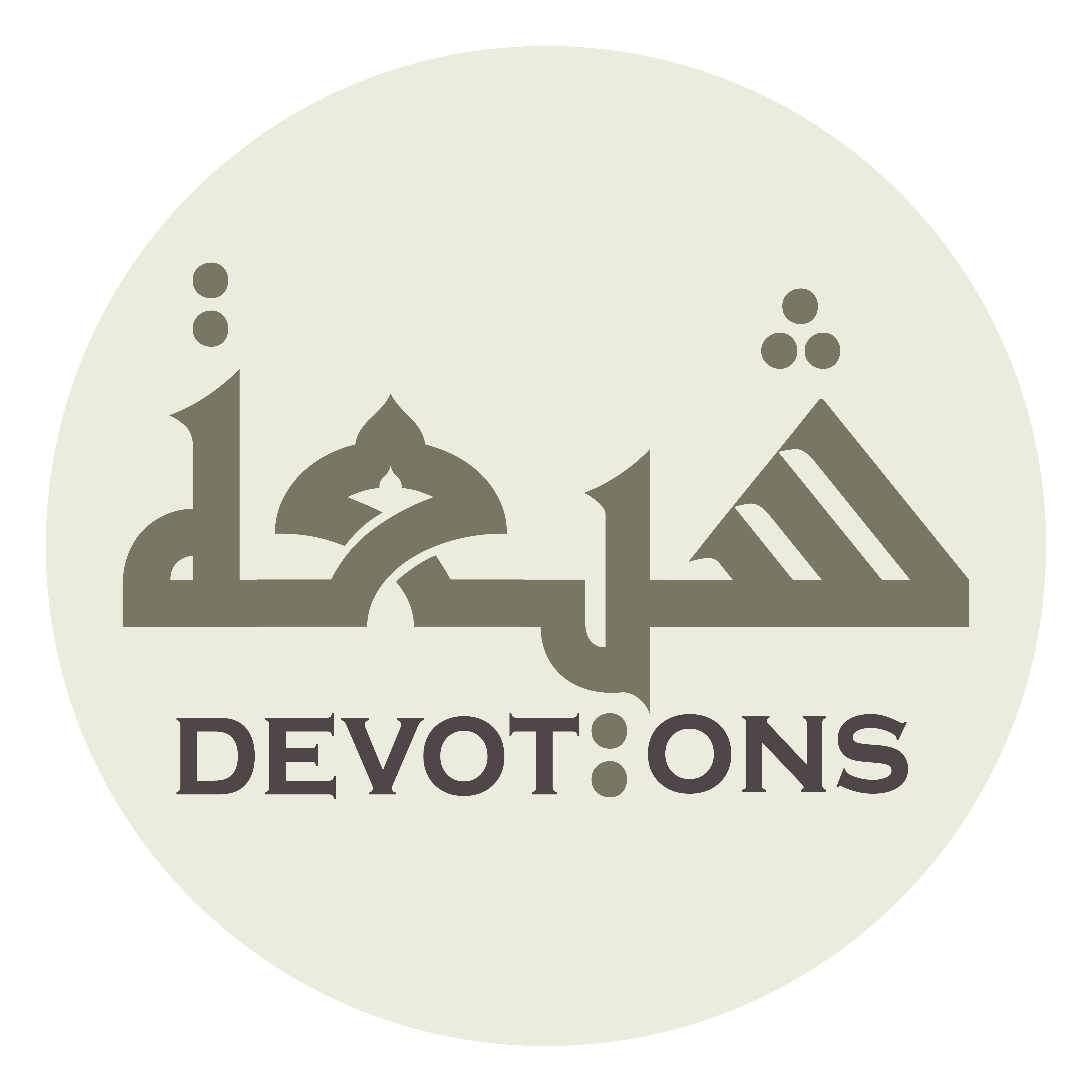 وَمِنْ دُعَائِيْ لَهُمْ رَحْمَتَكَ

wamin du`ā-ī lahum raḥmatak

and for my supplicating for them with Your mercy
Dua 39 - Sahifat Sajjadiyyah
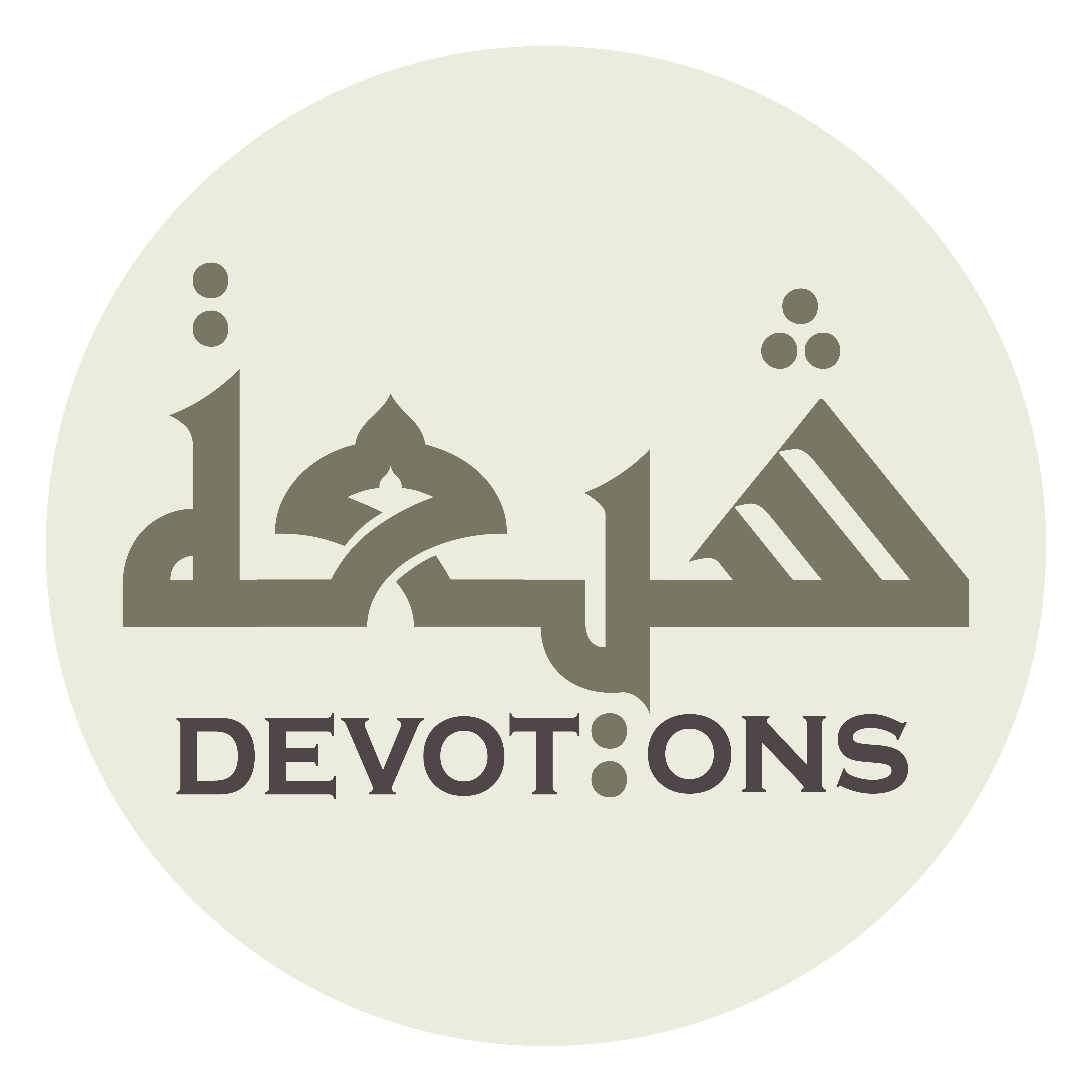 حَتَّى يَسْعَدَ كُلُّ وَاحِدٍ مِنَّا بِفَضْلِكَ

ḥattā yas`ada kullu wāḥidin minnā bifaḍlik

so that each one of us may gain felicity through Your bounty
Dua 39 - Sahifat Sajjadiyyah
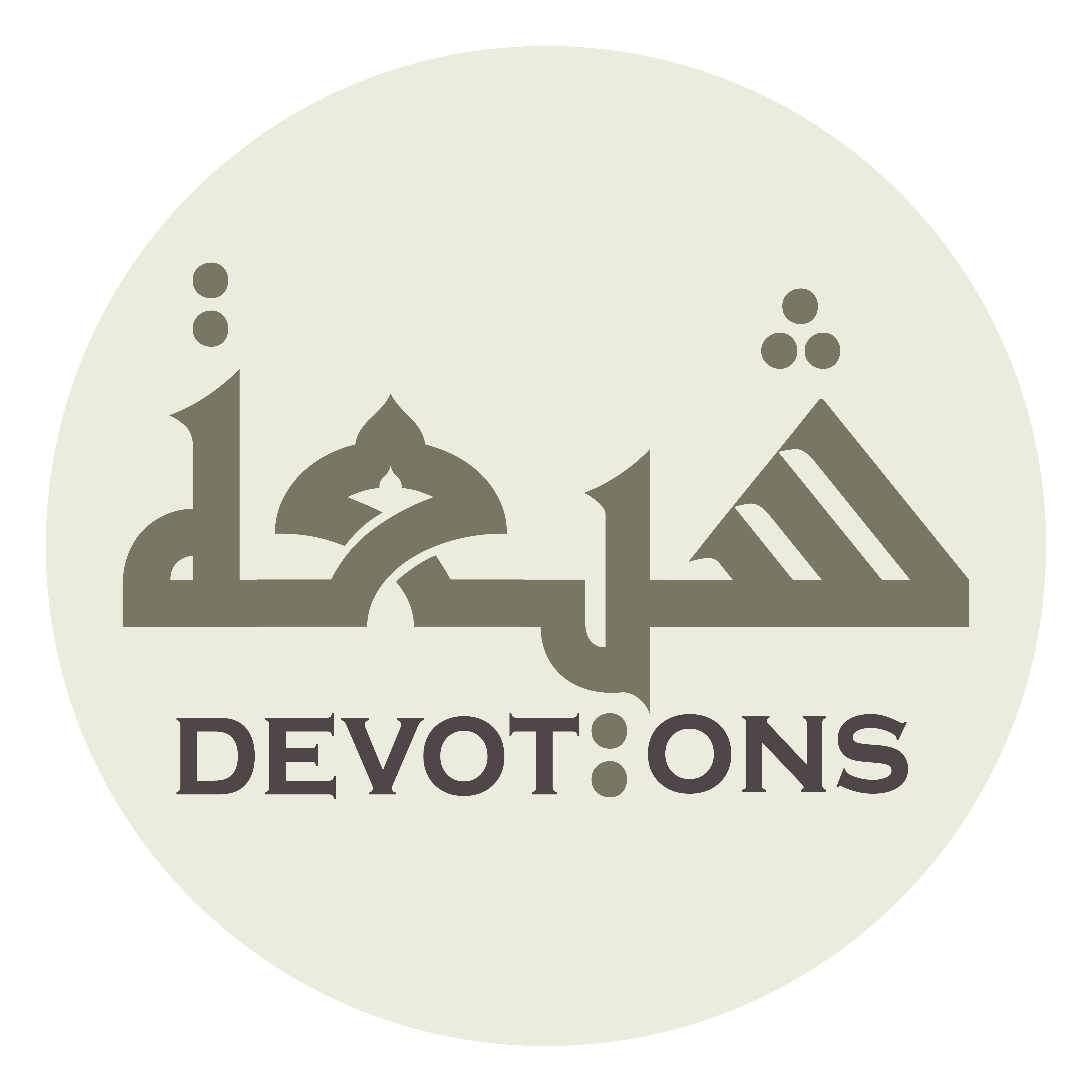 وَيَنْجُوَ كُلٌّ مِنَّا بِمَنِّكَ

wayanjuwa kullun minnā bimannik

and each may attain deliverance through Your kindness!
Dua 39 - Sahifat Sajjadiyyah
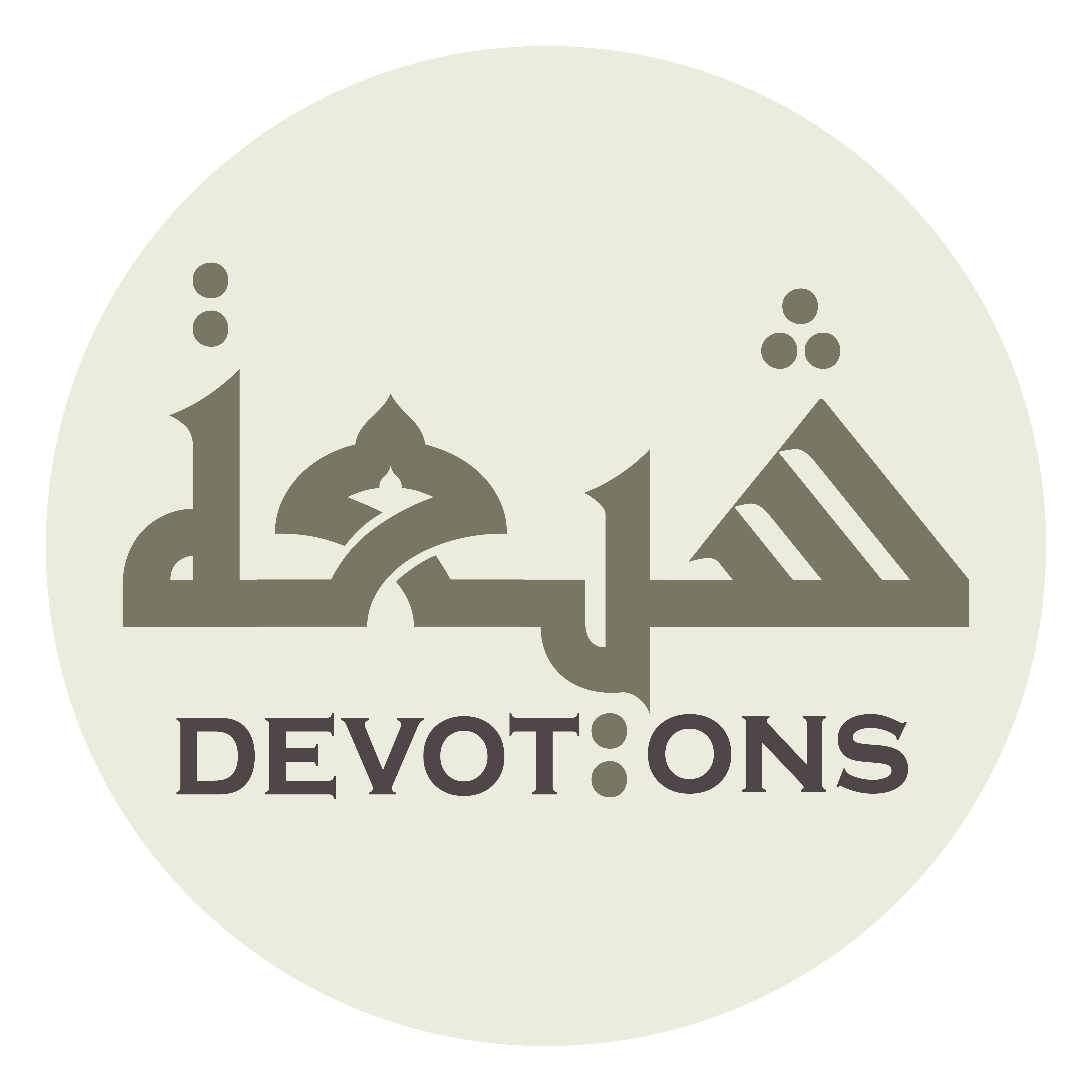 اَللَّهُمَّ وَأَيُّمَا عَبْدٍ مِنْ عَبِيدِكَ

allāhumma wa-ayyumā `abdin min `abīdik

O God, if there is a servant from among Your servants
Dua 39 - Sahifat Sajjadiyyah
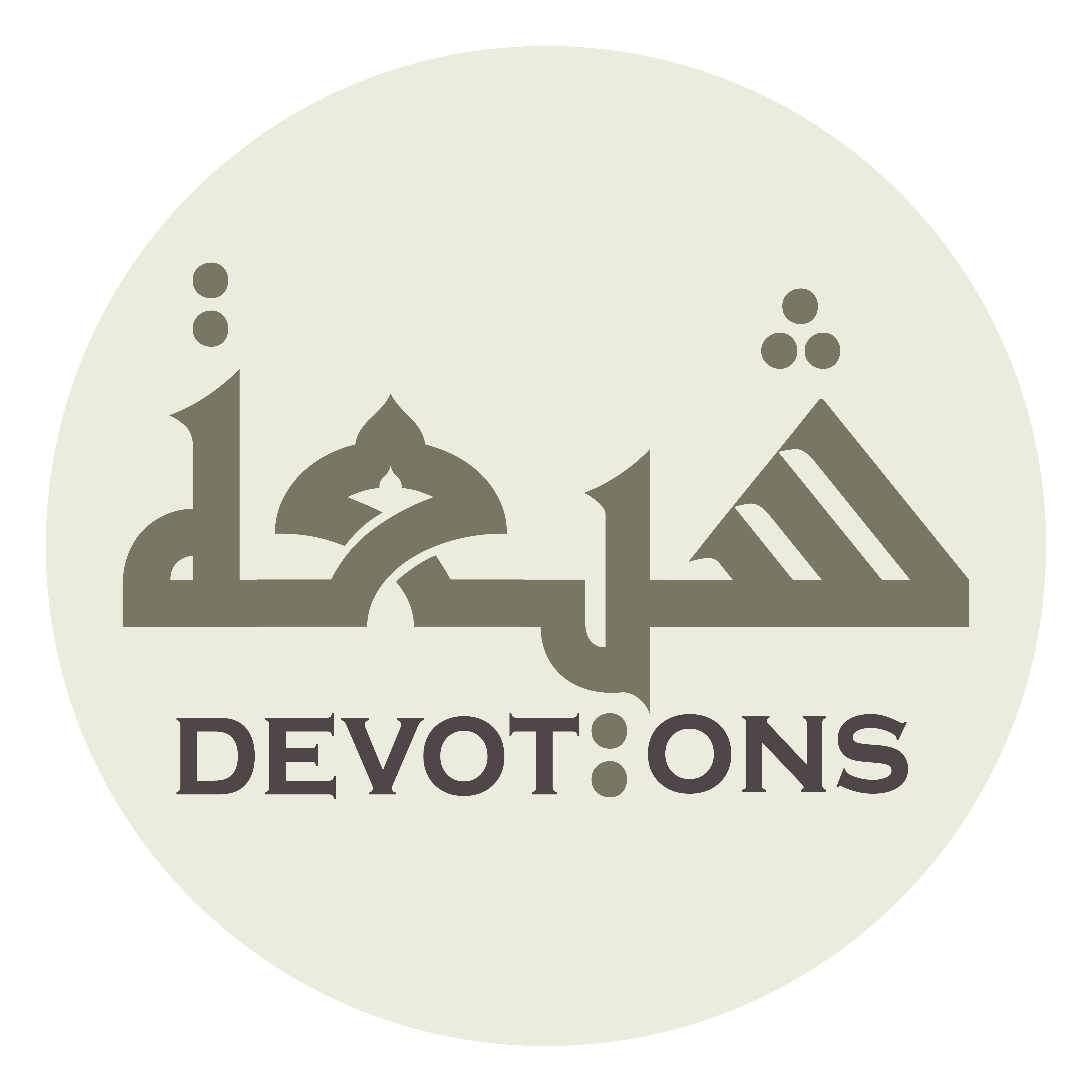 أَدْرَكَهُ مِنِّيْ دَرَكٌ أَوْ مَسَّهُ مِنْ نَاحِيَتِيْ أَذًى

adrakahu minnī darakun aw massahu min nāḥiyatī adhā

whom an ill visits on my account, a harm touches from my direction,
Dua 39 - Sahifat Sajjadiyyah
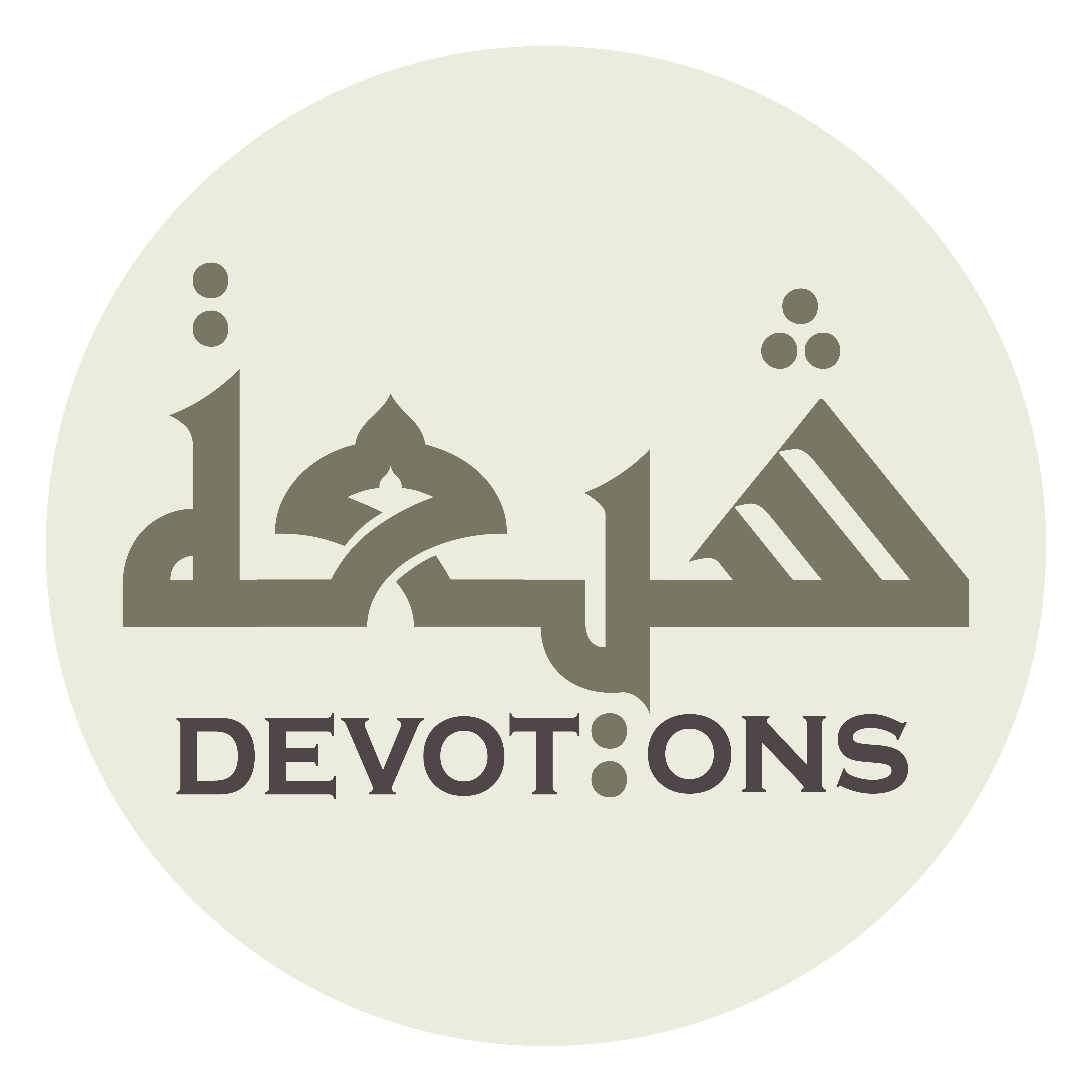 أَوْ لَحِقَهُ بِيْ أَوْ بِسَبَبِيْ ظُلْمٌ

aw laḥiqahu bī aw bisababī ẓulm

or a wrong overtakes through me or because of me,
Dua 39 - Sahifat Sajjadiyyah
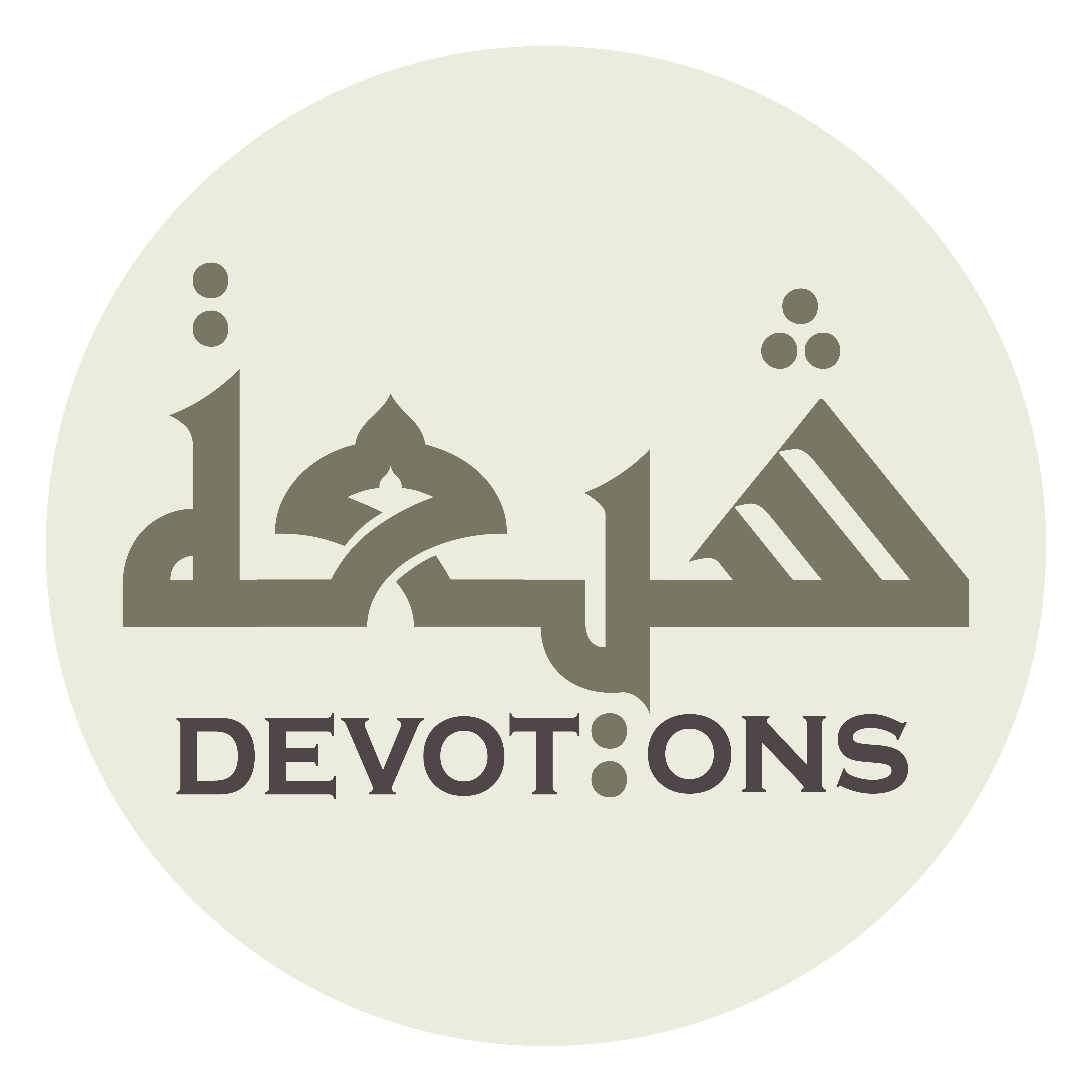 فَفُتُّهُ بِحَقِّهِ

fafuttuhu biḥaqqih

and should I fail to take care of his right
Dua 39 - Sahifat Sajjadiyyah
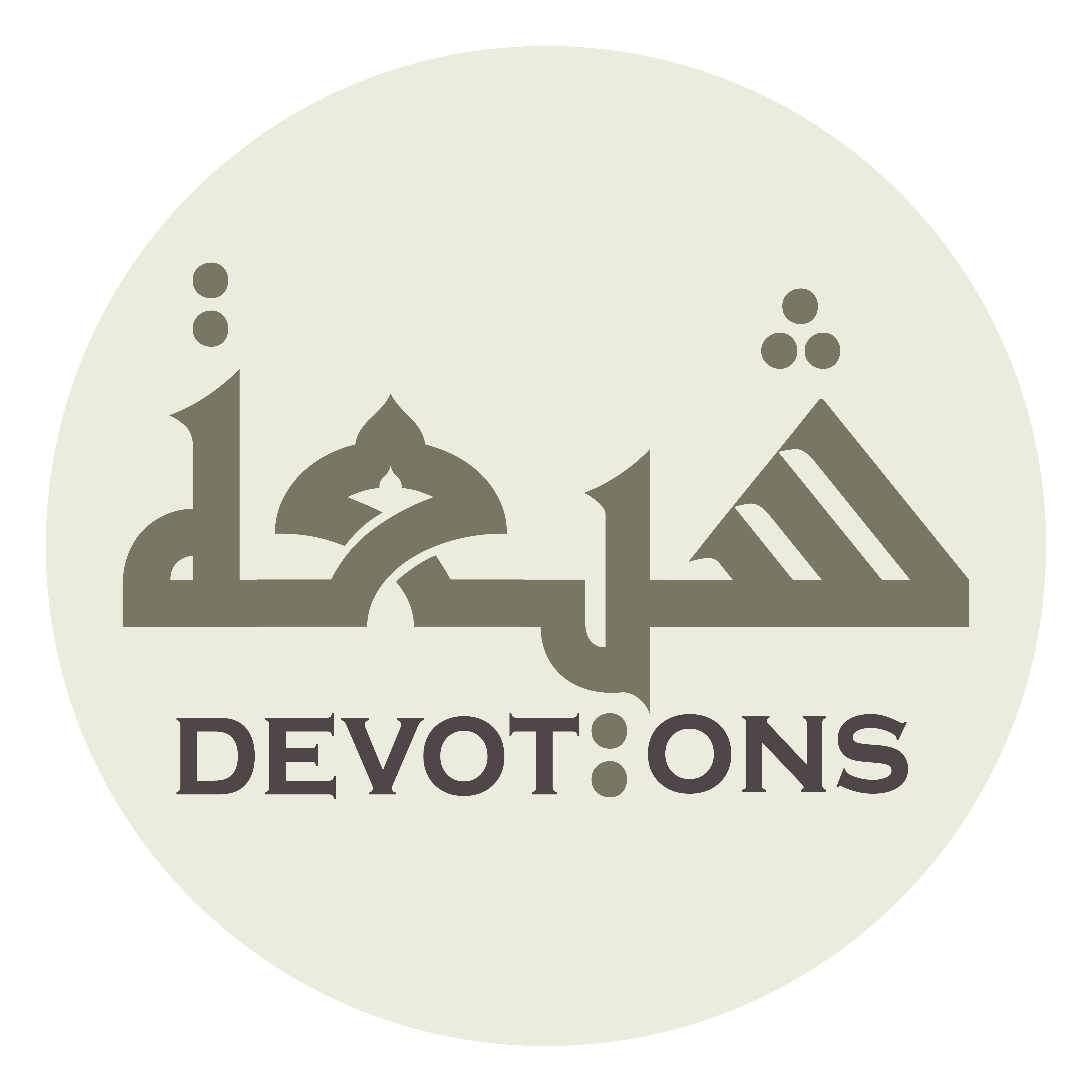 أَوْ سَبَقْتُهُ بِمَظْلِمَتِهِ

aw sabaqtuhu bimaẓlimatih

or go before him [in death] with his complaint,
Dua 39 - Sahifat Sajjadiyyah
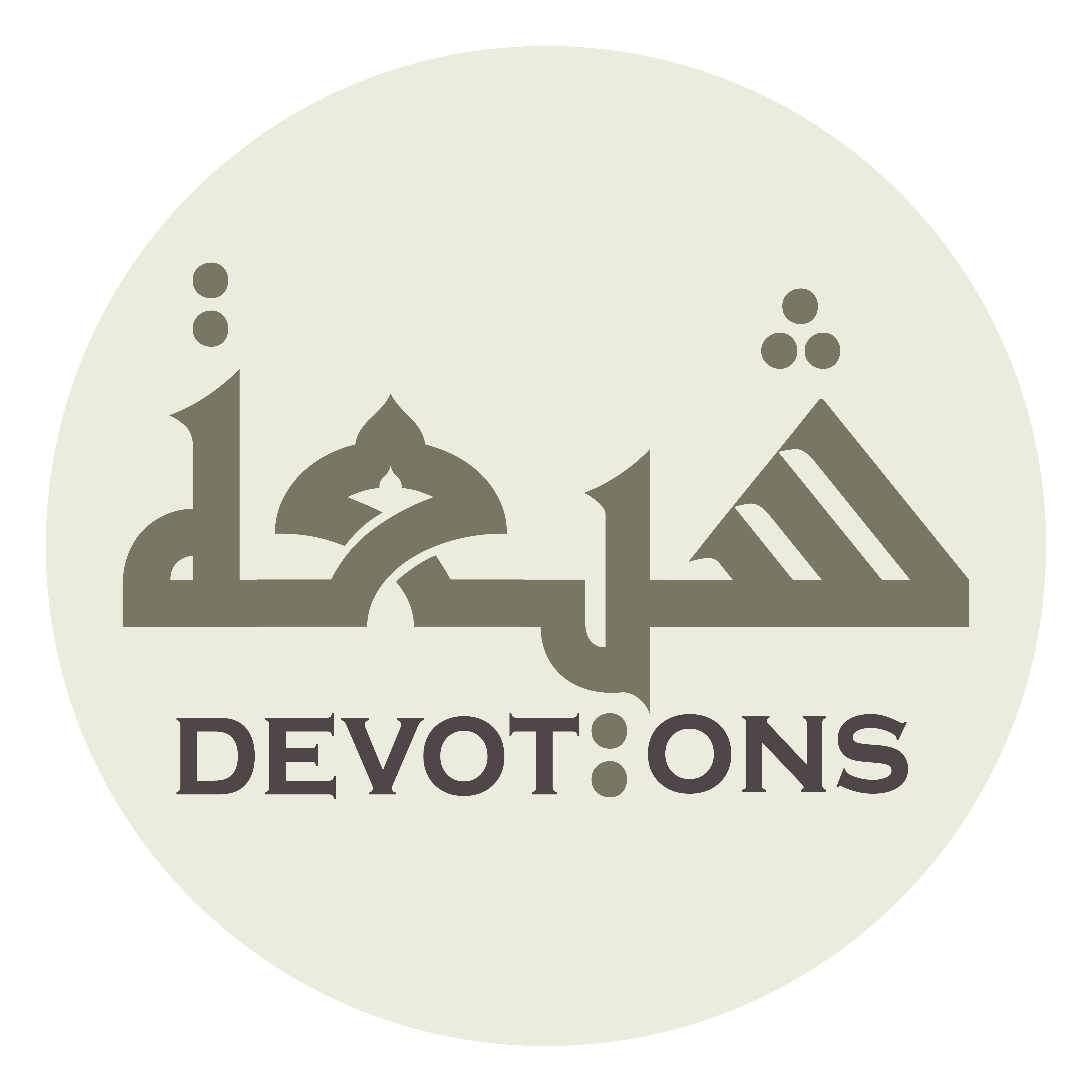 فَصَلِّ عَلَى مُحَمَّدٍ وَ آلِهِ

faṣalli `alā muḥammadin wa ālih

bless Muhammad and his Household,
Dua 39 - Sahifat Sajjadiyyah
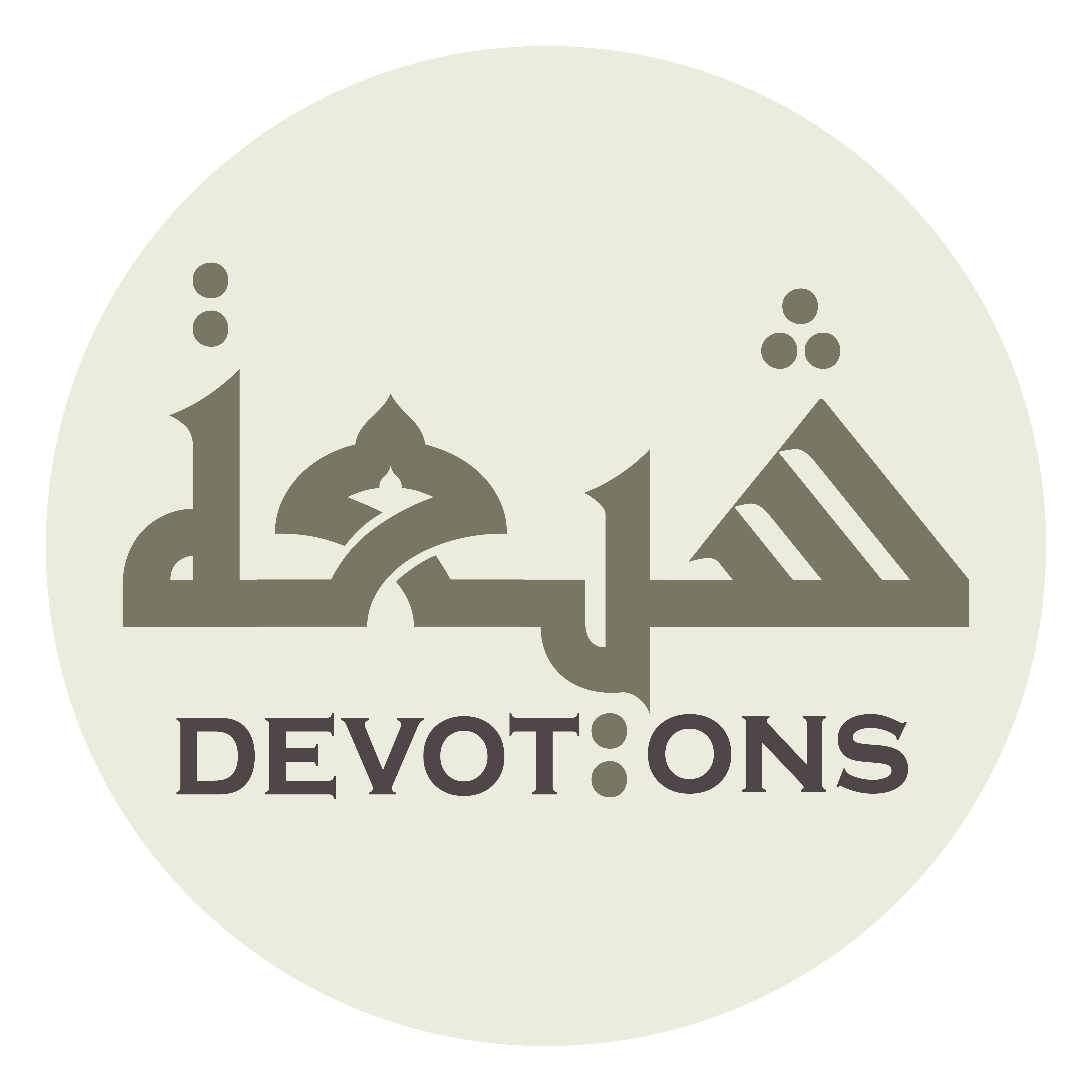 وَأَرْضِهِ عَنِّيْ مِنْ وُجْدِكَ وَأَوْفِهِ حَقَّهُ مِنْ عِنْدِكَ

wa-ar-ḍihi `annī min wujdika wa-awfihi ḥaqqahu min `indik

satisfy him toward me through Your wealth, and give him his full right from Yourself!
Dua 39 - Sahifat Sajjadiyyah
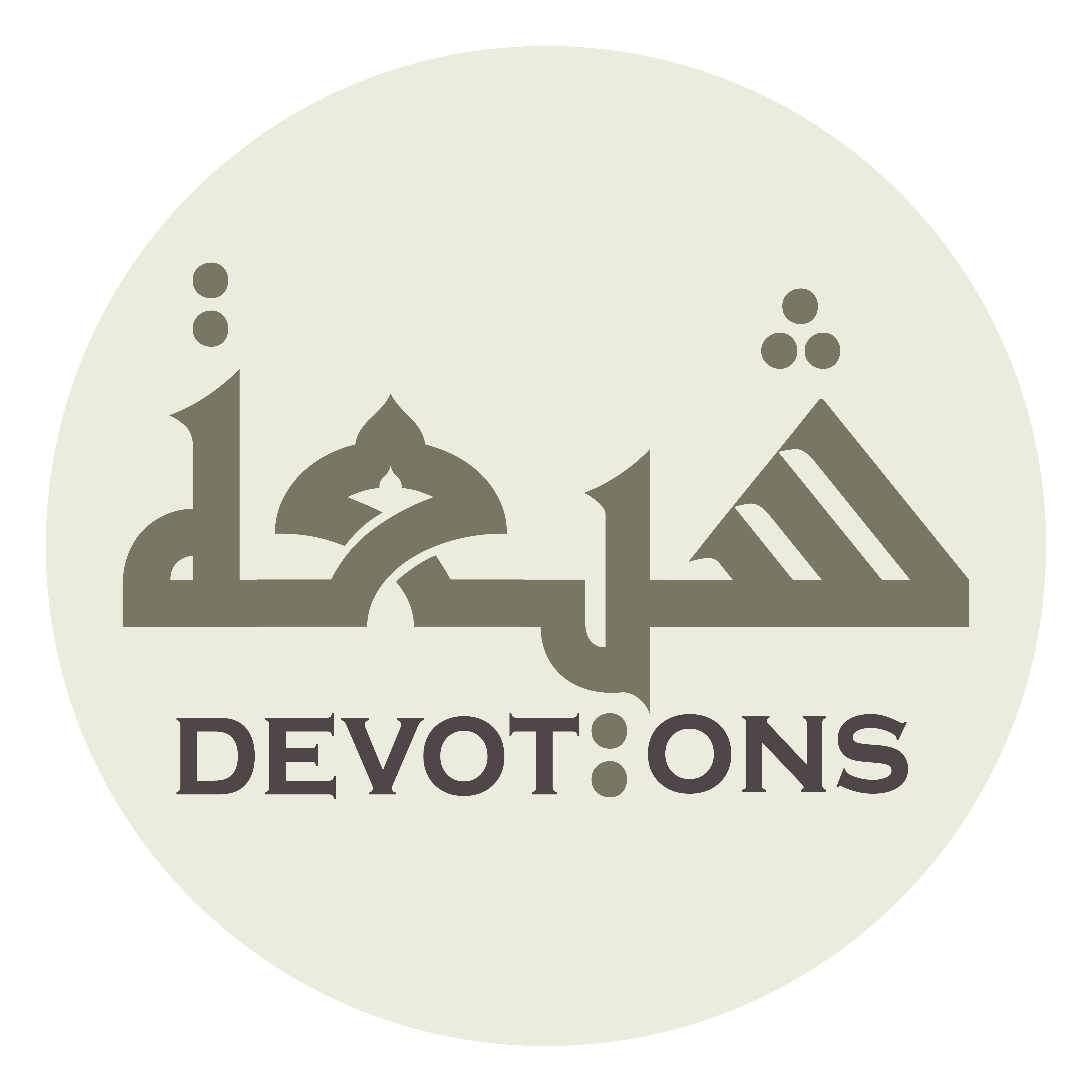 ثُمَّ قِنِيْ مَا يُوجِبُ لَهُ حُكْمُكَ

thumma qinī mā yūjibu lahu ḥukmuk

Then protect me from what Your decision mandates
Dua 39 - Sahifat Sajjadiyyah
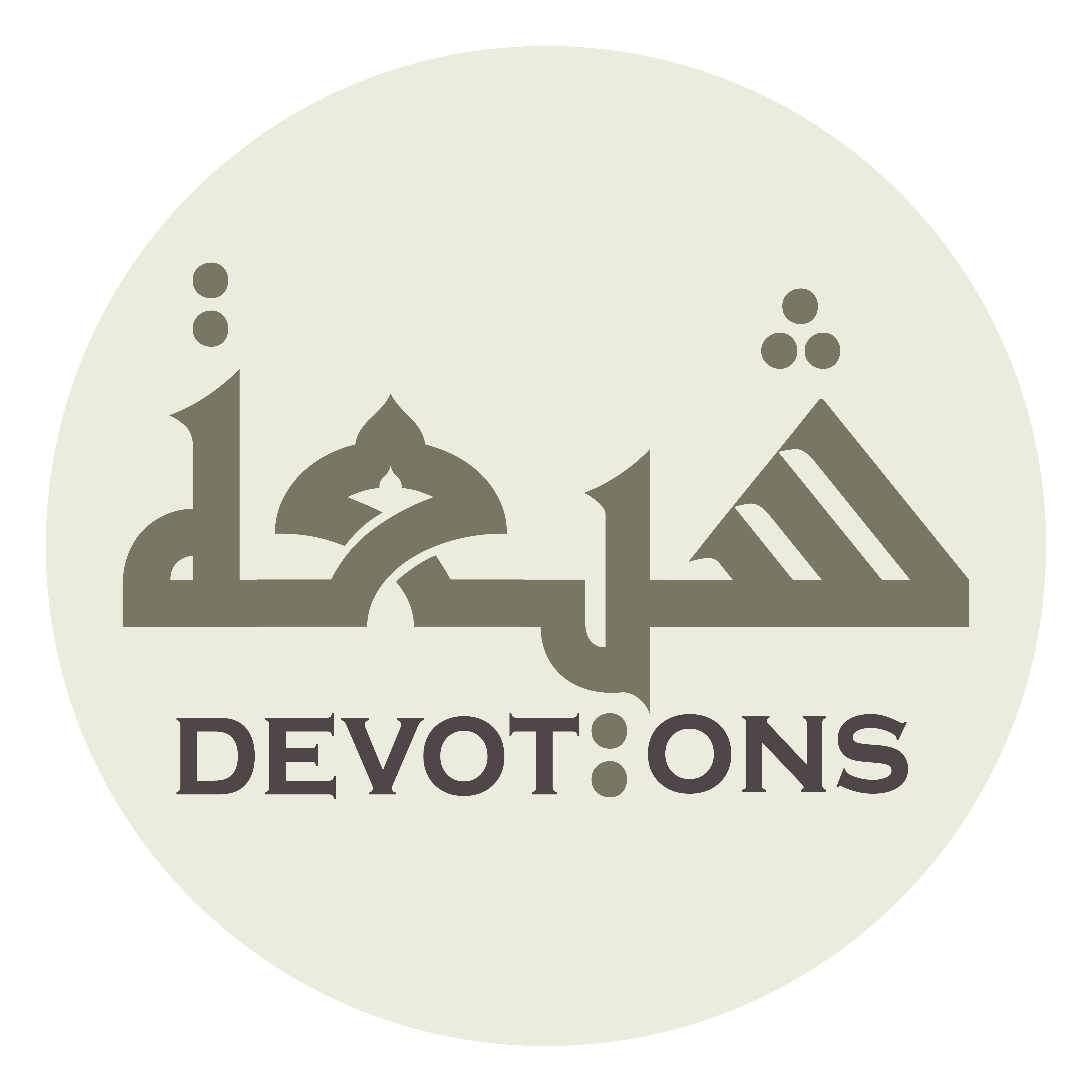 وَخَلِّصْنِيْ مِمَّا يَحْكُمُ بِهِ عَدْلُكَ

wakhalliṣnī mimmā yaḥkumu bihi `adluk

and save me from what Your justice decides,
Dua 39 - Sahifat Sajjadiyyah
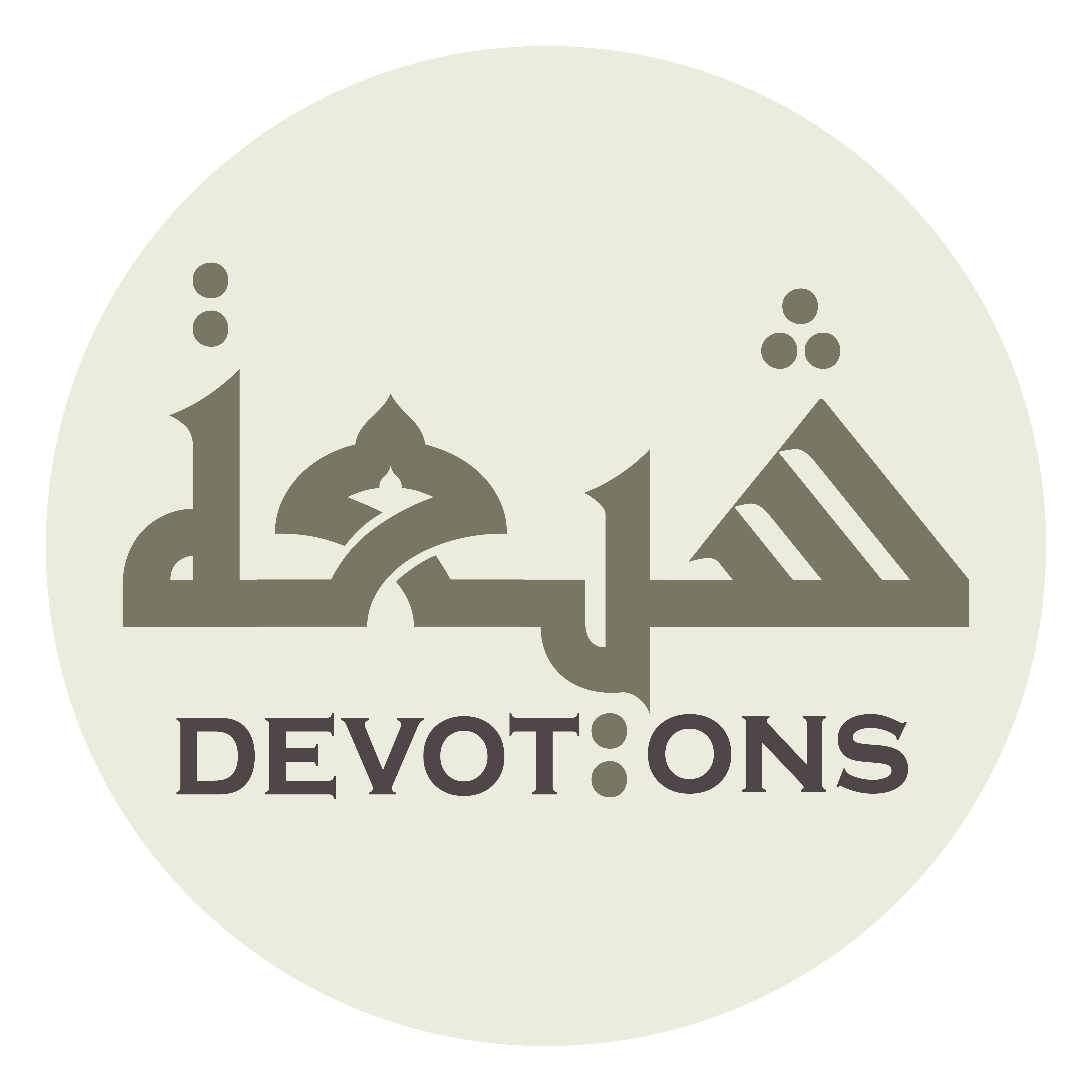 فَإِنَّ قُوَّتِيْ لَا تَسْتَقِلُّ بِنَقِمَتِكَ

fa-inna quwwatī lā tastaqillu binaqimatik

for my strength cannot bear Your vengeance
Dua 39 - Sahifat Sajjadiyyah
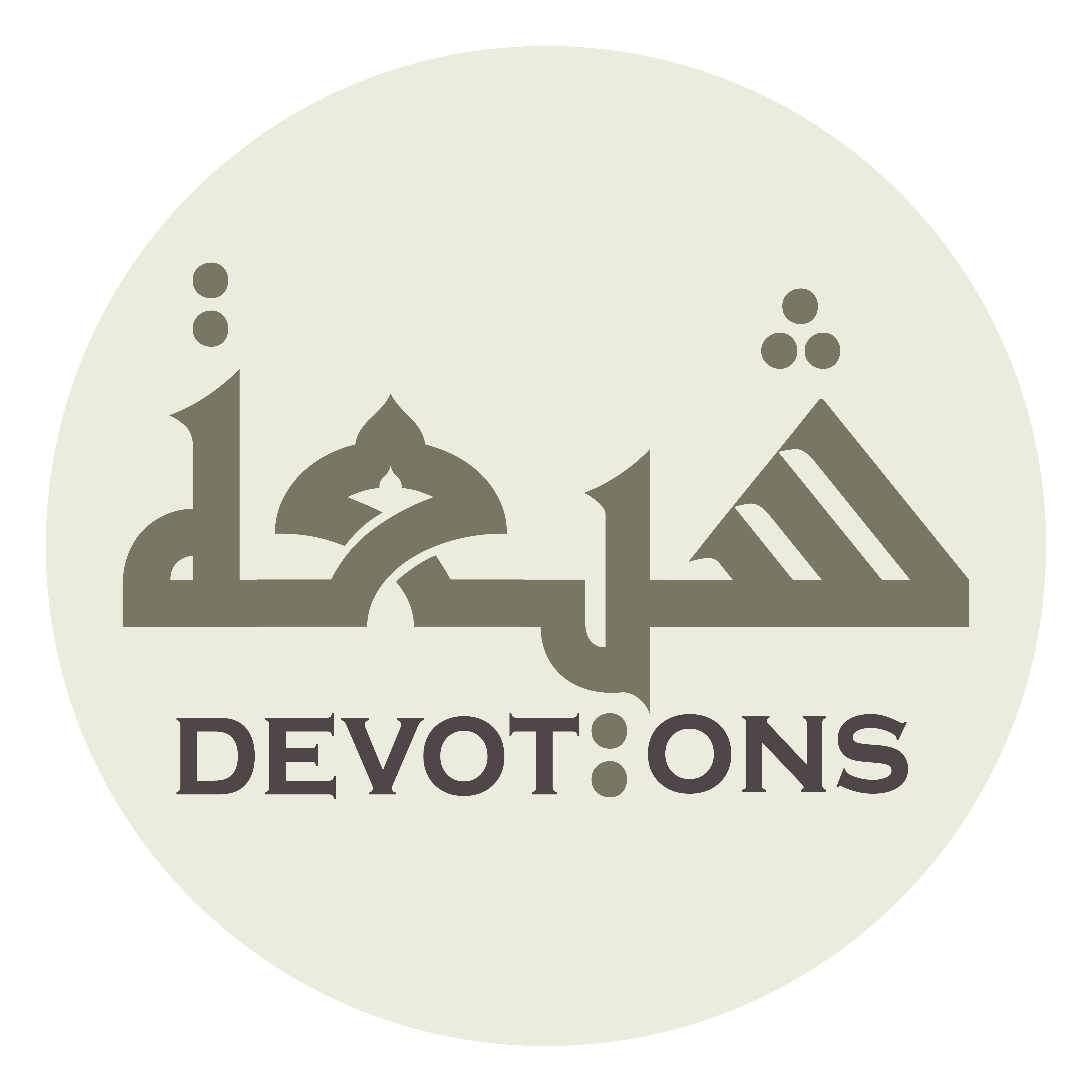 وَإِنَّ طَاقَتِيْ لَا تَنْهَضُ بِسُخْطِكَ

wa-inna ṭāqatī lā tanhaḍu bisukhṭik

and my power cannot stand up to Your displeasure!
Dua 39 - Sahifat Sajjadiyyah
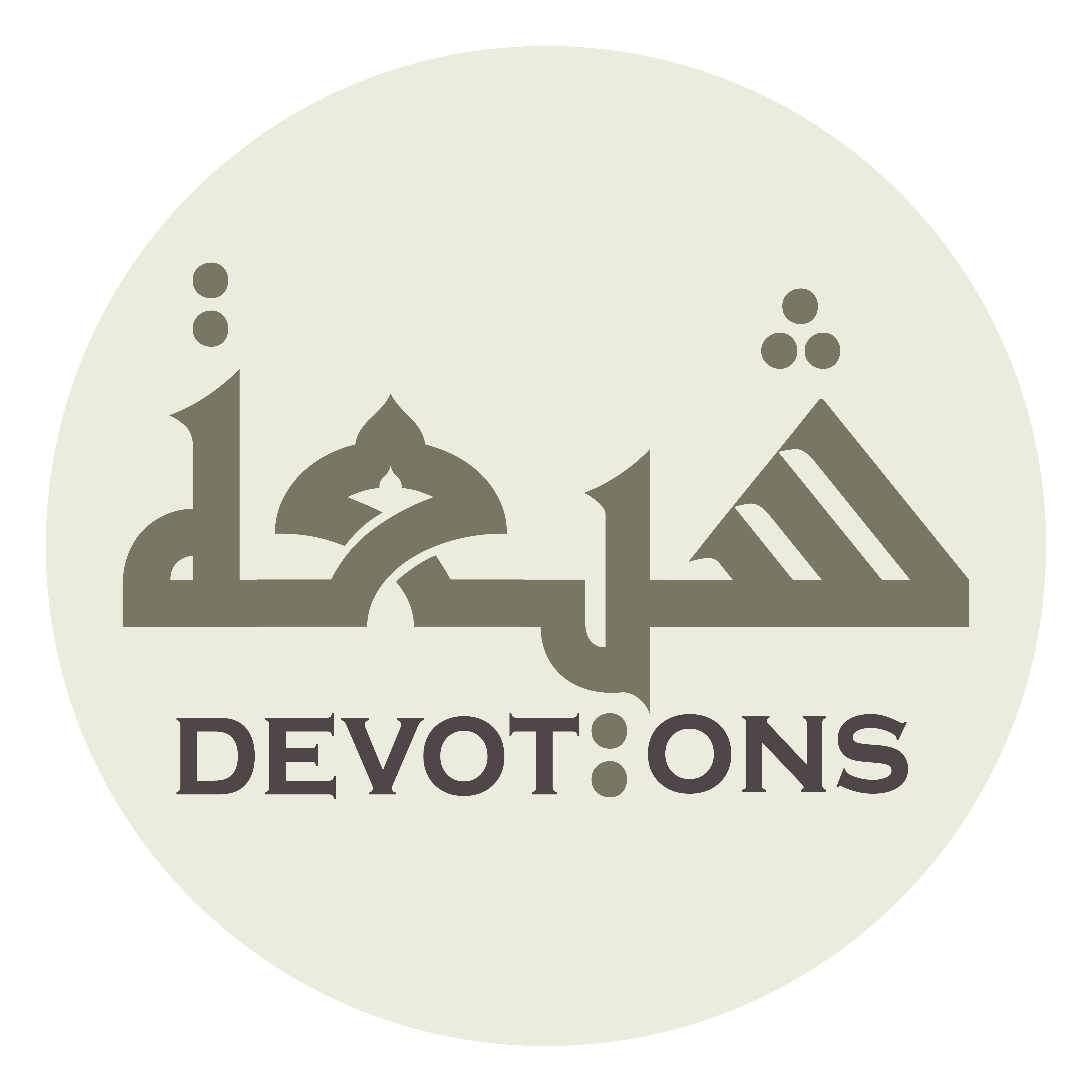 فَإِنَّكَ إِنْ تُكَافِنِيْ بِالْحَقِّ تُهْلِكْنِي

fa-innaka in tukāfinī bil ḥaqqi tuhliknī

If You recompensest me with the right, You wilt destroy me,
Dua 39 - Sahifat Sajjadiyyah
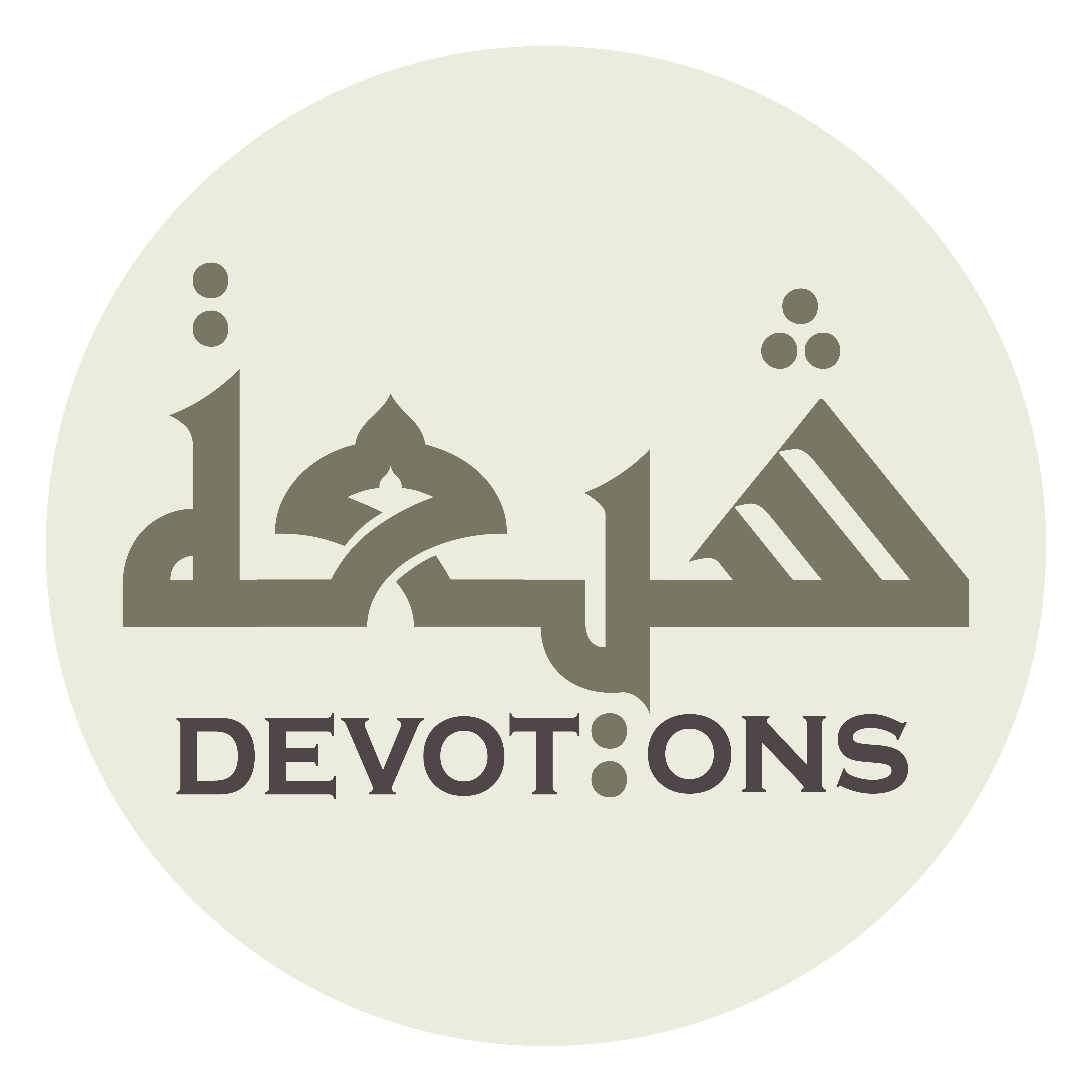 وَإِلَّا تَغَمَّدْنِيْ بِرَحْمَتِكَ تُوبِقْنِي

wa-illā taghammadnī biraḥmatika tūbiqnī

and if You dost not shield me in Your mercy, You wilt lay me waste.
Dua 39 - Sahifat Sajjadiyyah
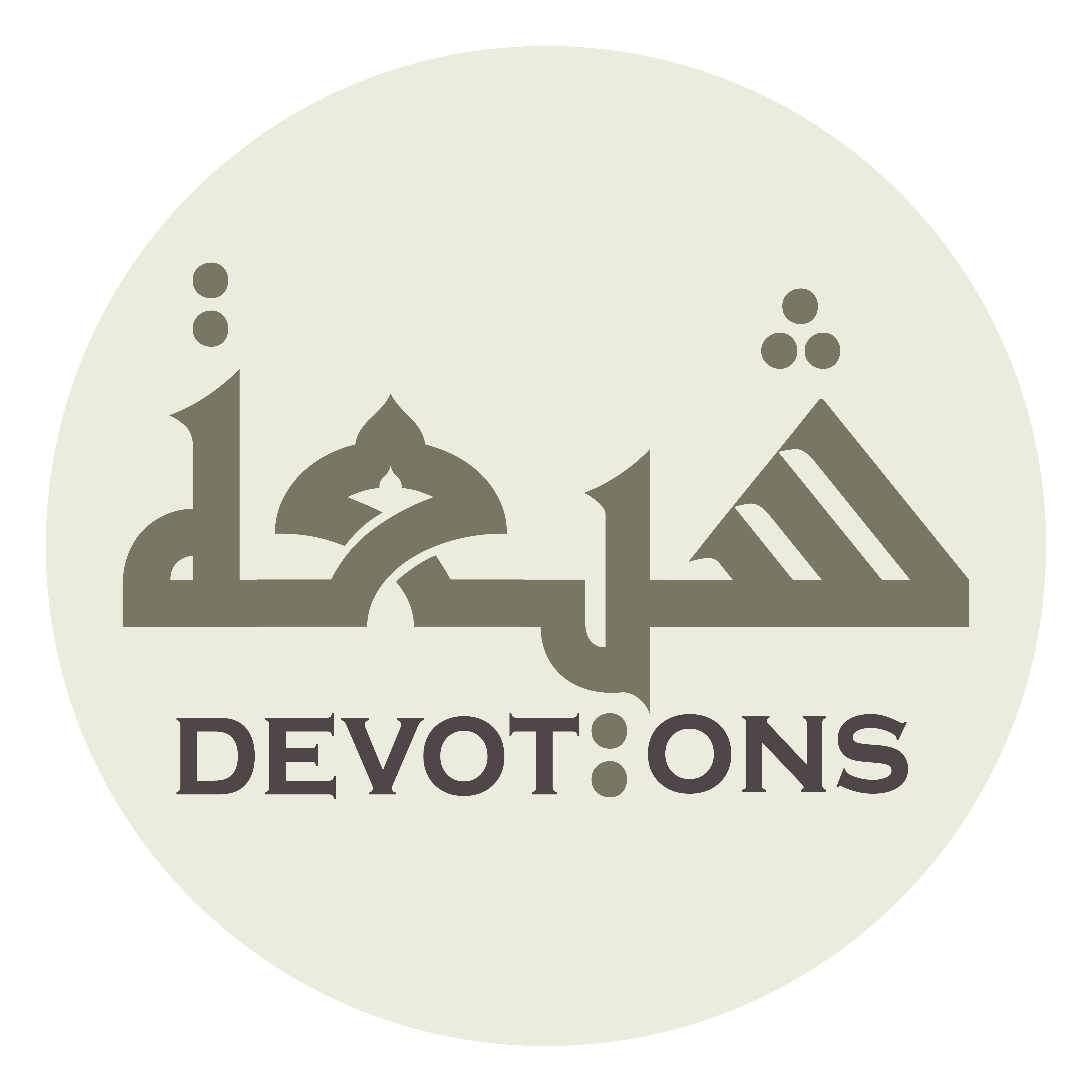 اَللَّهُمَّ إِنِّيْ أَسْتَوْهِبُكَ يَا إِلٰهِيْ مَا لَا يُنْقِصُكَ بَذْلُهُ

allāhumma innī astawhibuka yā ilāhī mā lā yunqiṣuka badhluh

O God, I ask You to grant, my God, that whose giving will not decrease You,
Dua 39 - Sahifat Sajjadiyyah
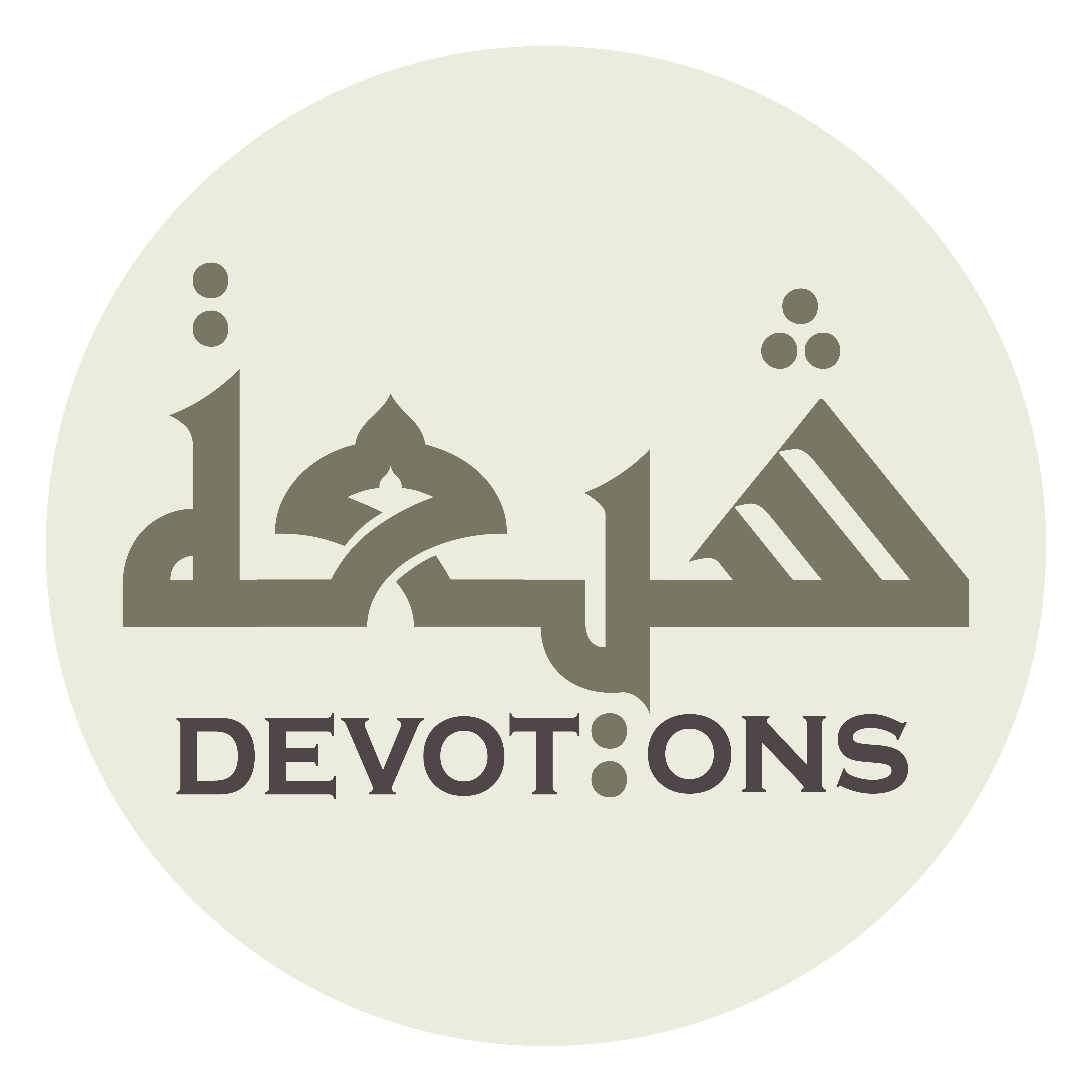 وَأَسْتَحْمِلُكَ مَا لَا يَبْهَظُكَ حَمْلُهُ

wa-astaḥmiluka mā lā yabhaẓuka ḥamluh

and I ask You to carry that whose carrying will not weigh You down:
Dua 39 - Sahifat Sajjadiyyah
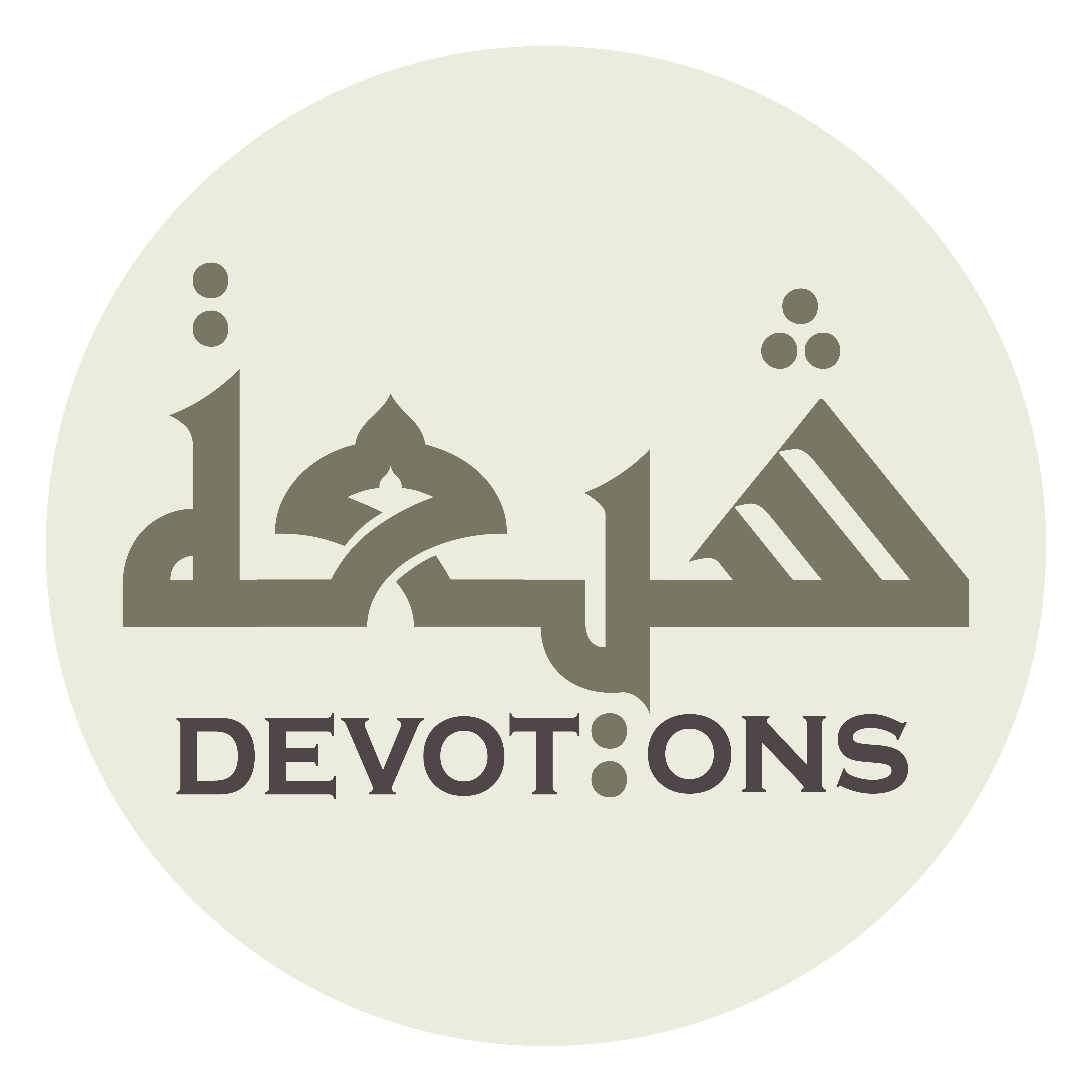 أَسْتَوْهِبُكَ يَا إِلَهِيْ نَفْسِيَ الَّتِيْ لَمْ تَخْلُقْهَا لِتَمْتَنِعَ بِهَا مِنْ سُوءٍ

astawhibuka yā ilahī nafsiyal latī lam takhluqhā litamtani`a bihā min su

My God, I ask You to give my soul, which You didst not create to keep Yourself from evil
Dua 39 - Sahifat Sajjadiyyah
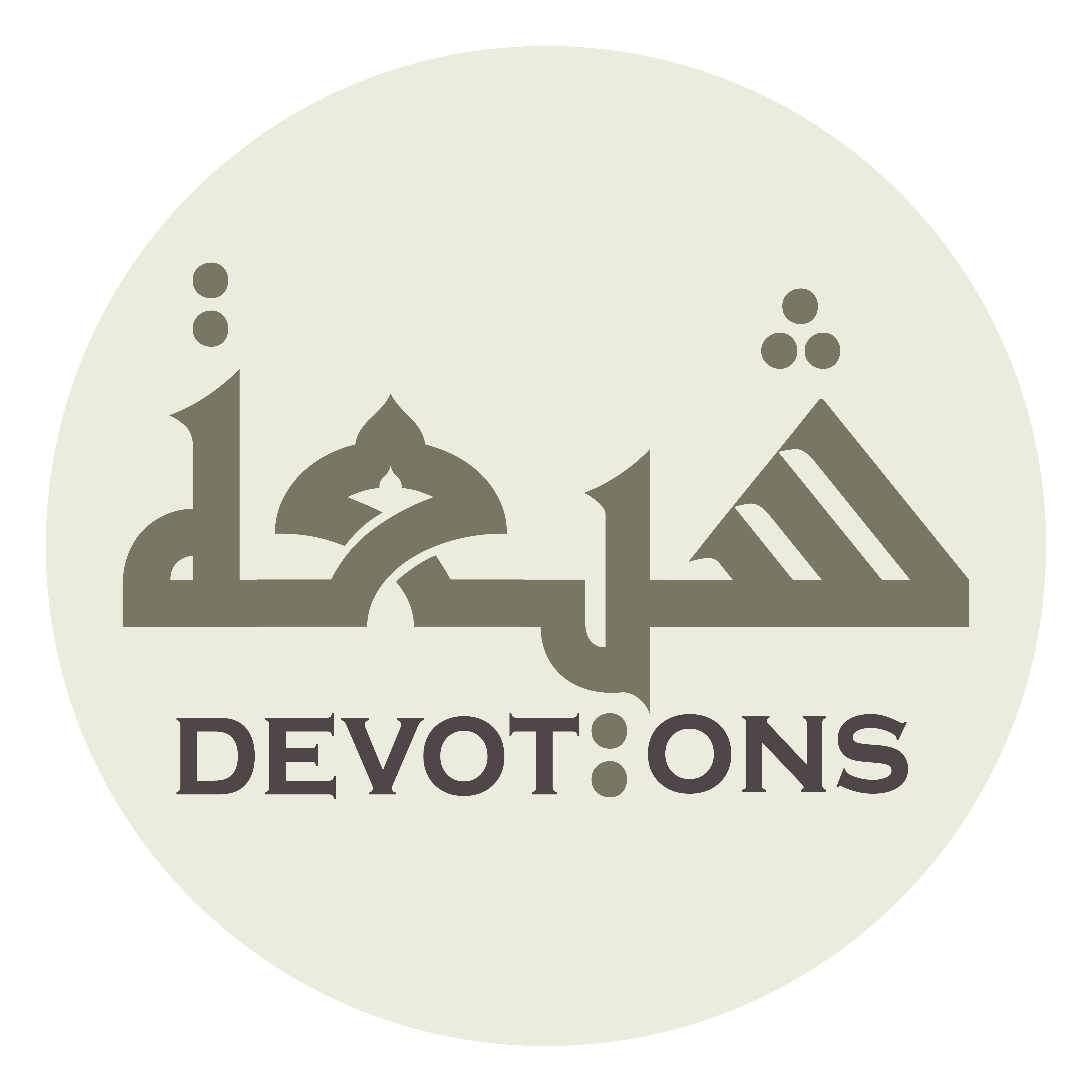 أَوْ لِتَطَرَّقَ بِهَا إِلَى نَفْعٍ

aw litaṭarraqa bihā ilā naf`

nor to find the way to profit.
Dua 39 - Sahifat Sajjadiyyah
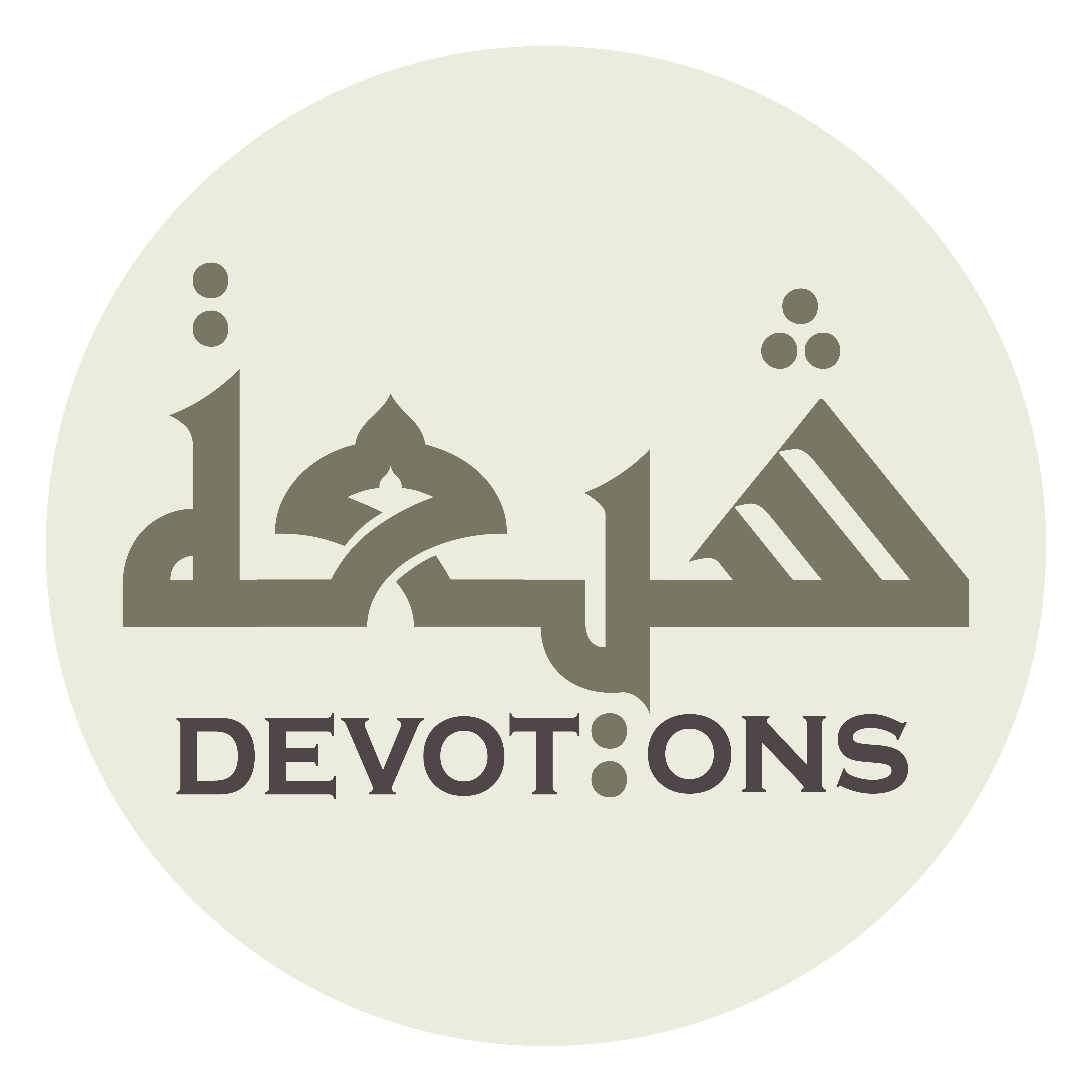 وَلَكِنْ أَنْشَأْتَهَا إِثْبَاتًا لِقُدْرَتِكَ عَلَى مِثْلِهَا

walakin ansha-tahā ithbātan liqudratika `alā mithlihā

No, You brought it forth to demonstrate Your power over its like
Dua 39 - Sahifat Sajjadiyyah
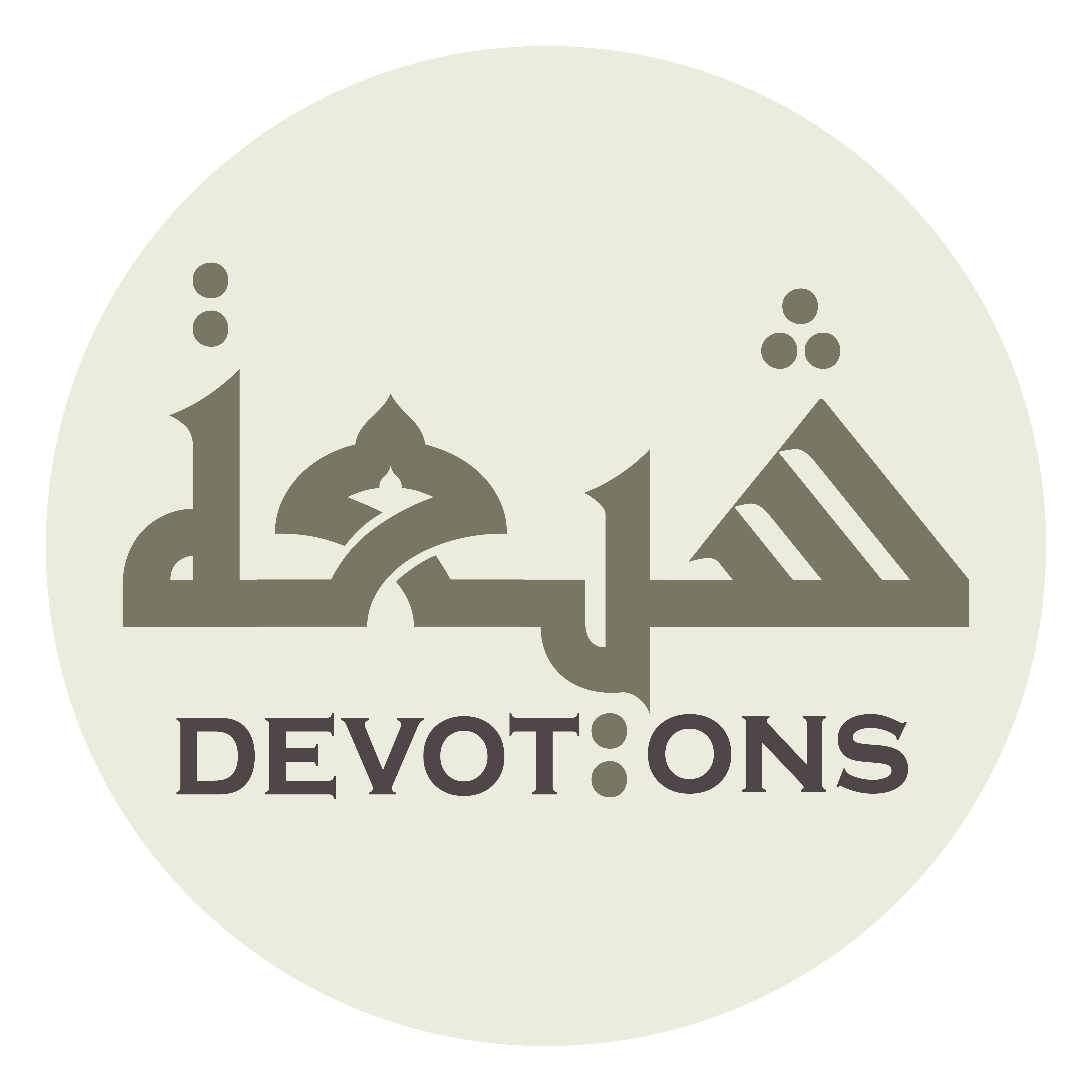 وَاحْتِجَاجًا بِهَا عَلَى شَكْلِهَا

waḥtijājan bihā `alā shaklihā

and to provide an argument against its similar.
Dua 39 - Sahifat Sajjadiyyah
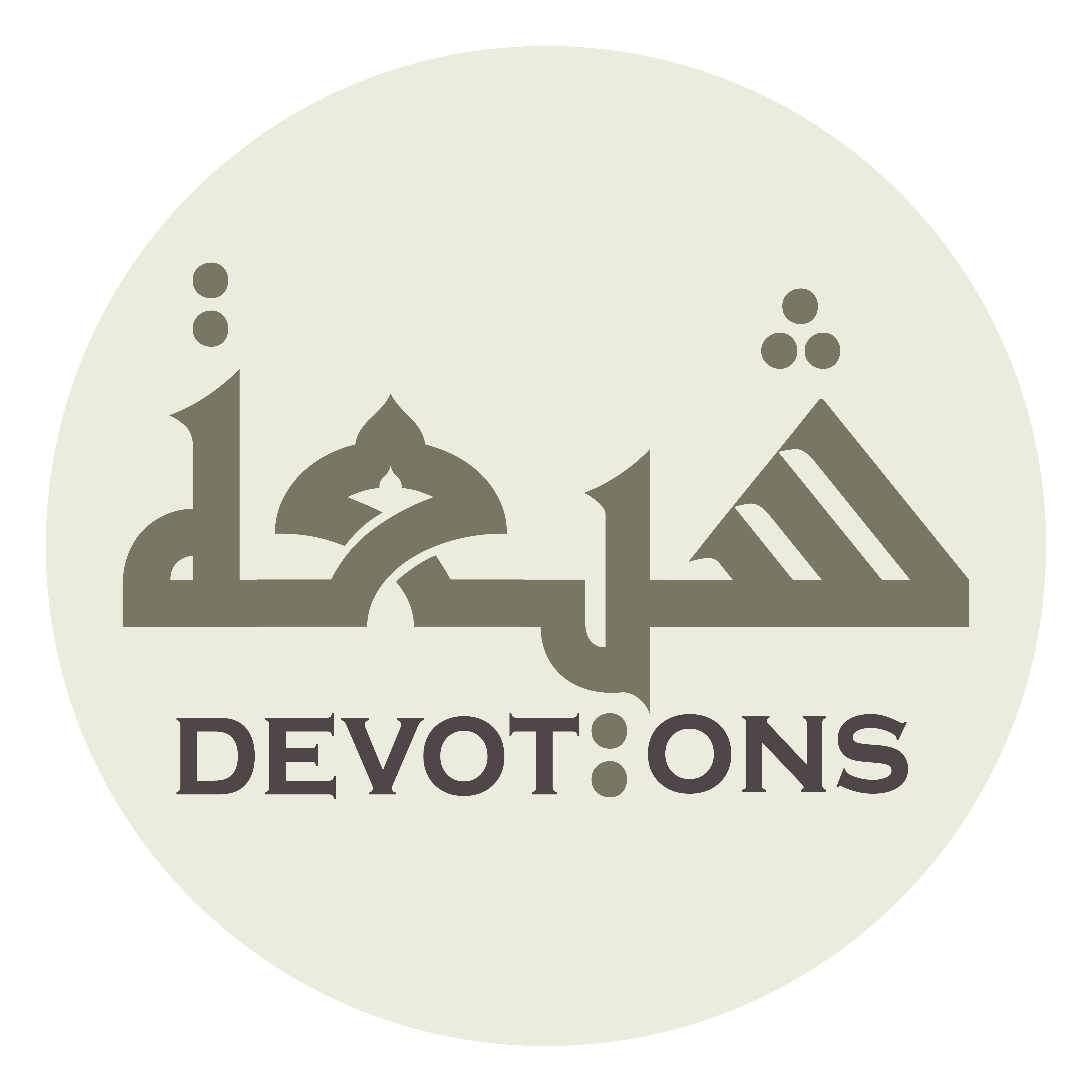 وَأَسْتَحْمِلُكَ مِنْ ذُنُوبِيْ مَا قَدْ بَهَظَنِيْ حَمْلُهُ

wa-astaḥmiluka min dhunūbī mā qad bahaẓanī ḥamluh

I ask You to carry those of my sins whose carrying weighs me down
Dua 39 - Sahifat Sajjadiyyah
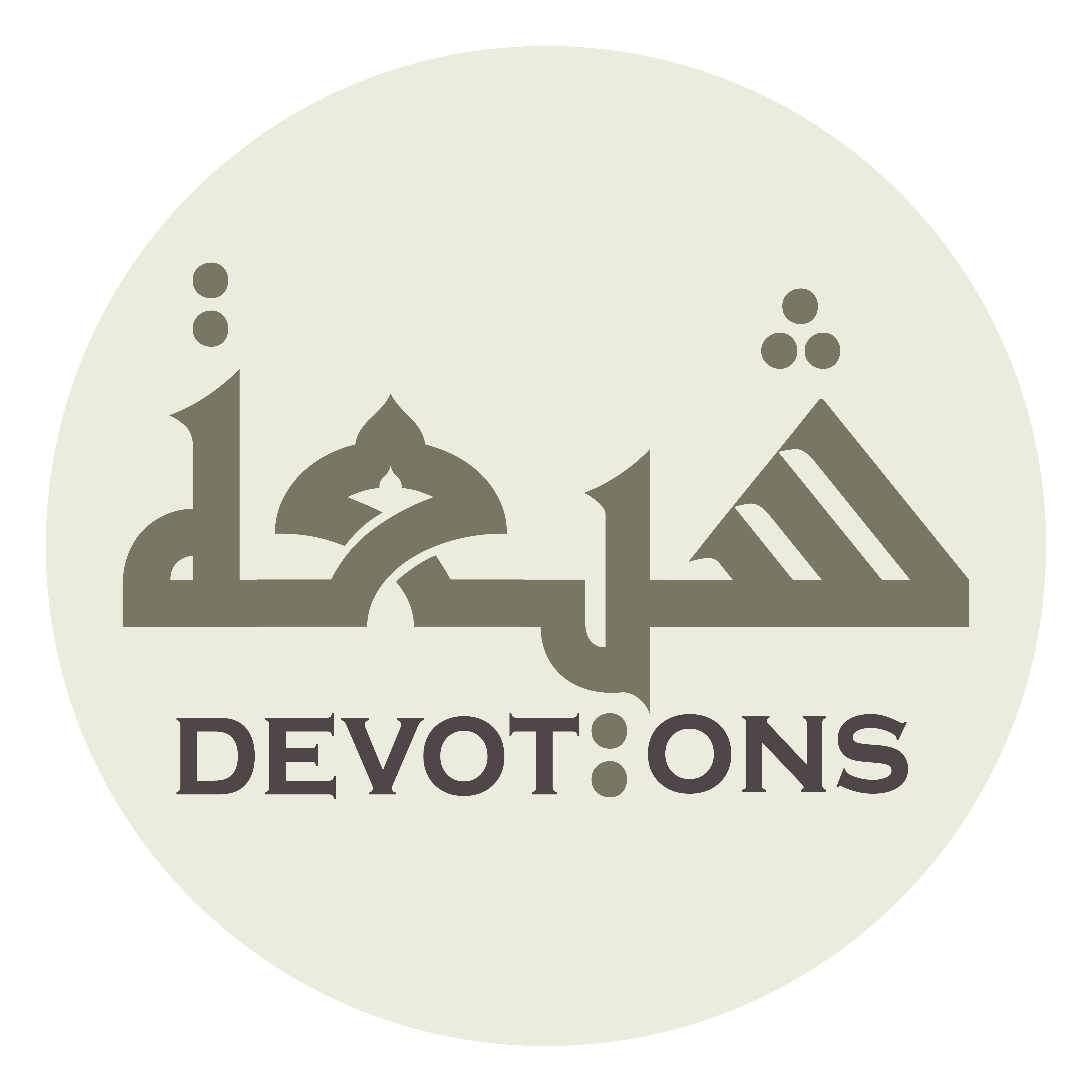 وَأَسْتَعِينُ بِكَ عَلَى مَا قَدْ فَدَحَنِيْ ثِقْلُهُ

wa-asta`īnu bika `alā mā qad fadaḥanī thiqluh

and I seek help from You in that whose heaviness oppresses me.
Dua 39 - Sahifat Sajjadiyyah
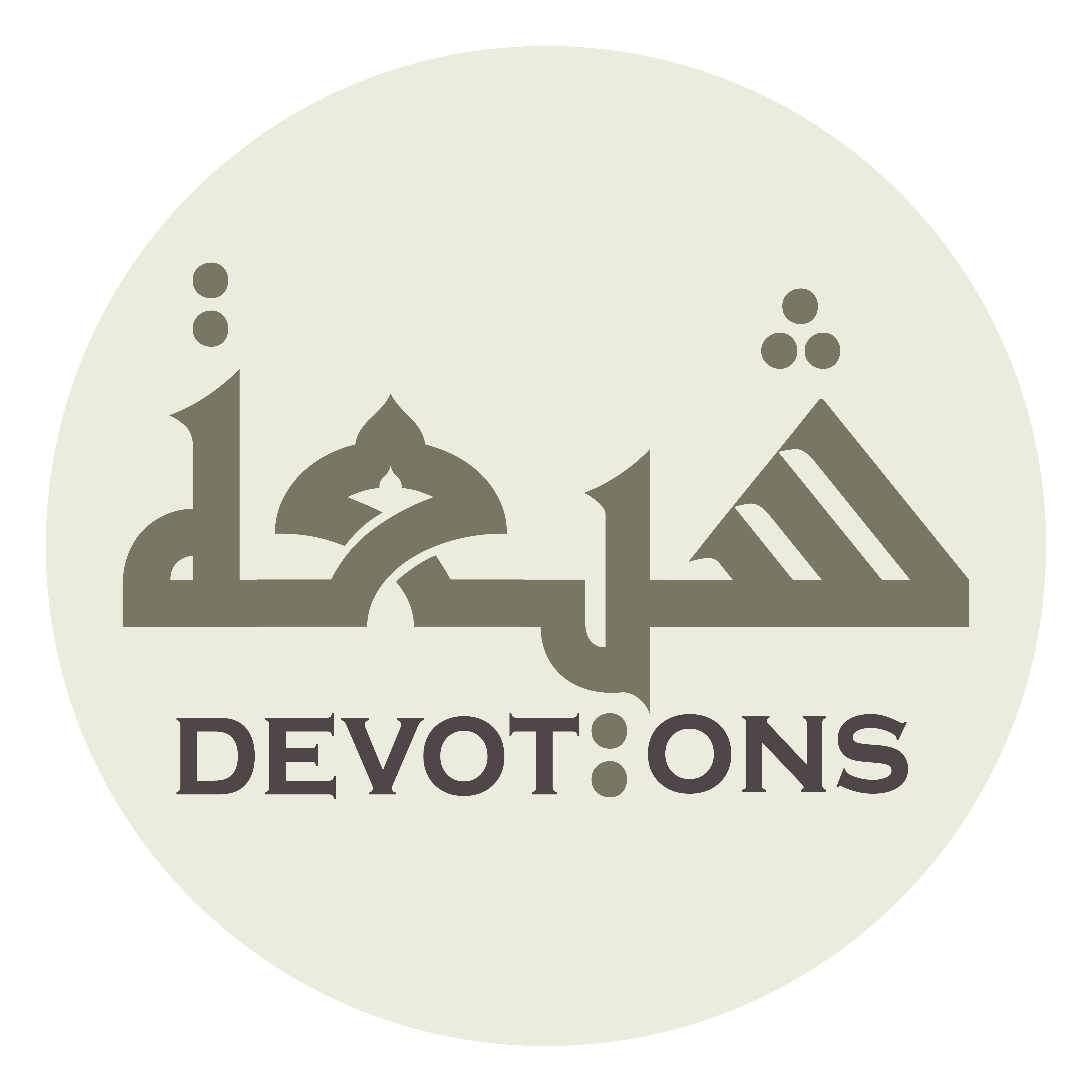 فَصَلِّ عَلَى مُحَمَّدٍ وَ آلِهِ

faṣalli `alā muḥammadin wa ālih

So bless Muhammad and his Household,
Dua 39 - Sahifat Sajjadiyyah
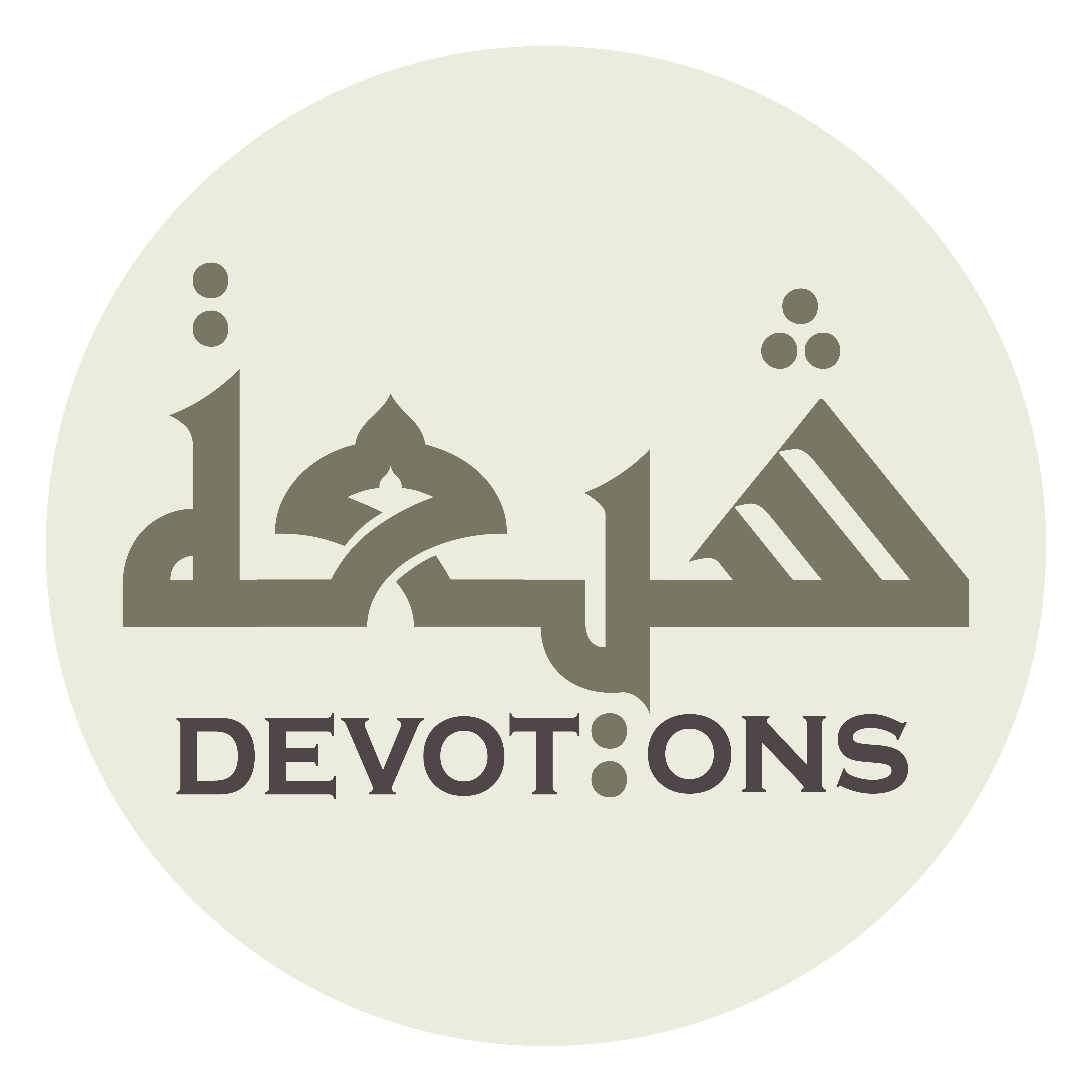 وَهَبْ لِنَفْسِيْ عَلَى ظُلْمِهَا نَفْسِي

wahab linafsī `alā ẓulmihā nafsī

give to me my soul in spite of its wrongdoing,
Dua 39 - Sahifat Sajjadiyyah
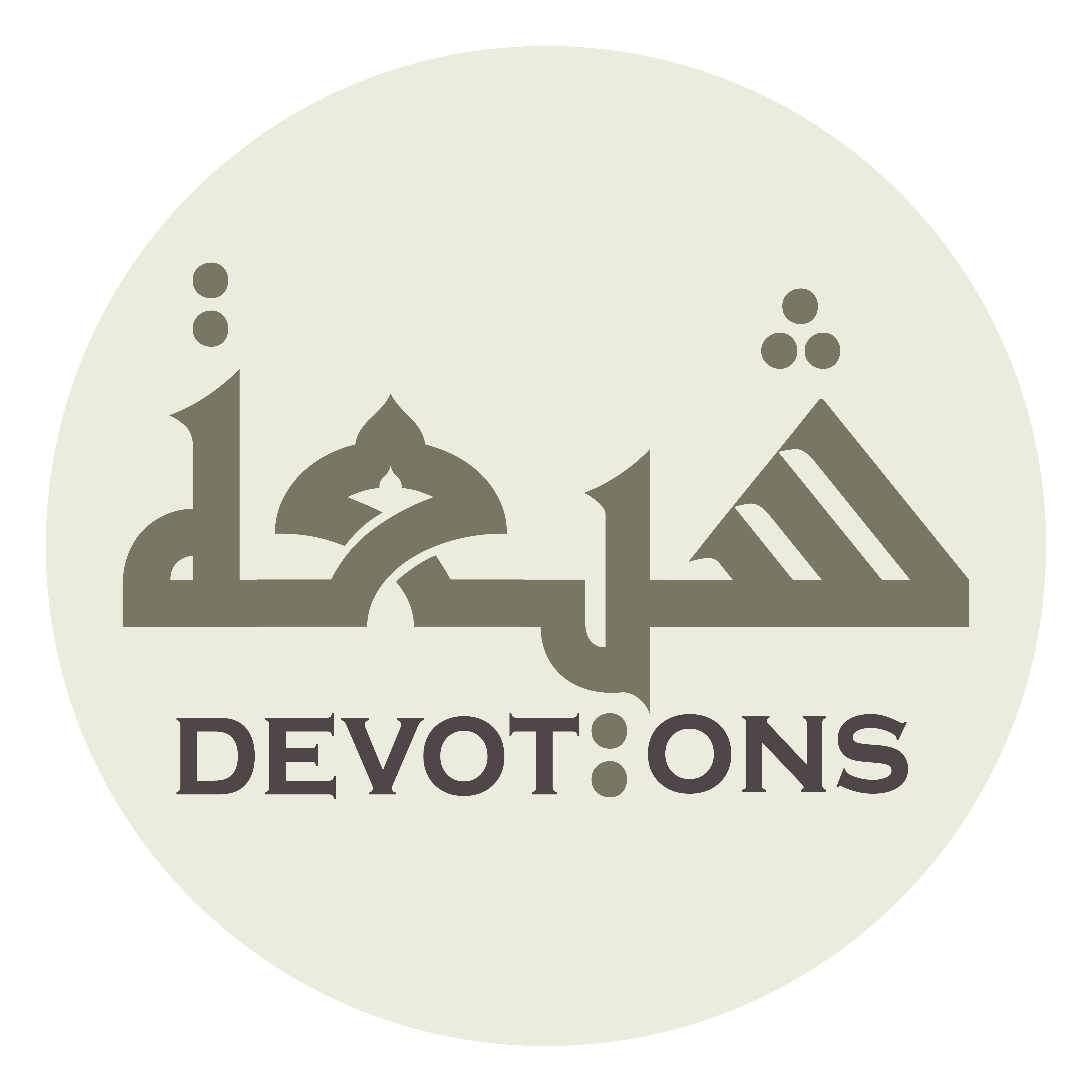 وَوَكِّلْ رَحْمَتَكَ بِاحْتِمَالِ إِصْرِي

wawakkil raḥmataka biḥtimāli iṣrī

and appoint Your mercy to carry my burden!
Dua 39 - Sahifat Sajjadiyyah
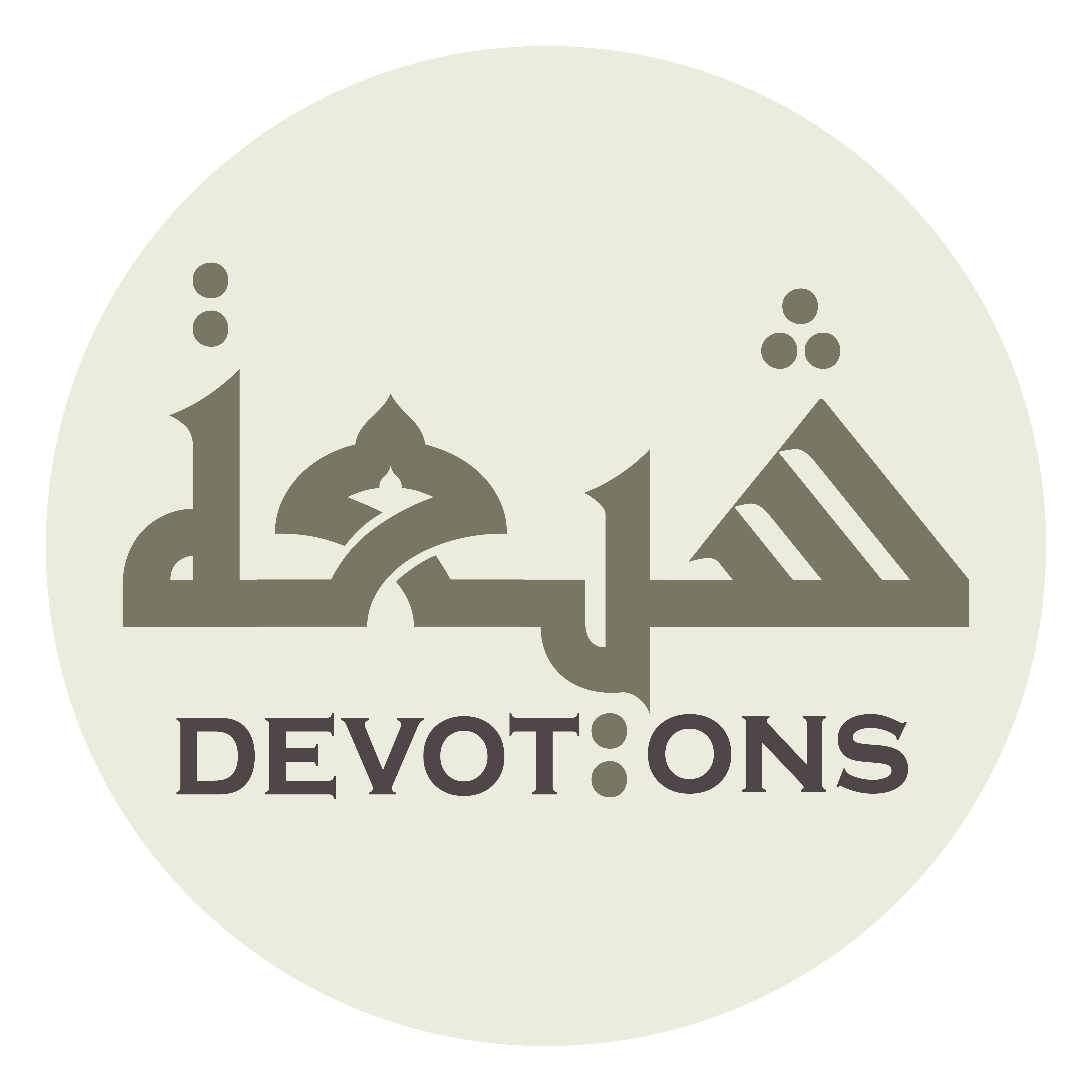 فَكَمْ قَدْ لَحِقَتْ رَحْمَتُكَ بِالْمُسِيئِينَ

fakam qad laḥiqat raḥmatuka bil musī-īn

How many evildoers Your mercy has overtaken!
Dua 39 - Sahifat Sajjadiyyah
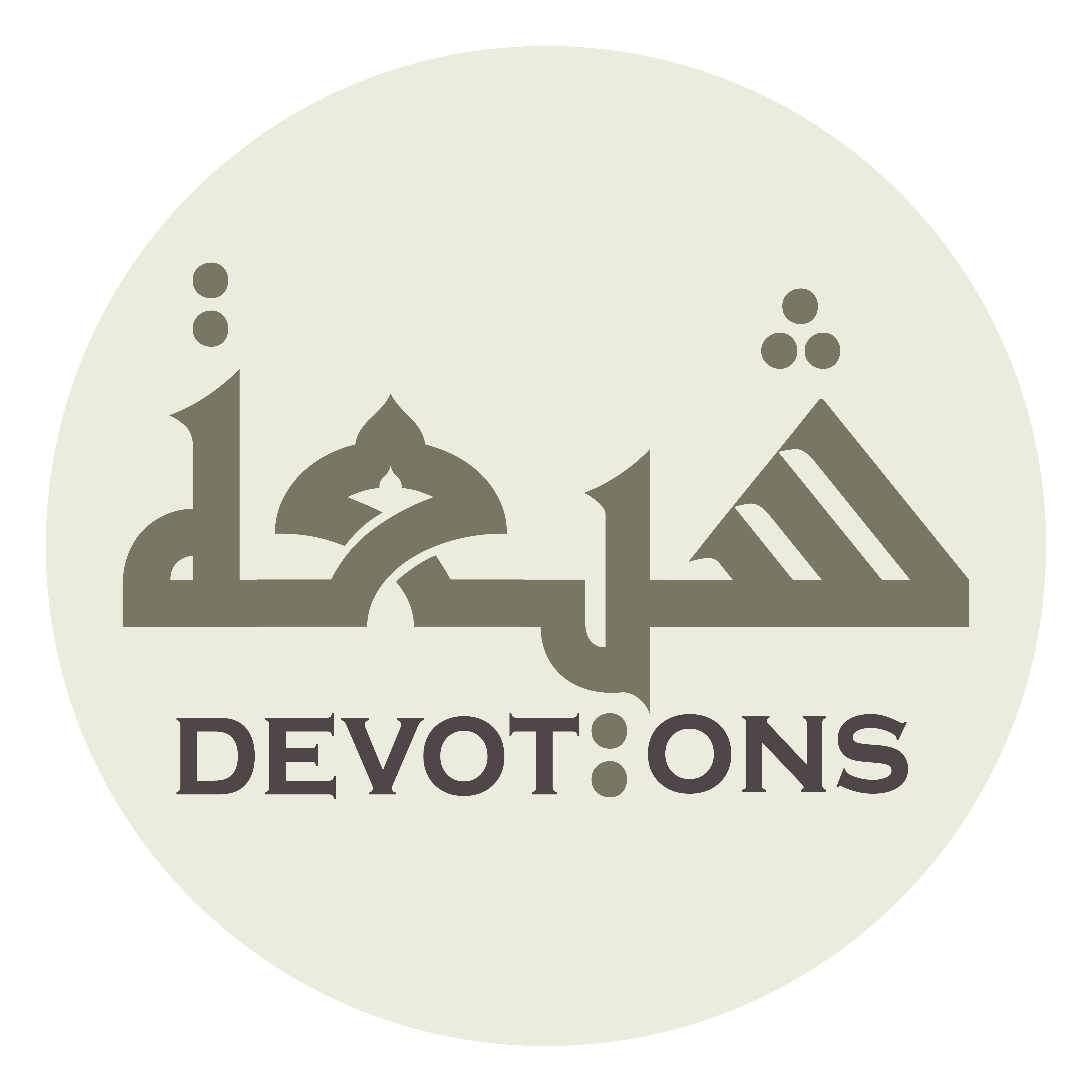 وَكَمْ قَدْ شَمِلَ عَفْوُكَ الظَّالِمِيْنَ

wakam qad shamila `afwukaẓ ẓālimīn

How many wrongdoers Your pardon has embraced!
Dua 39 - Sahifat Sajjadiyyah
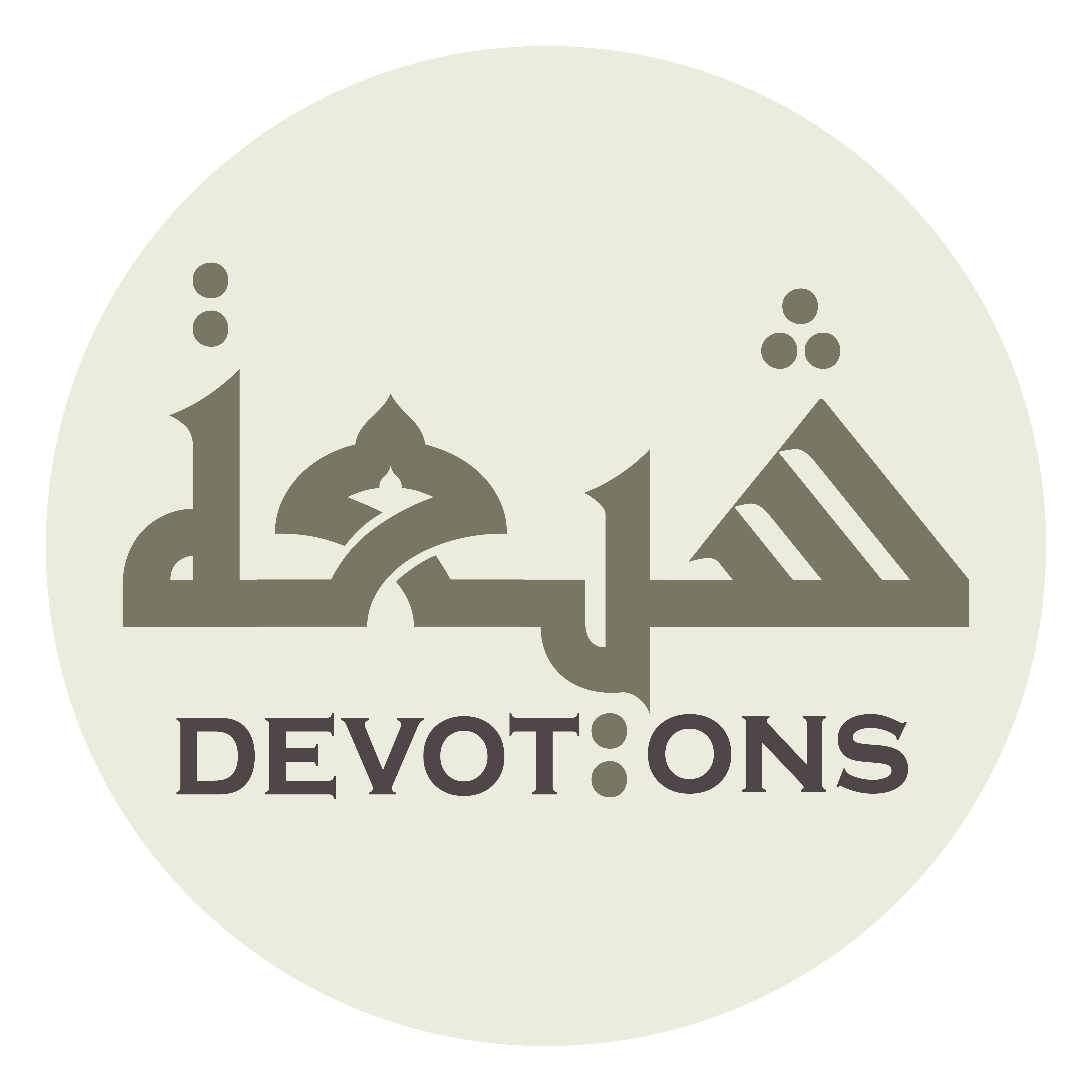 فَصَلِّ عَلَى مُحَمَّدٍ وَ آلِهِ وَاجْعَلْنِيْ أُسْوَةَ مَنْ قَدْ أَنْهَضْتَهُ

faṣalli `alā muḥammadin wa ālihi waj`alnī uswata man qad anhaḍtah

So bless Muhammad and his Household and make me the model of him whom You hast aroused
Dua 39 - Sahifat Sajjadiyyah
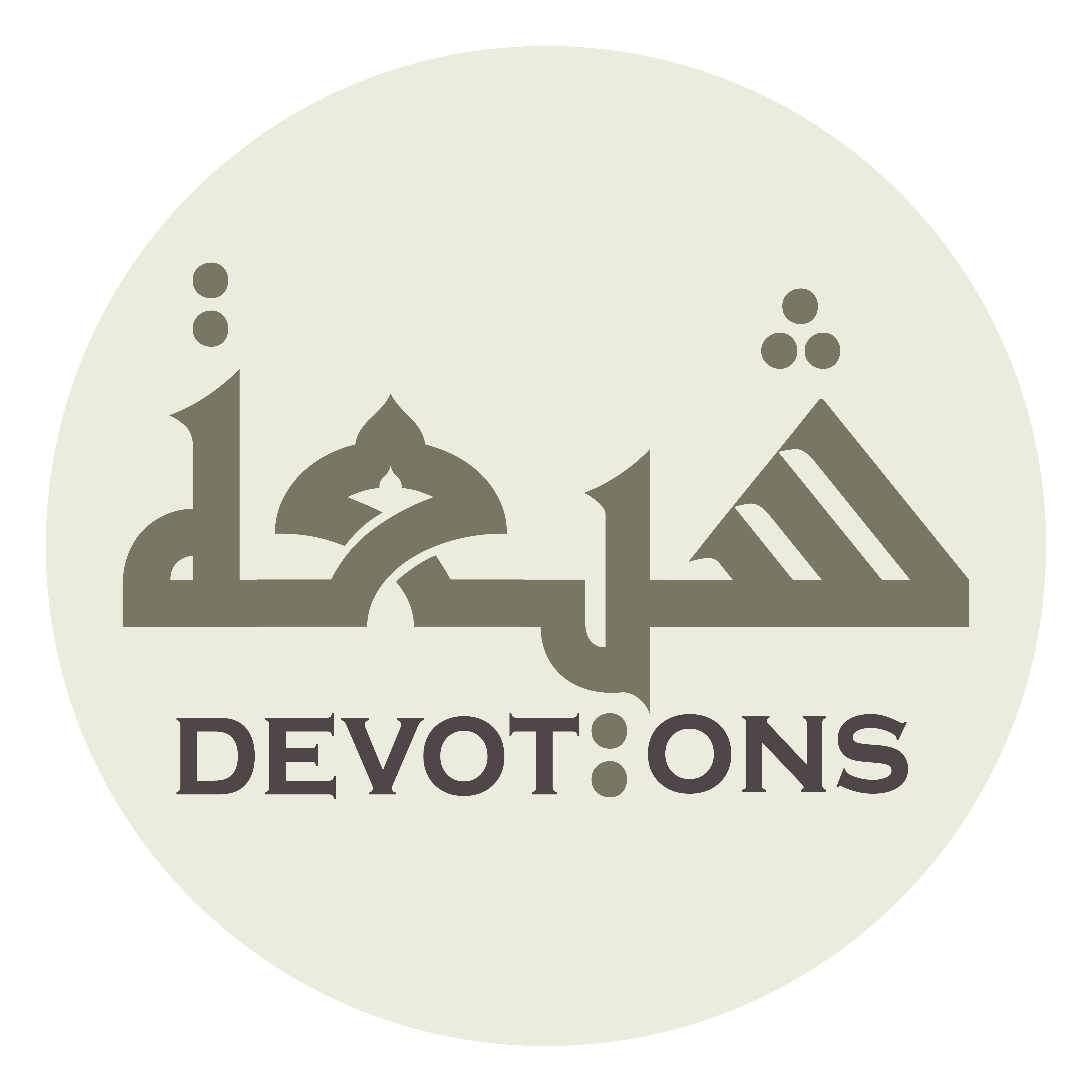 بِتَجَاوُزِكَ عَنْ مَصَارِعِ الْخَاطِئِينَ

bitajāwuzika `an maṣāri`il khāṭi-īn

through Your forbearance from the deadly infirmities of the offenders
Dua 39 - Sahifat Sajjadiyyah
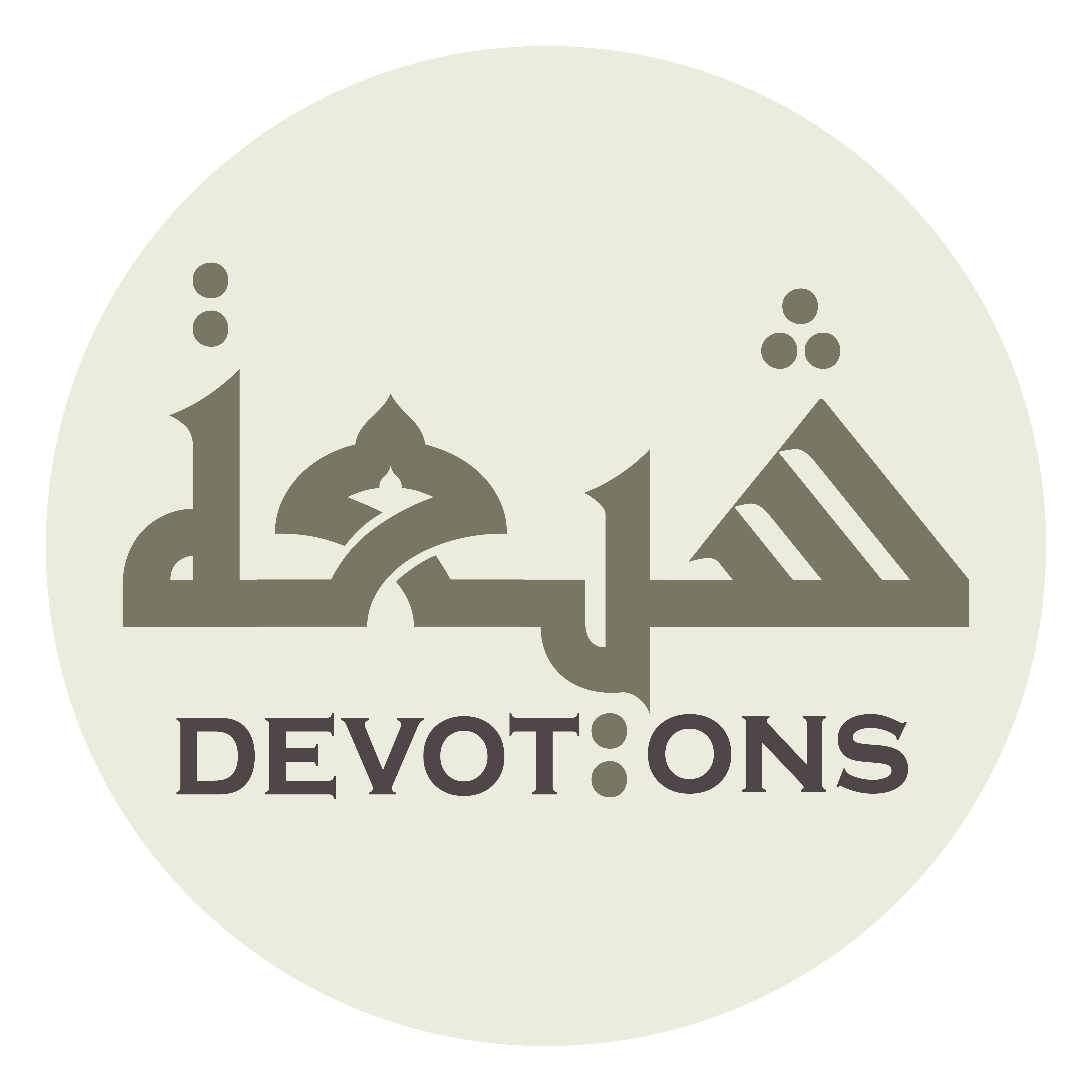 وَخَلَّصْتَهُ بِتَوْفِيقِكَ مِنْ وَرَطَاتِ الْمُجْرِمِيْنَ

wakhallaṣtahu bitawfīqika min waraṭātil mujrimīn

and saved through Your giving success from the tangled plights of the sinners,
Dua 39 - Sahifat Sajjadiyyah
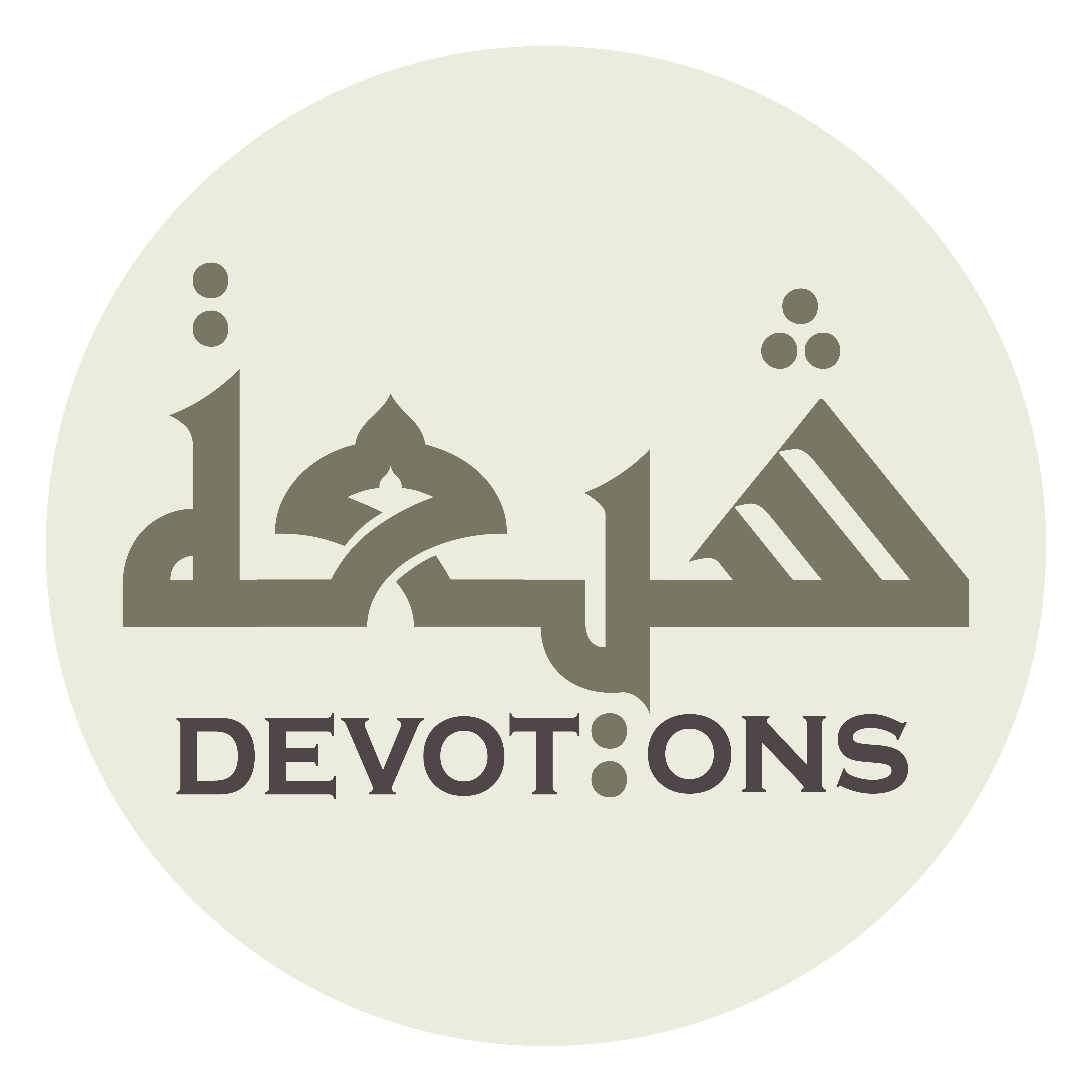 فَأَصْبَحَ طَلِيقَ عَفْوِكَ مِنْ إِسَارِ سُخْطِكَ

fa-aṣbaḥa ṭalīqa `afwika min isāri sukhṭik

so that I may rise up freed by Your pardon from the bonds of Your displeasure
Dua 39 - Sahifat Sajjadiyyah
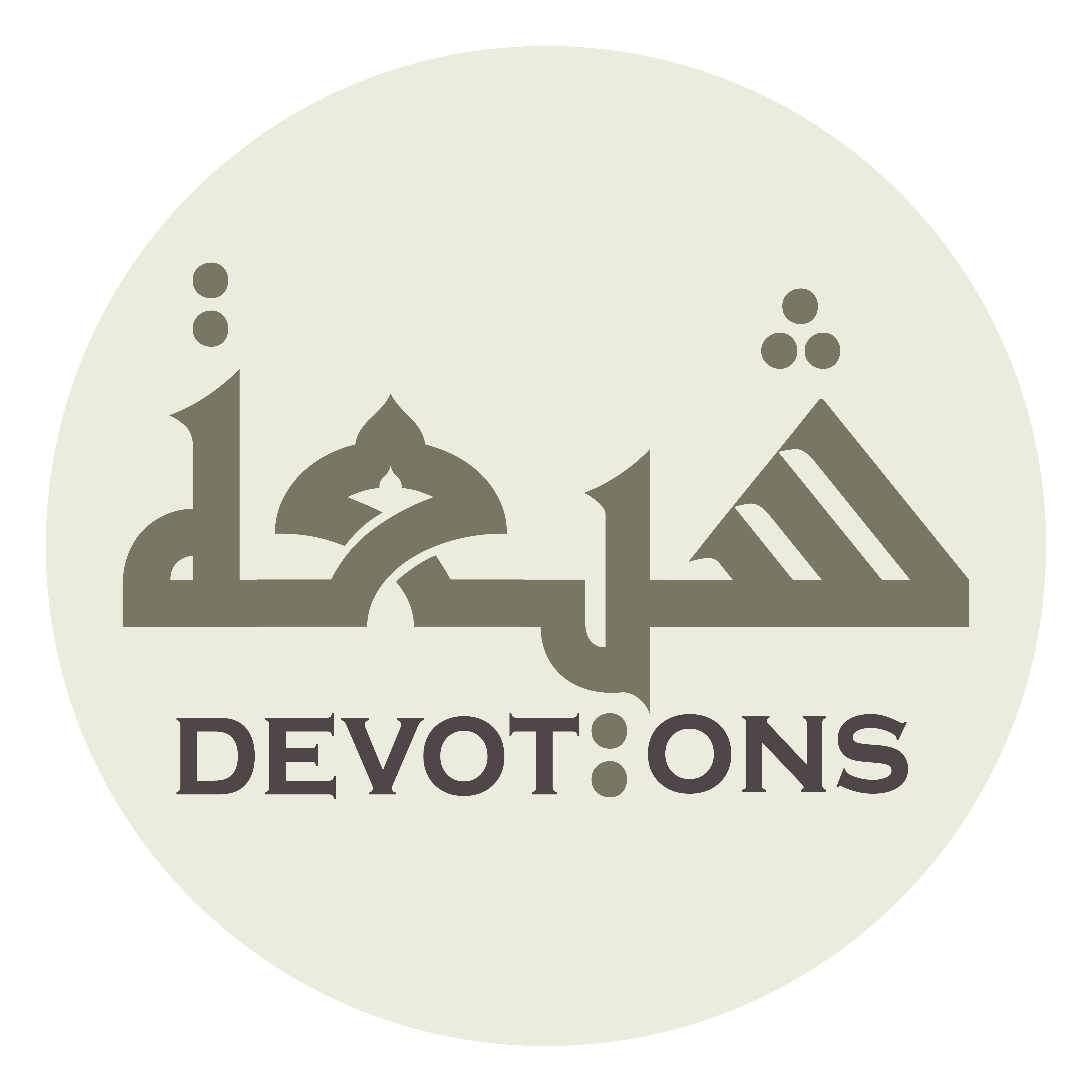 وَعَتِيقَ صُنْعِكَ مِنْ وَثَاقِ عَدْلِكَ

wa`atīqa ṣun`ika min wathāqi `adlik

and released by Your benefaction from the ties of Your justice!
Dua 39 - Sahifat Sajjadiyyah
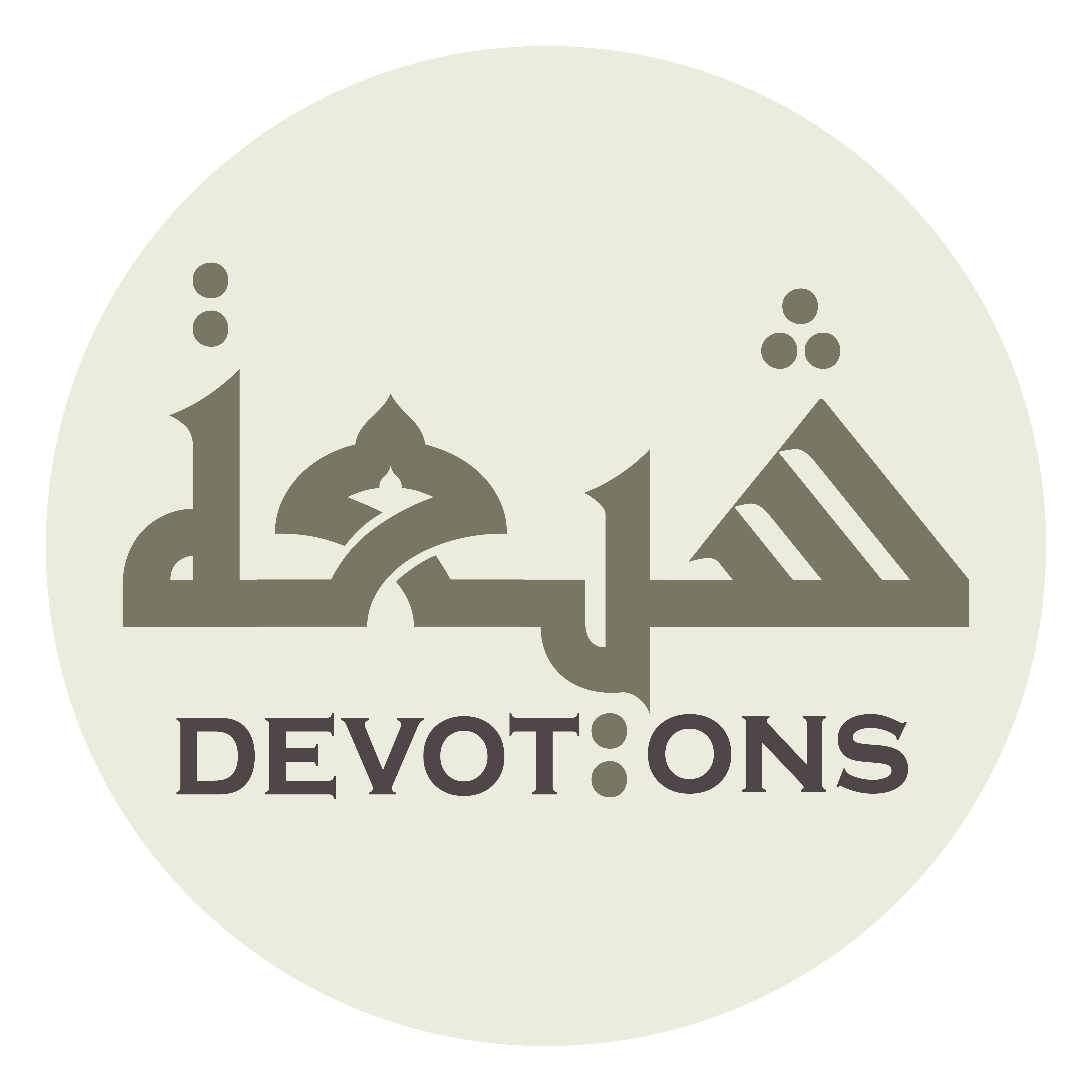 إِنَّكَ إِنْ تَفْعَلْ ذٰلِكَ يَا إِلَهِيْ تَفْعَلْهُ بِمَنْ

innaka in taf`al dhālika yā ilahī taf`alhu biman

Surely if You dost that, my God, You wilt do it to one
Dua 39 - Sahifat Sajjadiyyah
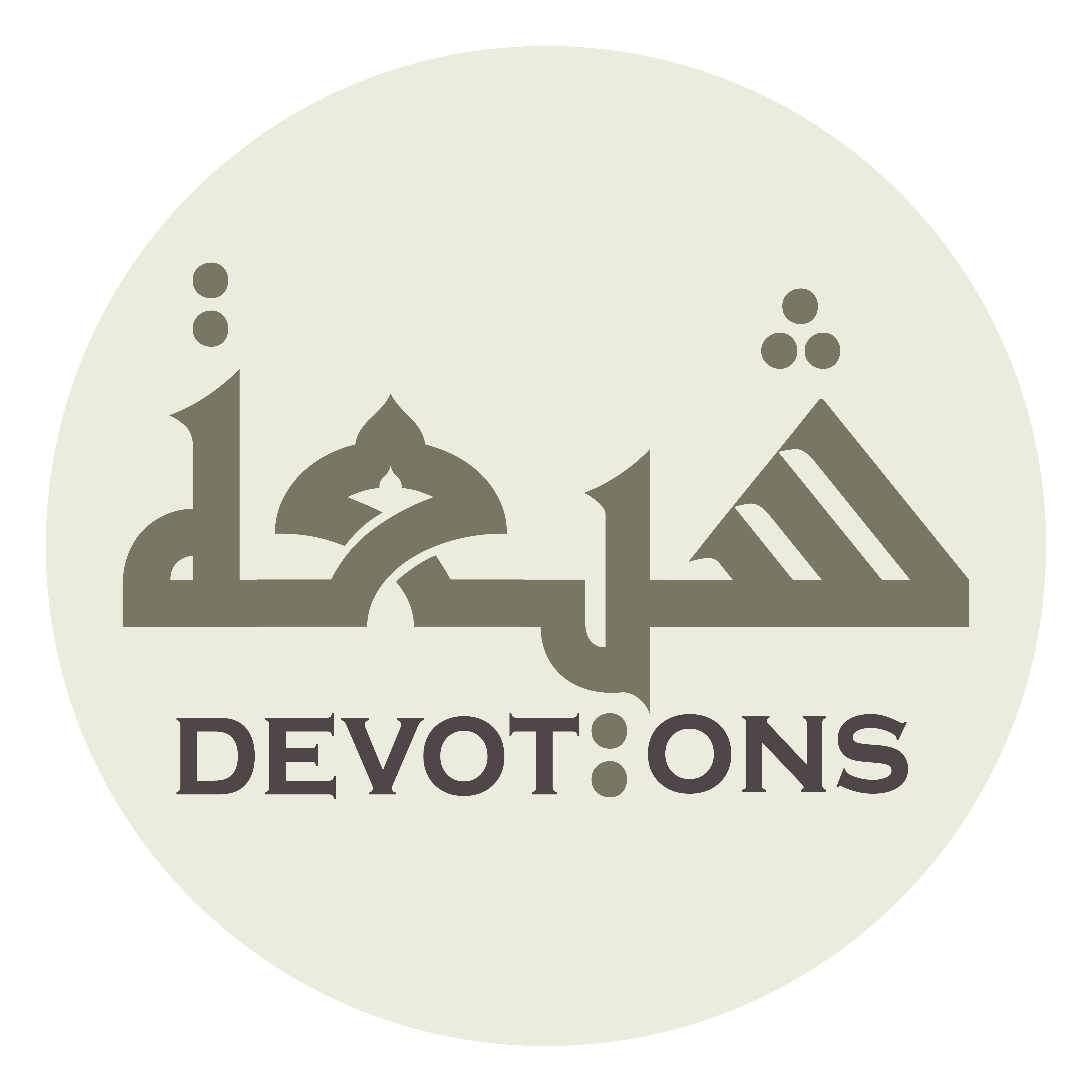 لَا يَجْحَدُ اسْتِحْقَاقَ عُقُوبَتِكَ

lā yajḥadustiḥqāqa `uqūbatik

who does not deny deserving Your punishment
Dua 39 - Sahifat Sajjadiyyah
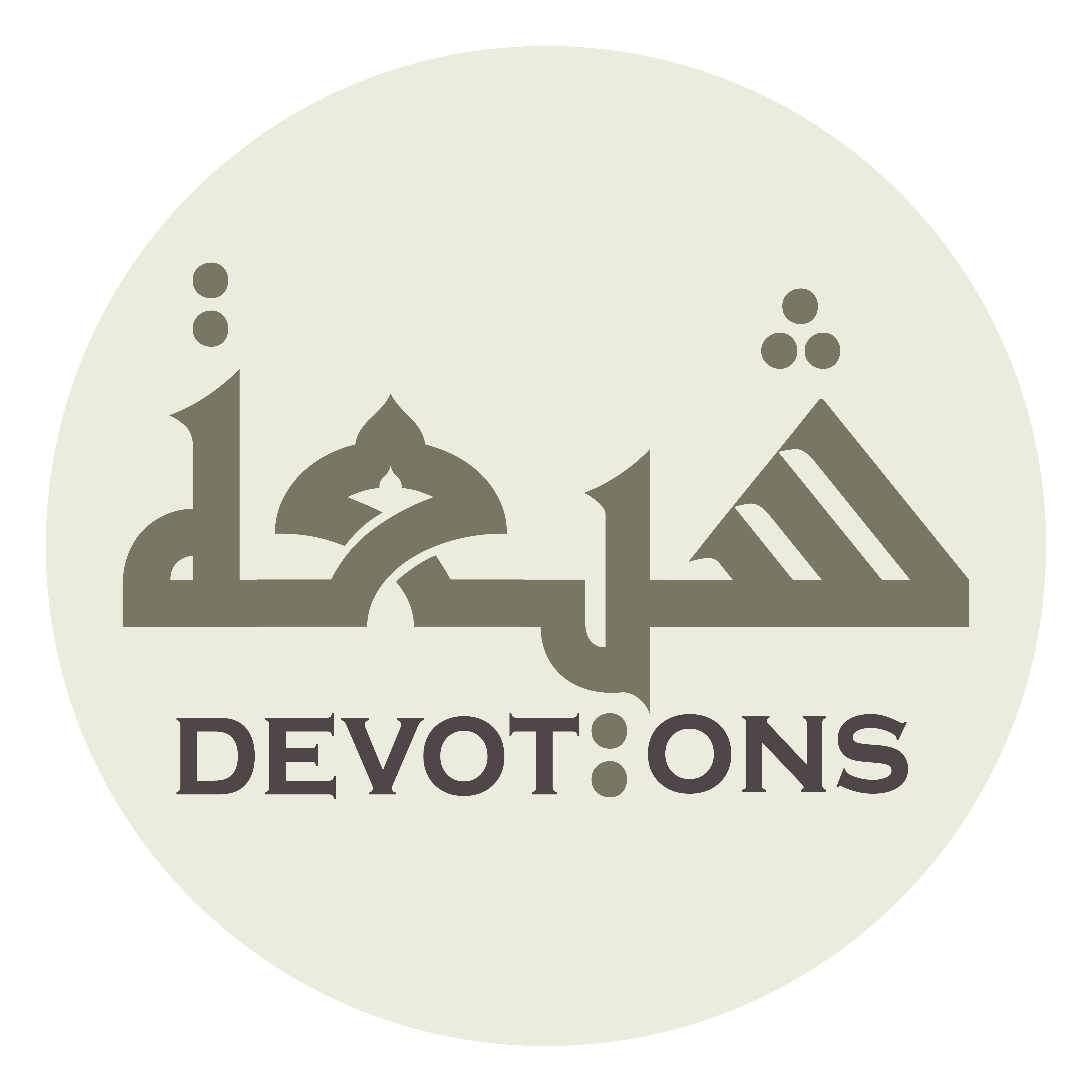 وَلَا يُبَرِّئُ نَفْسَهُ مِنِ اسْتِيجَابِ نَقِمَتِكَ

walā yubarri-u nafsahu ministījābi naqimatik

or acquit himself from merit for Your vengeance.
Dua 39 - Sahifat Sajjadiyyah
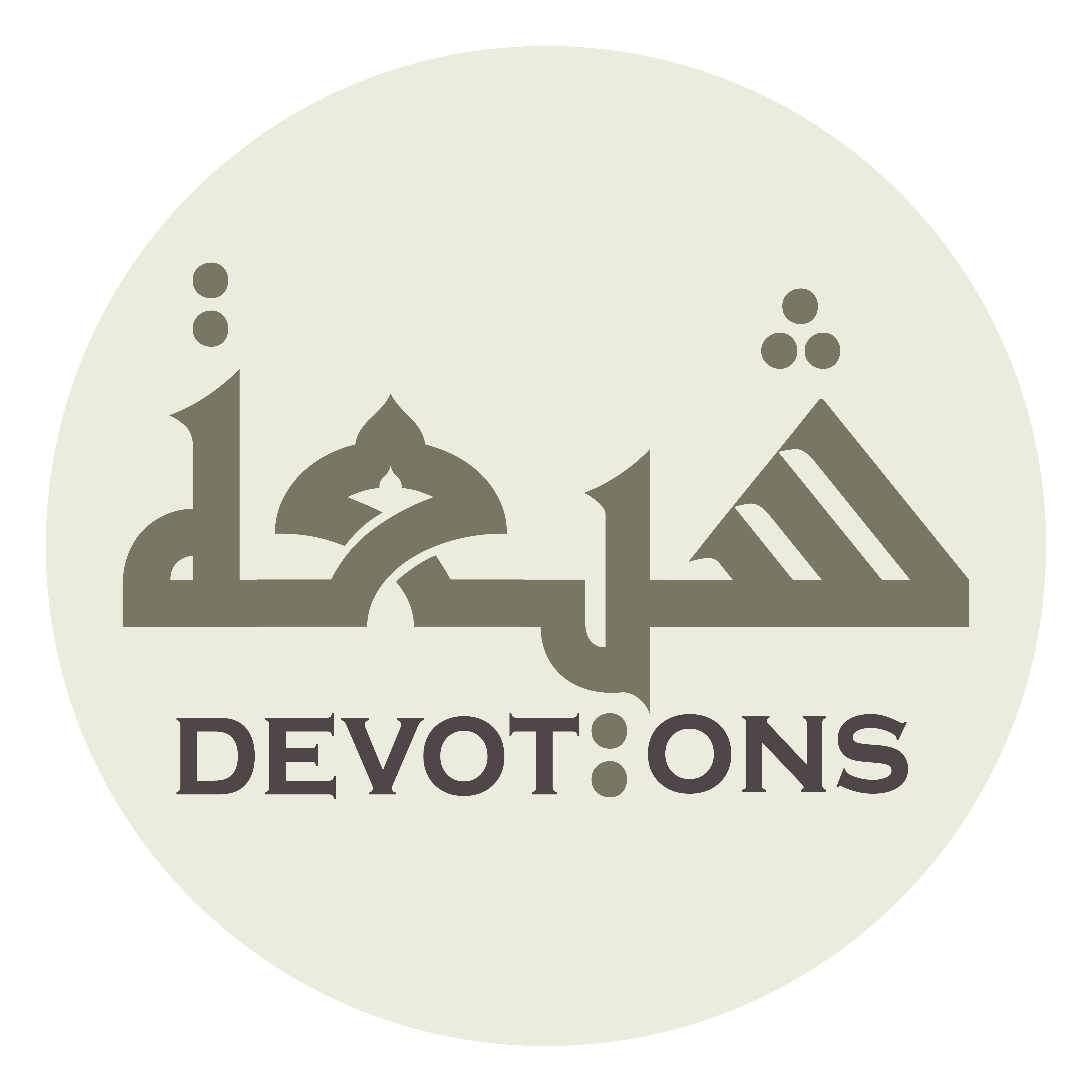 تَفْعَلُ ذٰلِكَ يَا إِلَهِيْ بِمَنْ خَوْفُهُ مِنْكَ أَكْثَرُ مِنْ طَمَعِهِ فِيكَ

taf`alu dhālika yā ilahī biman khawfuhu minka aktharu min ṭama`ihi fīk

Do that, my God, for one whose fear of You is greater than his craving from You,
Dua 39 - Sahifat Sajjadiyyah
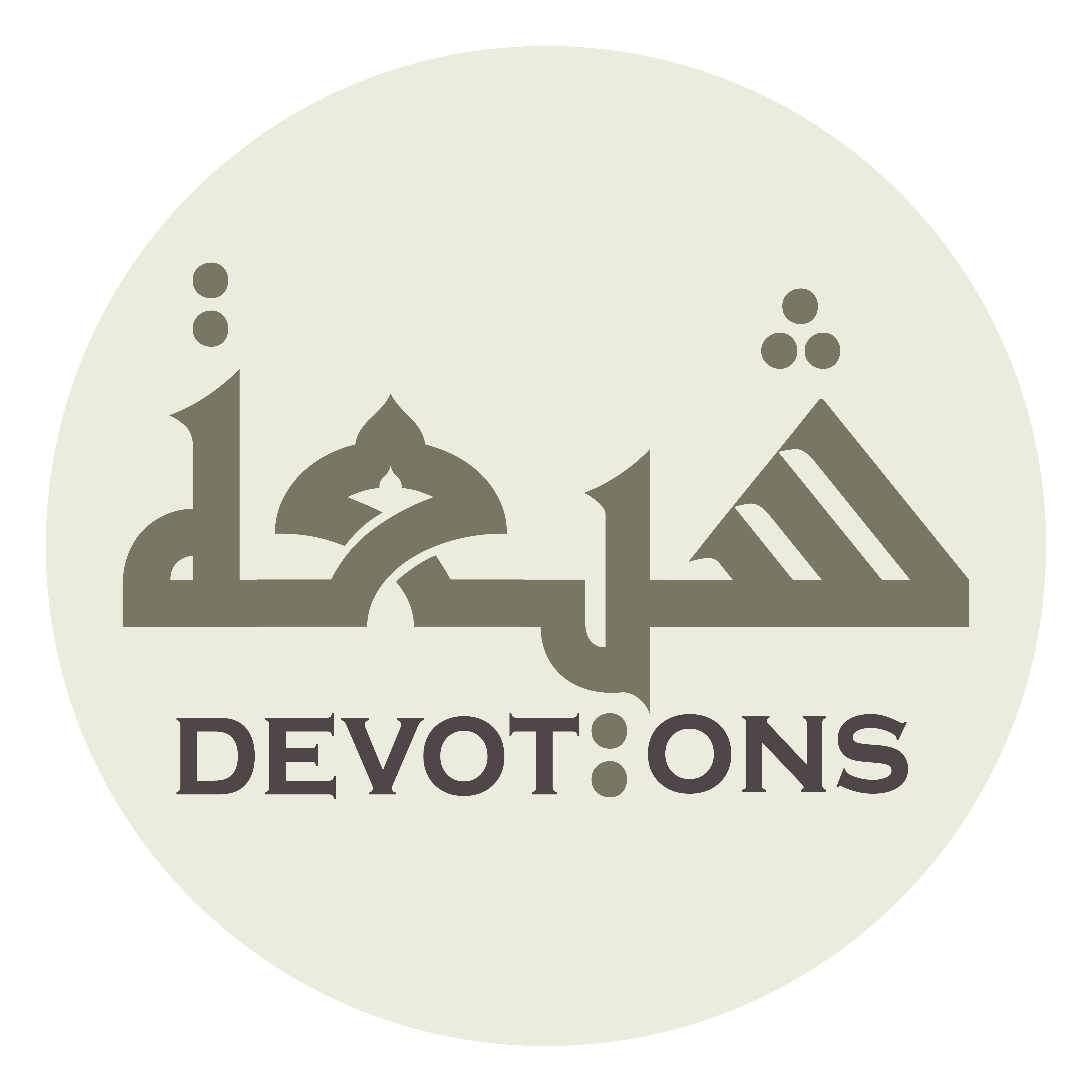 وَبِمَنْ يَأْسُهُ مِنَ النَّجَاةِ أَوْكَدُ مِنْ رَجَائِهِ لِلْخَلَاصِ

wabiman ya-suhu minan najāti awkadu min rajā-ihi lilkhalāṣ

whose hopelessness of deliverance is firmer than his hope for salvation!
Dua 39 - Sahifat Sajjadiyyah
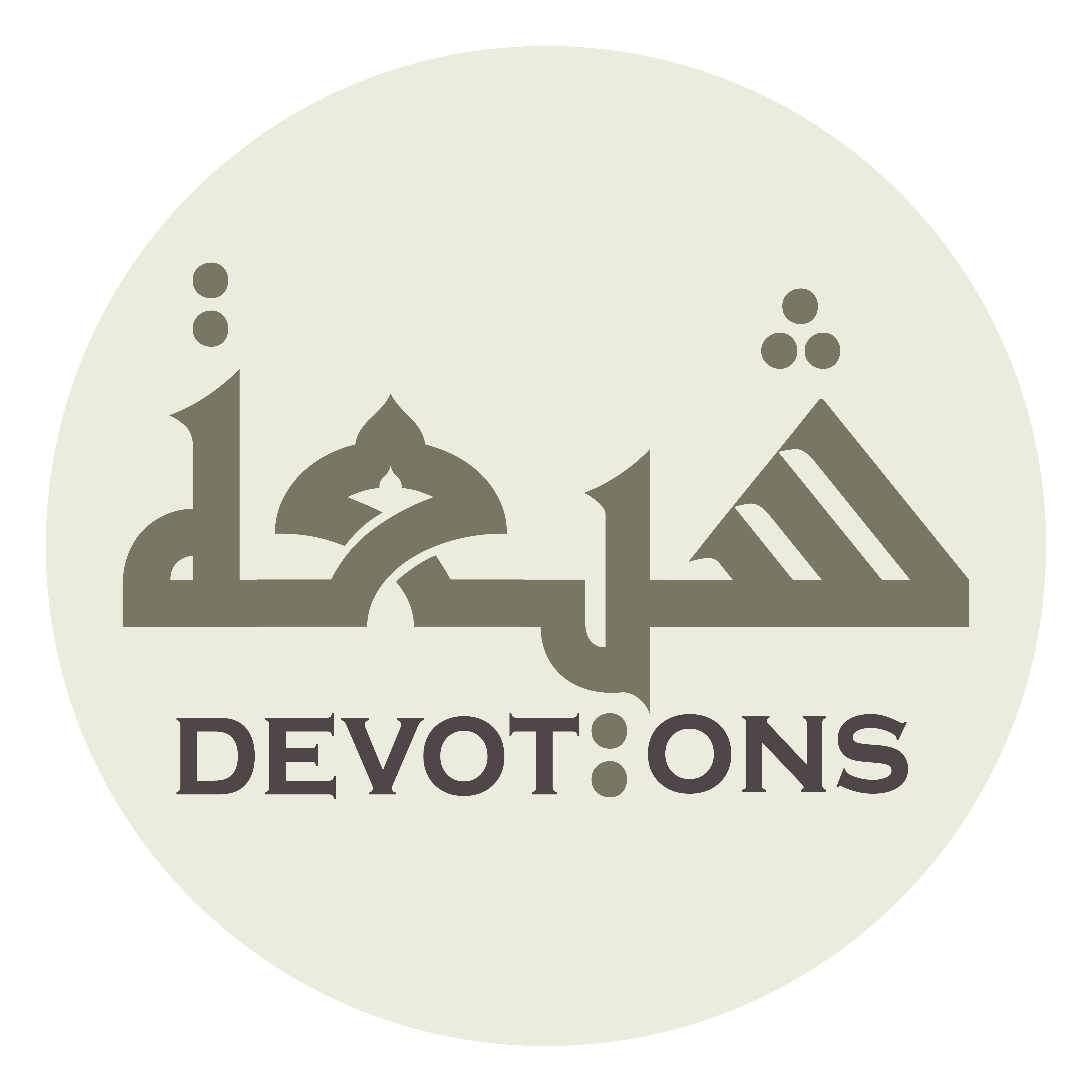 لَا أَنْ يَكُونَ يَأْسُهُ قُنُوطًا

lā an yakūna ya-suhu qunūṭā

Not that his hopelessness is despair,
Dua 39 - Sahifat Sajjadiyyah
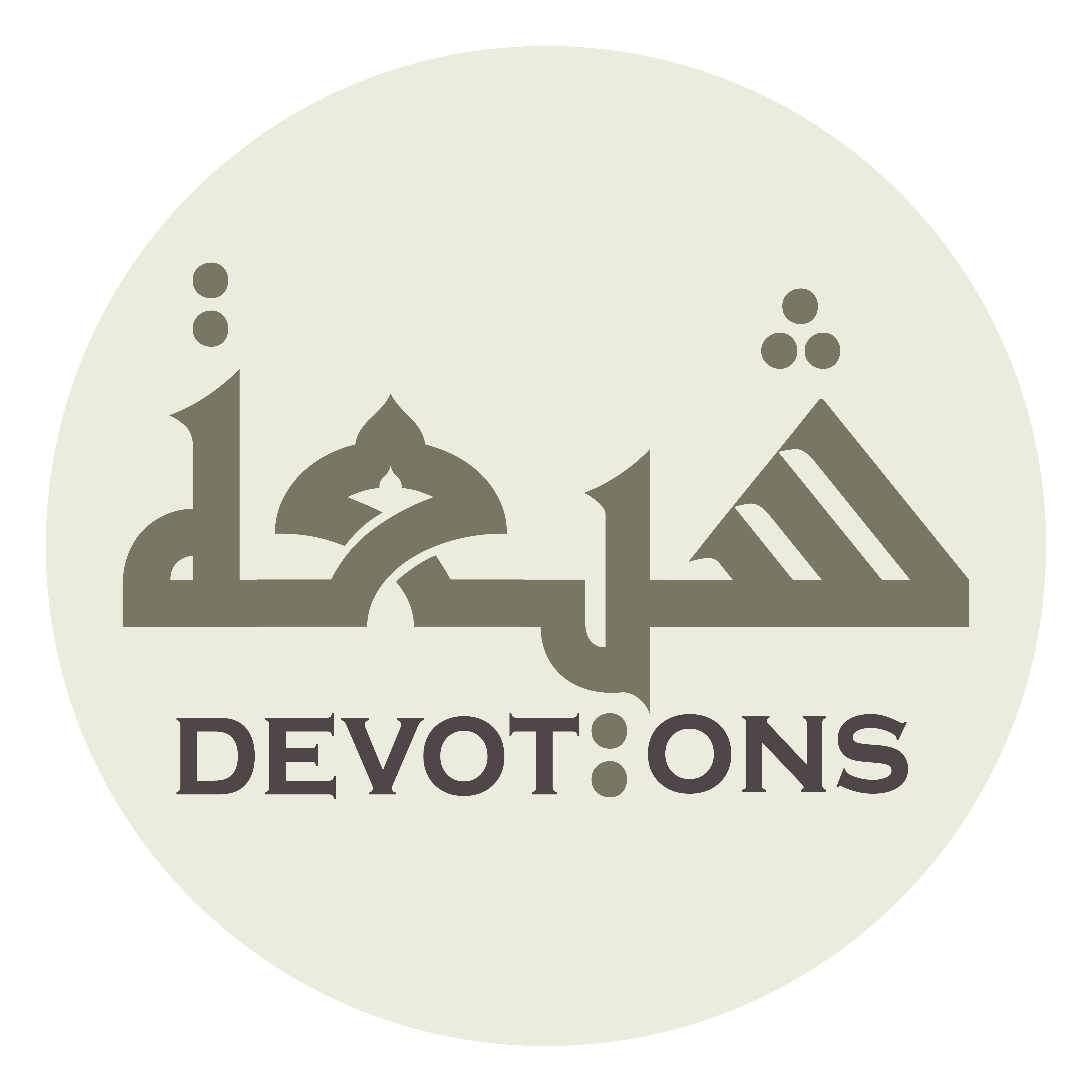 أَوْ أَنْ يَكُونَ طَمَعُهُ اغْتِرَارًا

aw an yakūna ṭama`uhughtirārā

nor that his expectation is deluded.
Dua 39 - Sahifat Sajjadiyyah
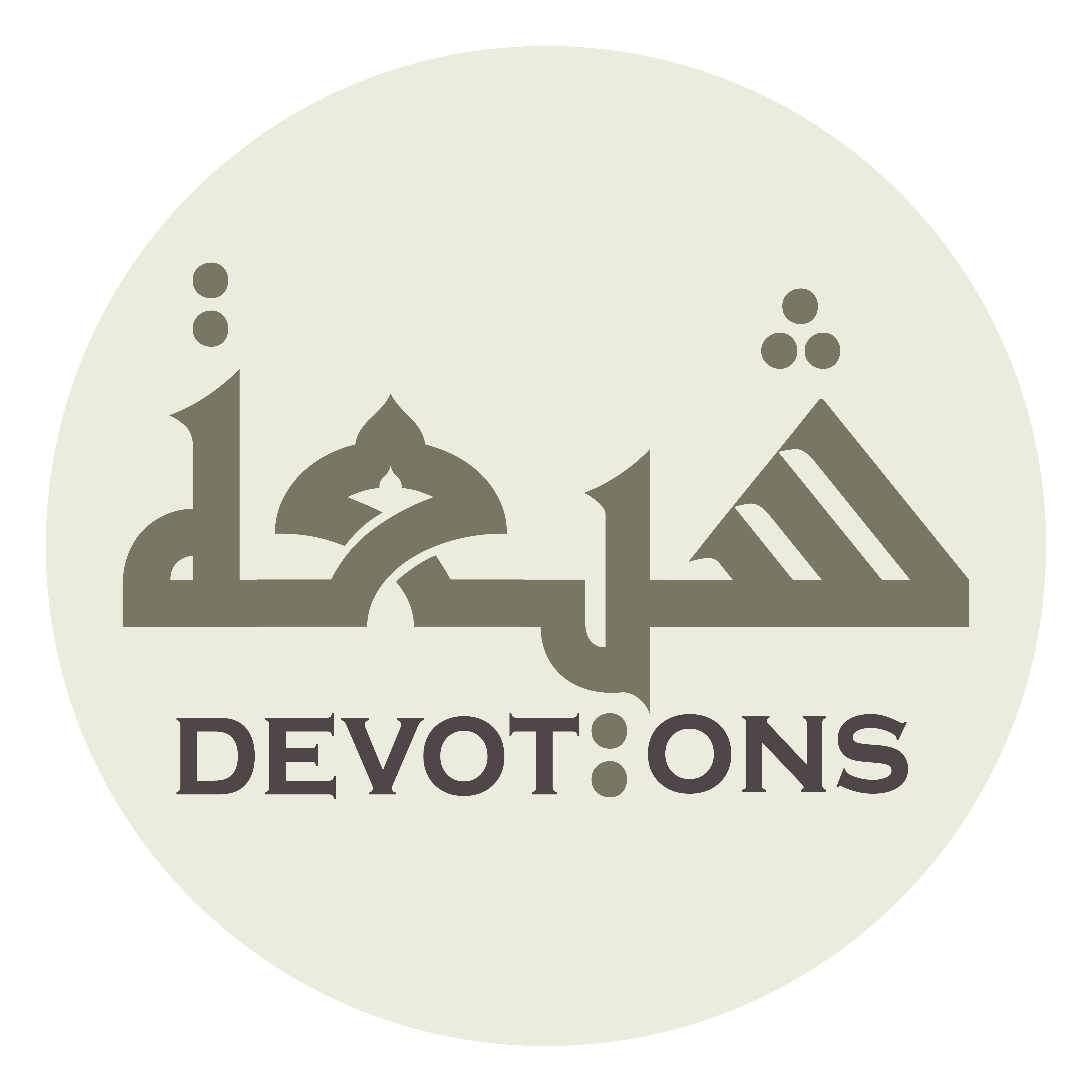 بَلْ لِقِلَّةِ حَسَنَاتِهِ بَيْنَ سَيِّئَاتِهِ

bal liqillati ḥasanātihi bayna sayyi-ātih

No, rather his good deeds are few among his evil deeds
Dua 39 - Sahifat Sajjadiyyah
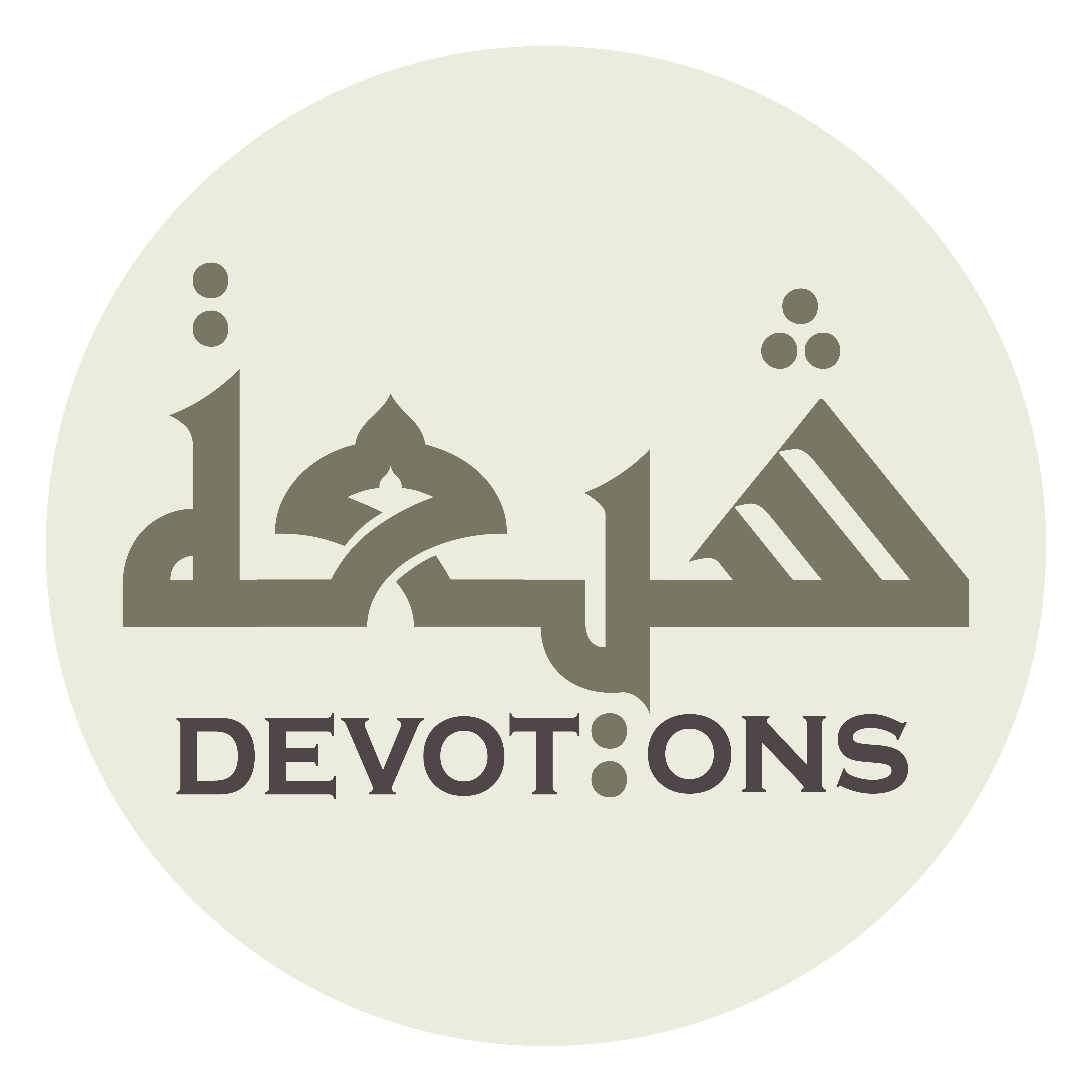 وَضَعْفِ حُجَجِهِ فِيْ جَمِيْعِ تَبِعَاتِهِ

waḍa`fi ḥujajihi fī jamī`i tabi`ātih

and his arguments are frail in face of everything due from his acts.
Dua 39 - Sahifat Sajjadiyyah
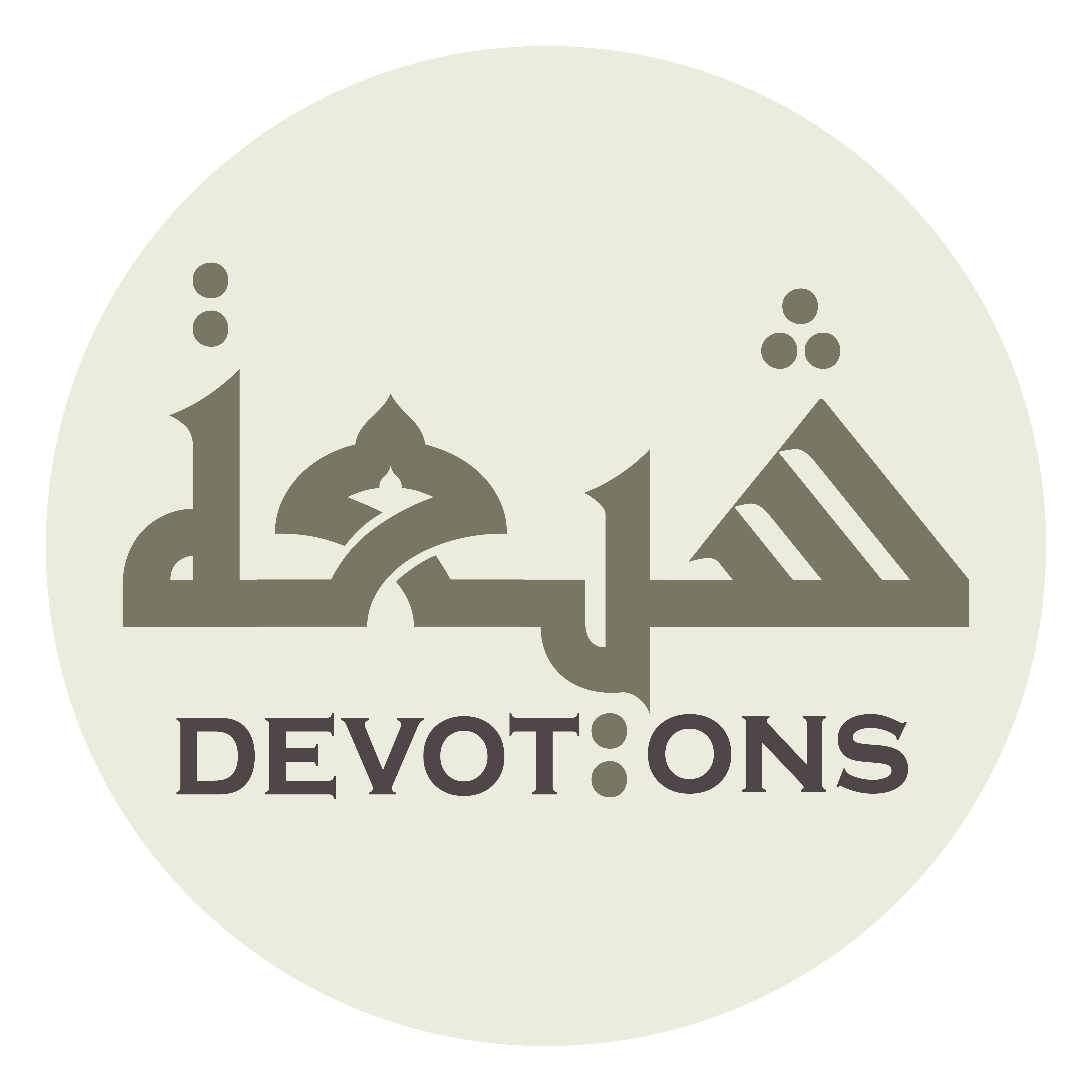 فَأَمَّا أَنْتَ يَا إِلَهِيْ فَأَهْلٌ أَنْ

fa-ammā anta yā ilahī fa-ahlun an

But Thou, my God, art worthy that
Dua 39 - Sahifat Sajjadiyyah
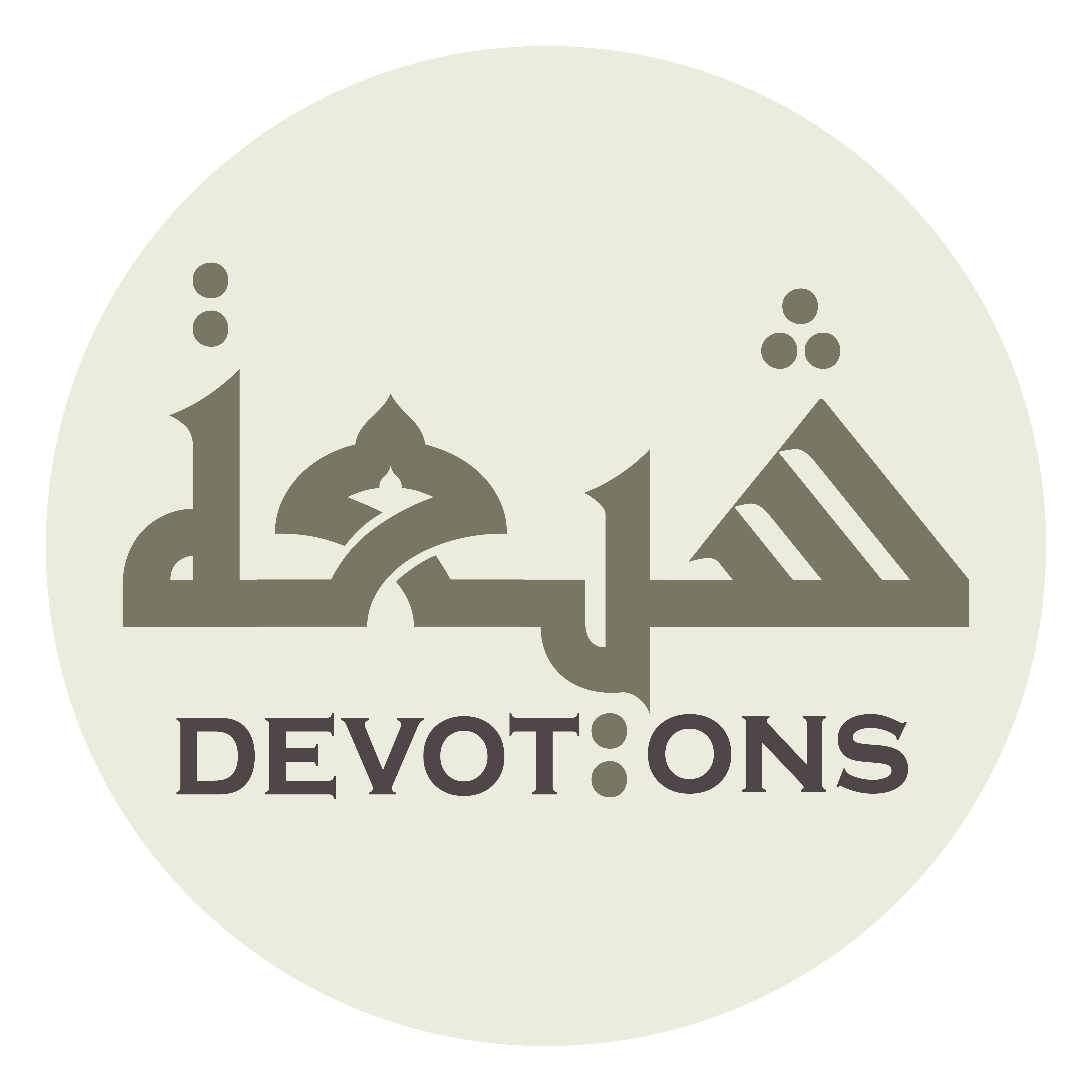 لَا يَغْتَرَّ بِكَ الصِّدِّيقُونَ

lā yaghtarra bikaṣ ṣiddīqūn

the righteous not be deluded concerning You
Dua 39 - Sahifat Sajjadiyyah
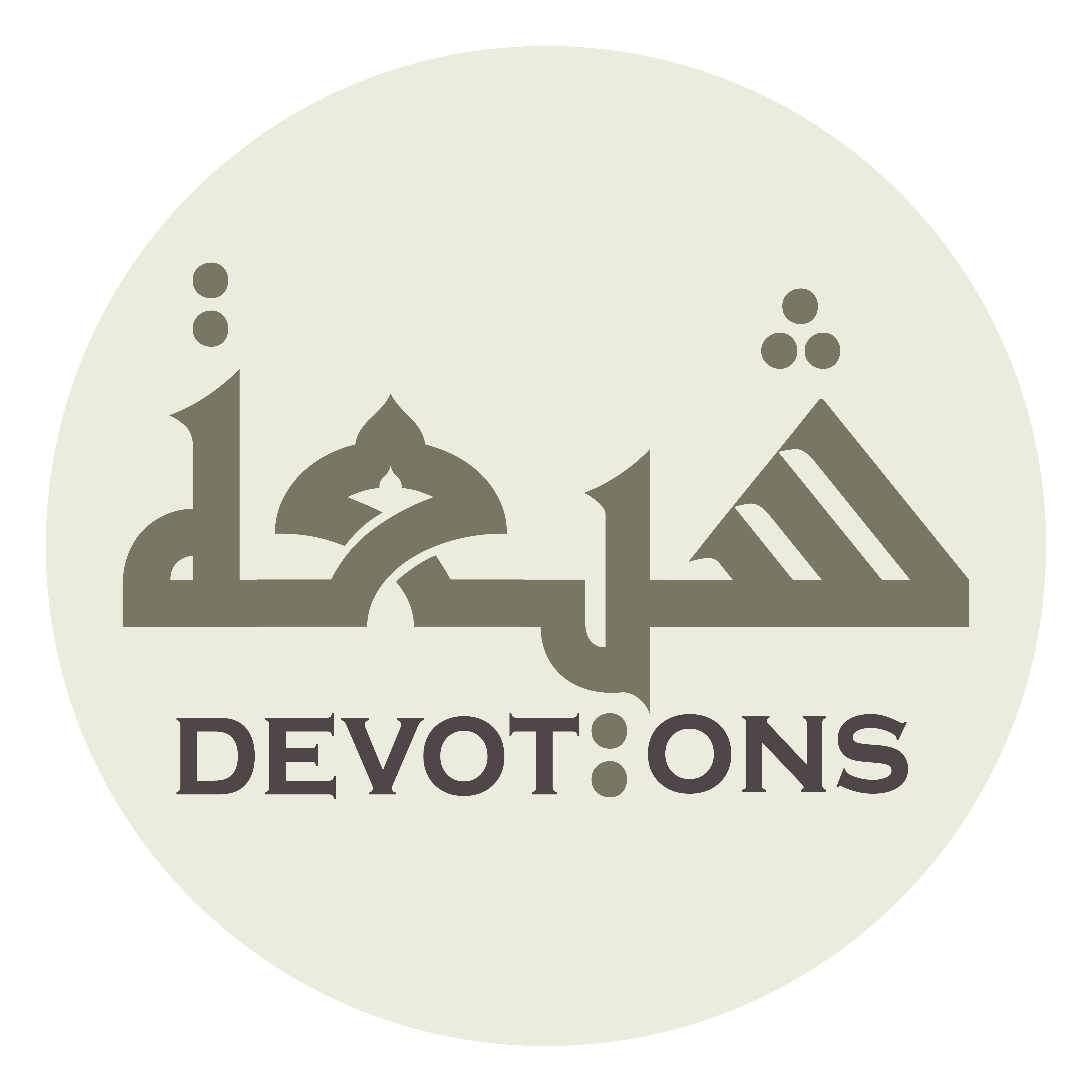 وَلَا يَيْأَسَ مِنْكَ الْمُجْرِمُوْنَ

walā yay-asa minkal mujrimūn

and the sinners not lose hope in You,
Dua 39 - Sahifat Sajjadiyyah
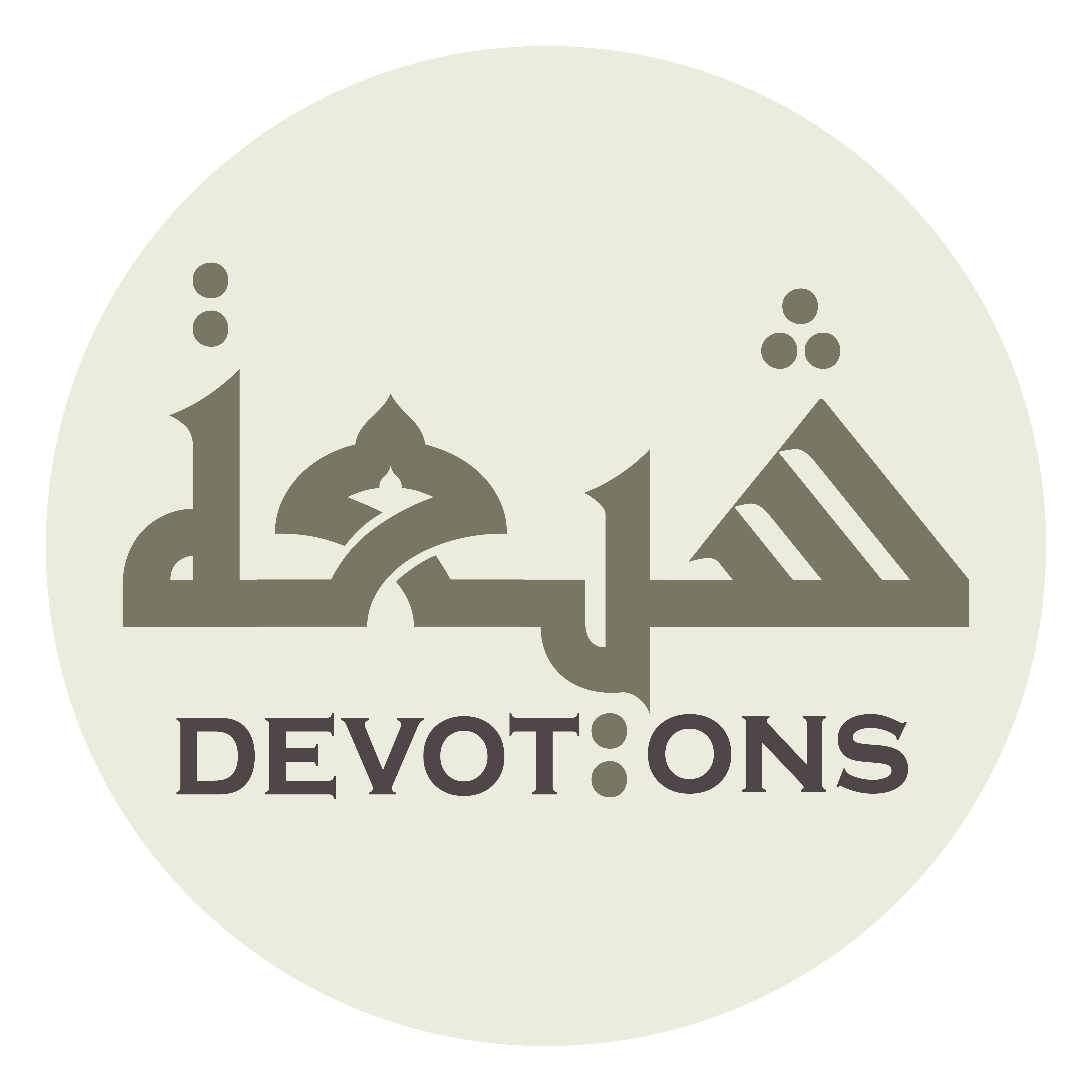 لِأَنَّكَ الرَّبُّ الْعَظِيمُ الَّذِيْ لَا يَمْنَعُ أَحَدًا فَضْلَهُ

li-annakar rabbul `aẓīmul ladhī lā yamna`u aḥadan faḍlah

for You art the All-mighty Lord who holds back His bounty from none
Dua 39 - Sahifat Sajjadiyyah
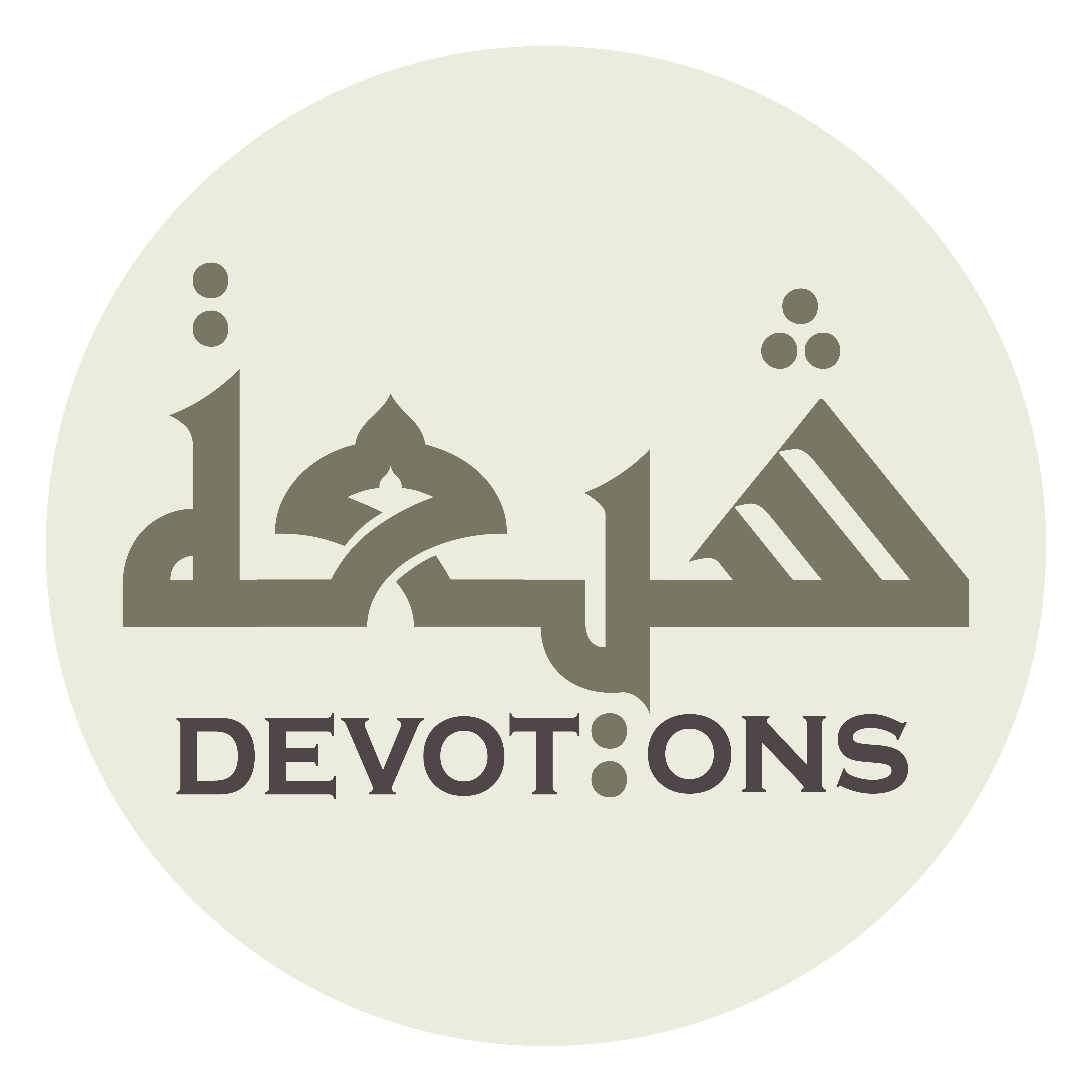 وَلَا يَسْتَقْصِيْ مِنْ أَحَدٍ حَقَّهُ

walā yastaqṣī min aḥadin ḥaqqah

and takes His full right from no one.
Dua 39 - Sahifat Sajjadiyyah
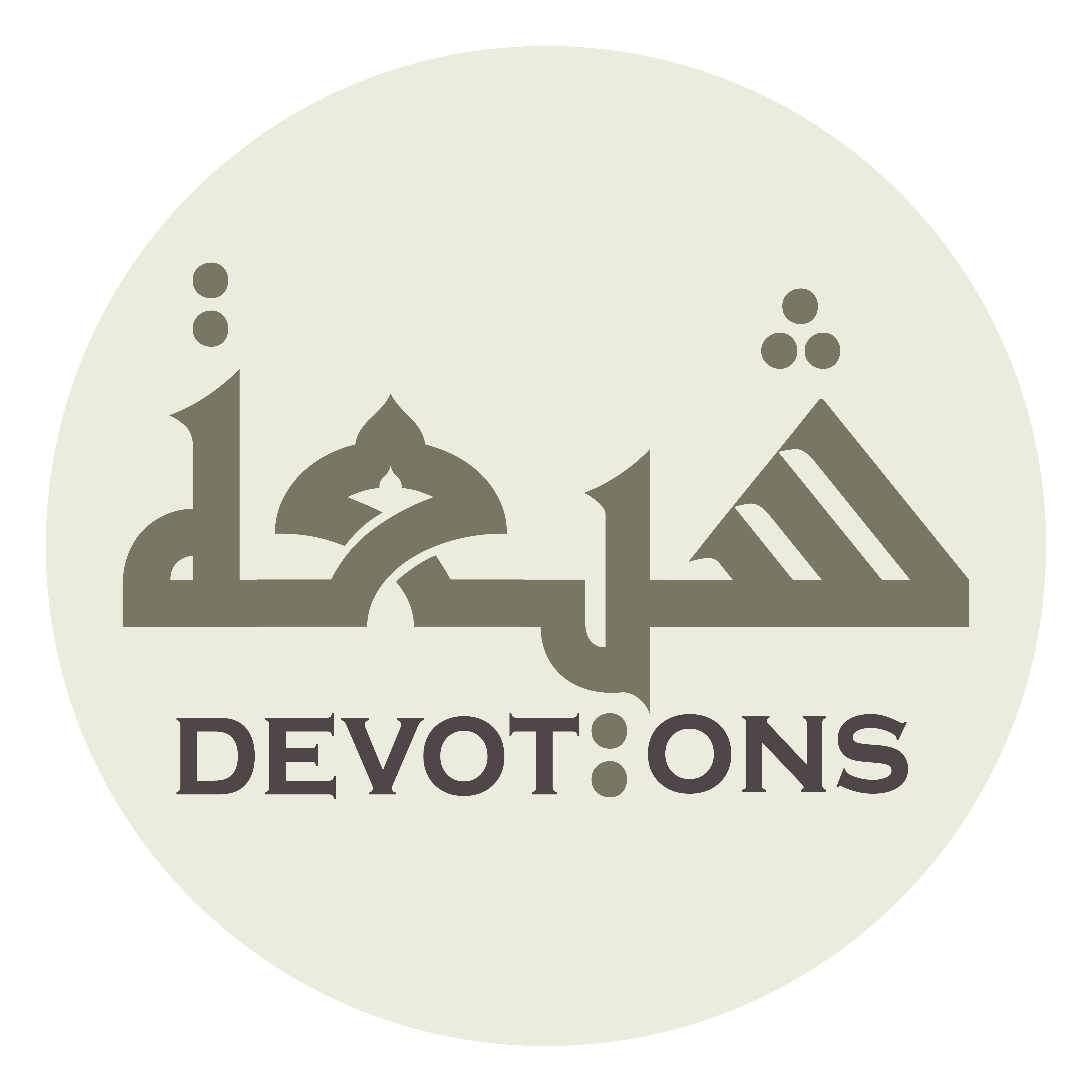 تَعَالَى ذِكْرُكَ عَنِ الْمَذْكُورِينَ

ta`ālā dhikruka `anil madhkūrīn

High exalted is Your mention above those mentioned!
Dua 39 - Sahifat Sajjadiyyah
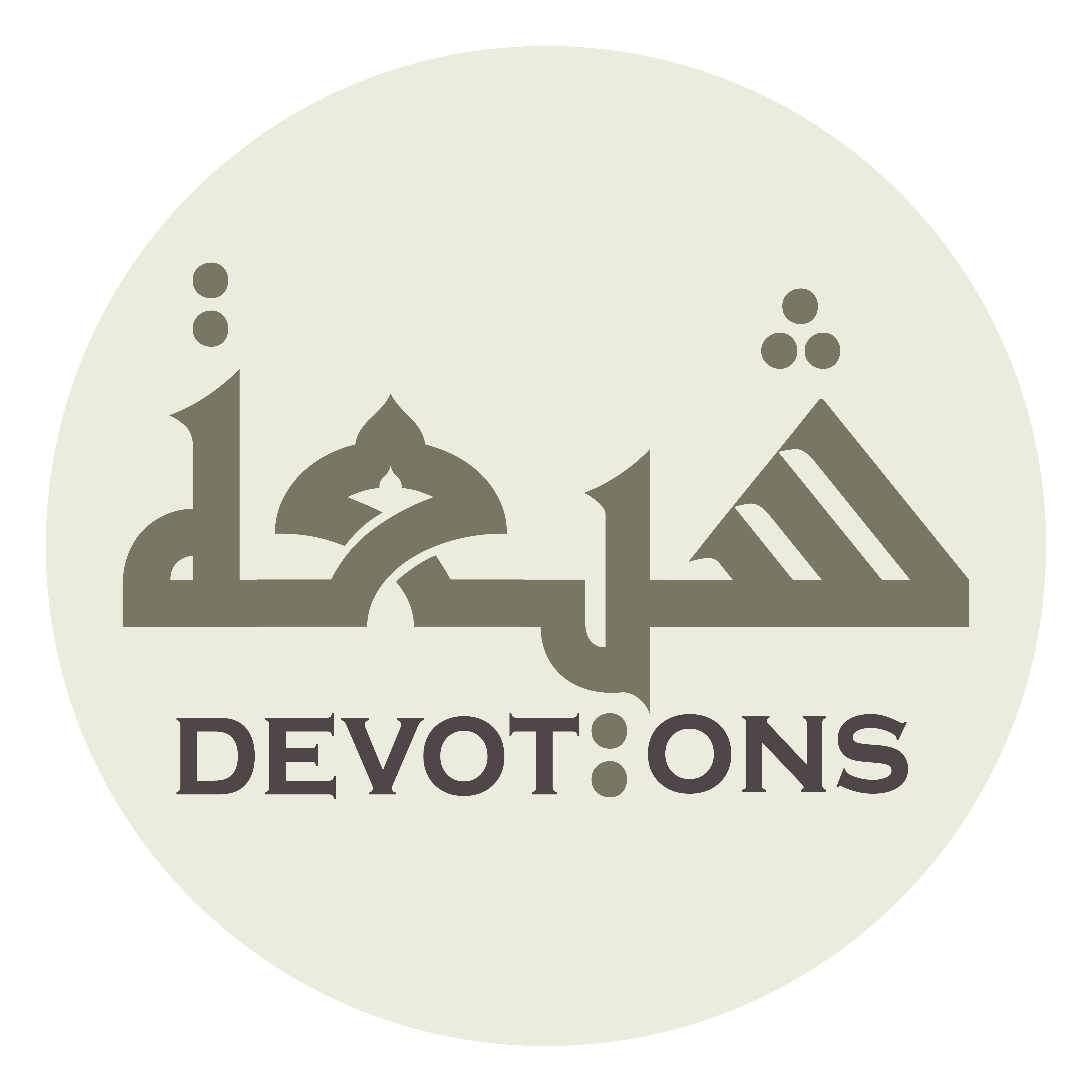 وَتَقَدَّسَتْ أَسْمَاؤُكَ عَنِ الْمَنْسُوبِينَ

wataqaddasat asma-uka `anil mansūbīn

Holy are Your names beyond those described!
Dua 39 - Sahifat Sajjadiyyah
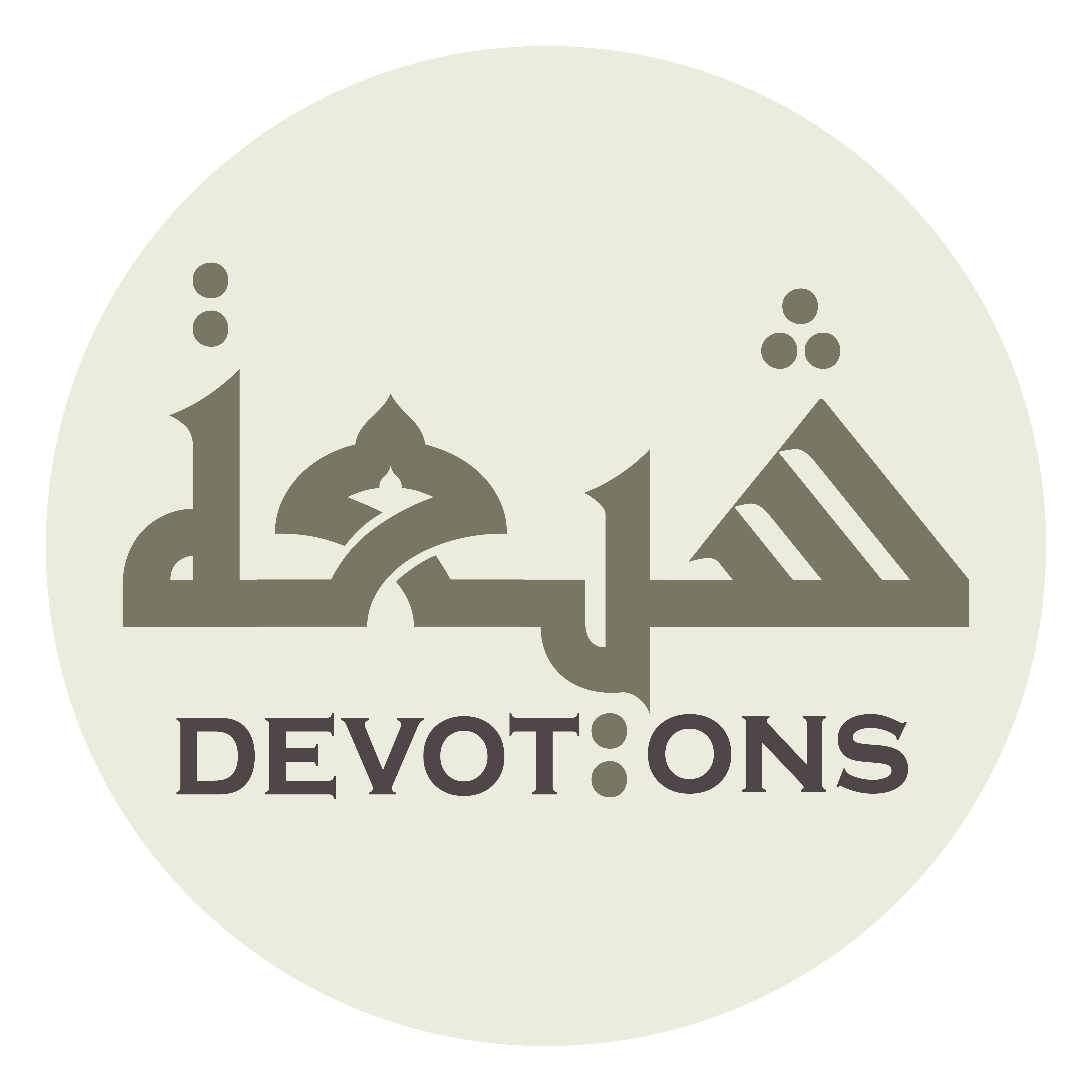 وَفَشَتْ نِعْمَتُكَ فِيْ جَمِيْعِ الْمَخْلُوقِينَ

wafashat ni`matuka fī jamī`il makhlūqīn

Spread is Your favour among all creatures!
Dua 39 - Sahifat Sajjadiyyah
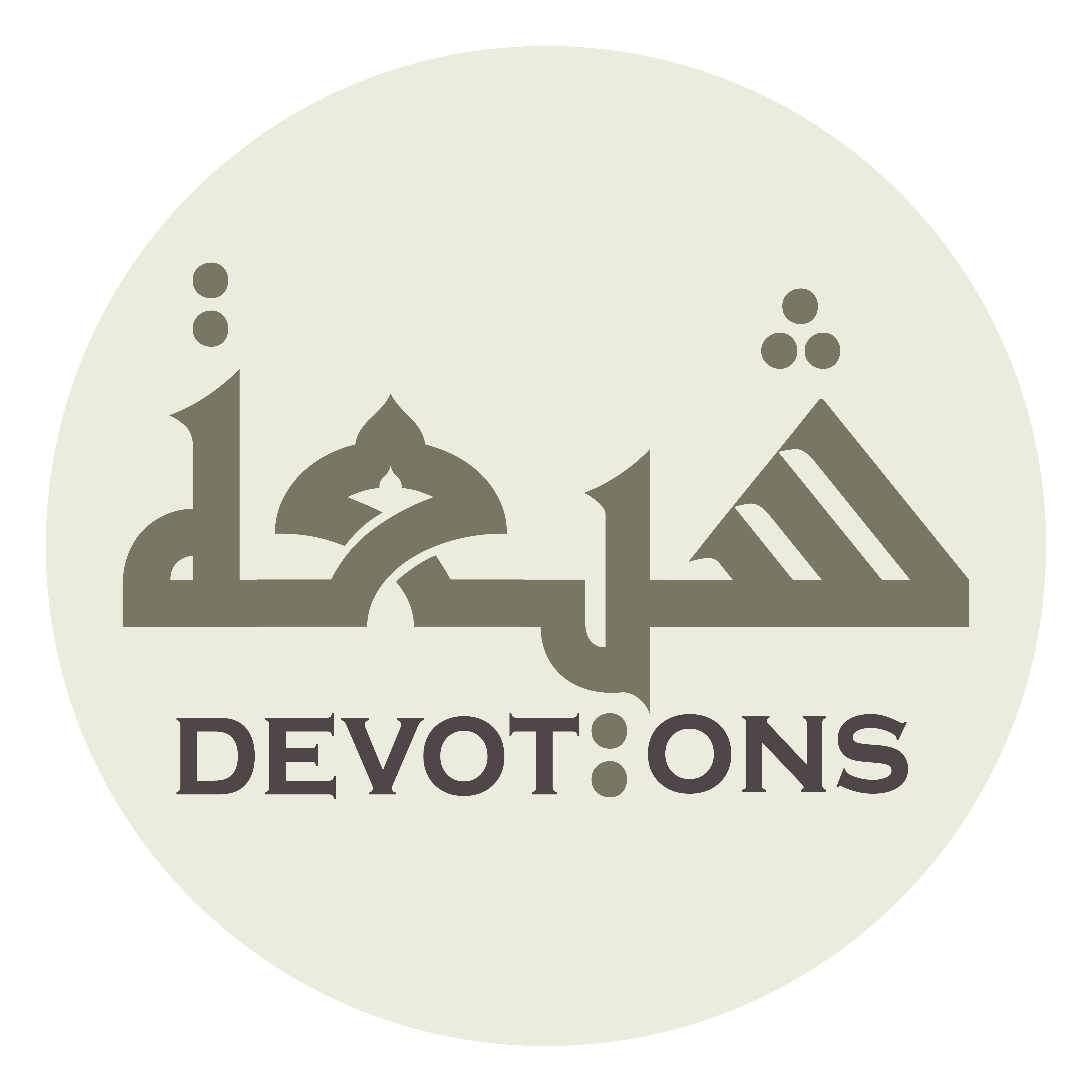 فَلَكَ الْحَمْدُ عَلَى ذٰلِكَ يَا رَبَّ الْعَالَمِيْنَ

falakal ḥamdu `alā dhālika yā rabbal `ālamīn

Thine is the praise for that, O Lord of the worlds!
Dua 39 - Sahifat Sajjadiyyah